Research Matters
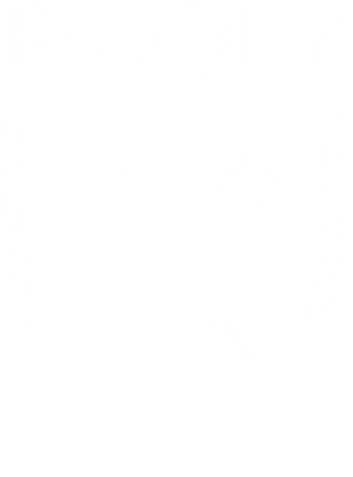 Office for Clinical Research
	February 22, 2024
Seminar Recording
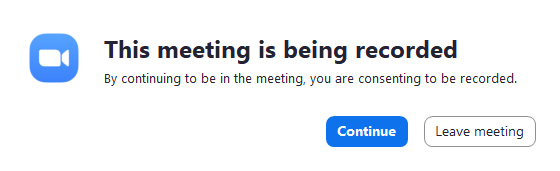 Seminar Facilitation
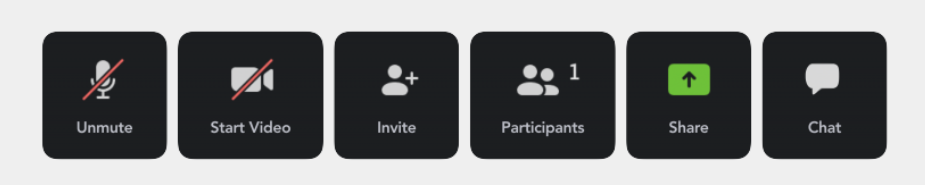 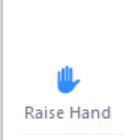 Be sure to MUTE during the seminar to avoid any background noise. 

Place your CAMERA on so we can see you for engagement.
Please utilize the CHAT area to submit questions.

OR

Raise your HAND.
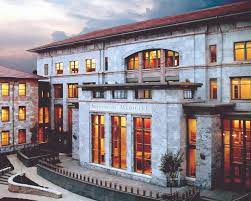 Accreditation Statement
The Emory University School of Medicine is accredited by the Accreditation Council for Continuing Medical Education (ACCME) to provide continuing medical education for physicians.
 
Credit Designation Statement
The Emory University School of Medicine designates this live activity for a maximum of 1.5 AMA PRA Category 1 Credits™. Physicians should claim only the credit commensurate with the extent of their participation in the activity.
 
Disclosure Statement
In accordance with the ACCME Standards for Integrity and Independence in Accredited Continuing Education, all relevant financial relationships, and the absence of relevant financial relationships, must be disclosed to the learners for all individuals in control of content:
 
Before the learners engage with the accredited education
In a format that can be verified at the time of accreditationNone of the planners or speakers for this educational activity have relevant financial relationship(s) to disclose with ineligible companies.   Ineligible companies are those whose primary business is producing, marketing, selling, re-selling, or distributing healthcare products used by or on patients.  

No grant support was received for this activity.
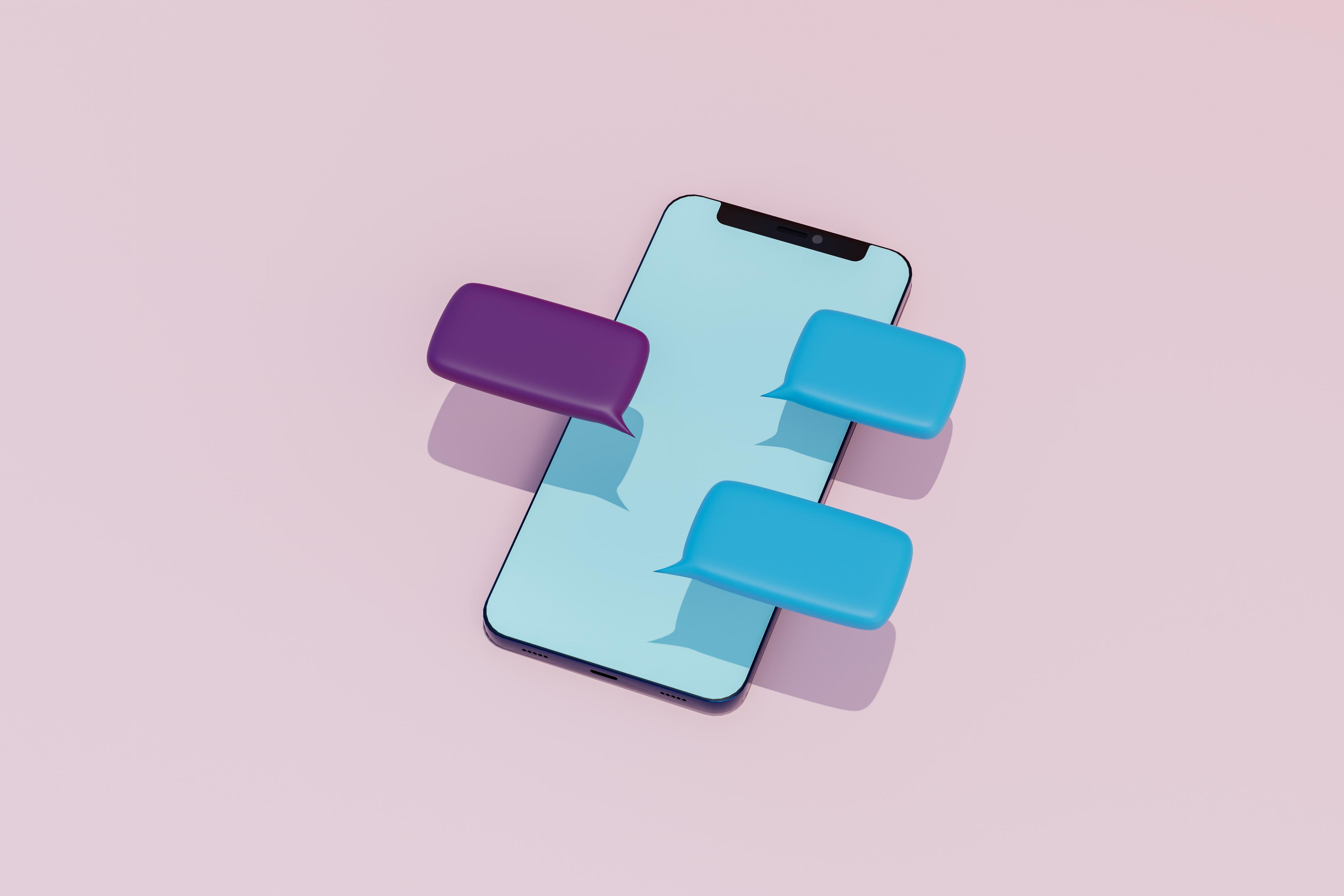 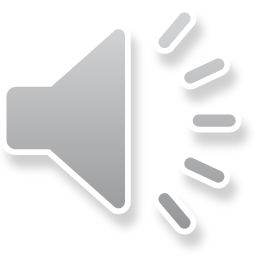 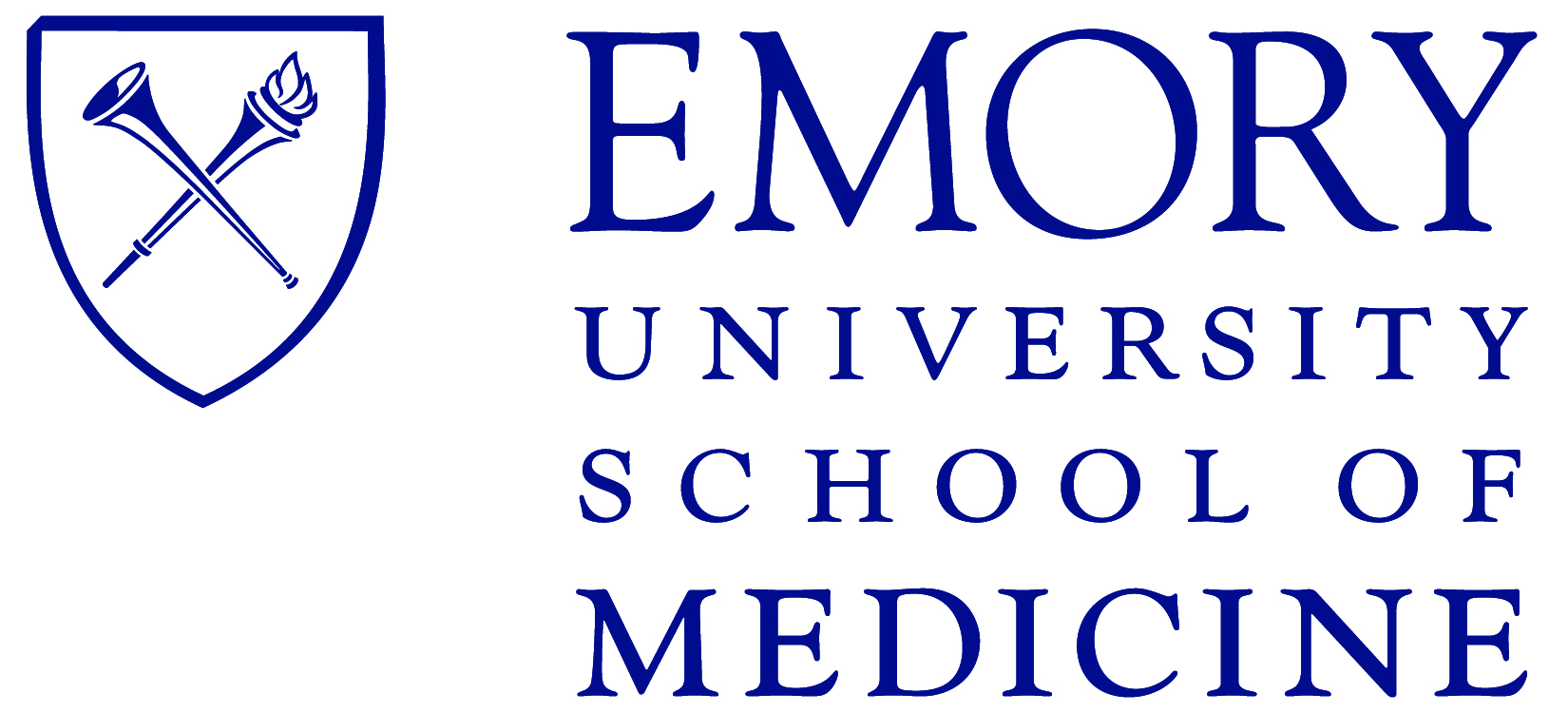 Agenda
11:30 am – 11:35 am	Welcome & General Announcements 
11:35 am – 12:05 pm	Maternal Mortality and Social Challenges

Includes Q&A       		Shawana Moore, DNP, MSN, CRNP, WHNP-BC
			Associate Professor 
			Emory University: Nell Hodgson Woodruff School of Nursing

12:05 pm – 12:35 pm	Maternal	Health, Mortality, and Research Studies

Includes Q&A       		Suchitra Chandrasekaran, MD	
			Associate Professor
			Emory University School of Medicine: Gynecology & 						Obstetrics                                   	

12:35 pm – 1:00 pm	Emory Healthcare EPIC Subject Timeline
Includes Q&A        		Bridget Strong-Benson, PhD(c), MBA, CRP
				Director of Clinical Research Education & QI
				Emory University: School of Medicine: Office for Clinical 						Research
			Tiffany Hand Herring
				EPIC Analyst II
				Research at Emory Healthcare Inc., EHI Emory Digital
		
1:00 pm			Closing Remarks
Seminar Objectives
To provide information on maternal health and mortality

To present obstetrics research studies

To provide information on social challenges of pregnancy in minority groups

To provide an update on the EPIC Timeline
Announcements
General Announcements
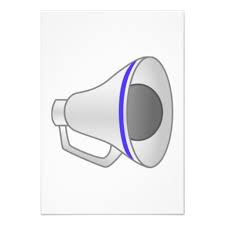 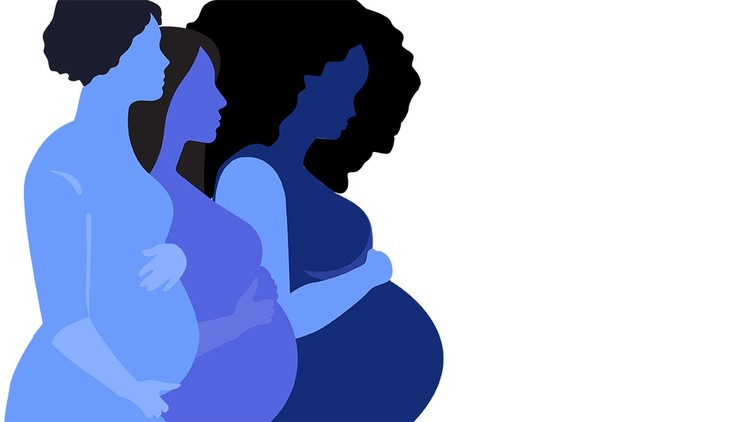 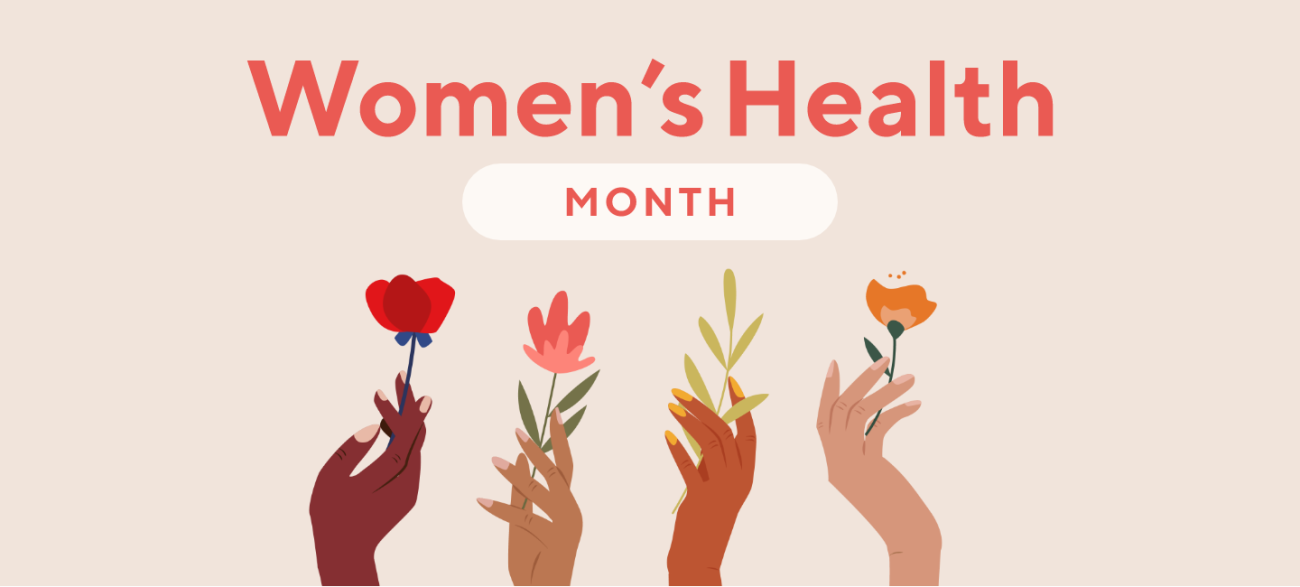 OCR Announcements
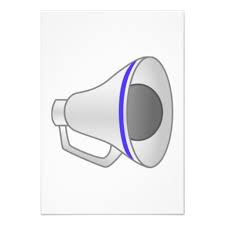 1 Clinical Research Finance Manager Position-OCR Invoicing
Emory University CareersELMSBrainier!
Learning Management TileLearning Management-Brainier OR Request Brainier LMS Access
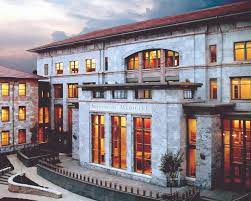 TEXT ATTENDANCE

*FIRST TIME USERS ONLY!
Send a text to (833) 705-1500 with just your Email Address that is connected to your existing Online Profile. This will create an account and connect your responses to your profile. This is a one-time set-up. (Skip if you have already texted in a CME activity accredited by Emory School of Medicine). 
ACTIVATED ACCOUNT!
Once you receive a reply that your account has been found, you can now begin using the Text Messaging service. 

 TO CLAIM CREDIT: (TIME SENSITIVE) COMPLETE WITHIN 7 BUSINESS DAYS
Text Attend 17863 to (833) 705-1500.
 You will receive a “Reply Confirmation” with the Event Name upon successful completion of your response.
Your attendance will be immediately recorded and readily available. Go to https://med.emory.edu/education/cme/ to access your CME activity online profile and transcript history.

Questions? Email: cme@emory.edu


Emory Continuing Medical Education
phone: (404) 727-5695
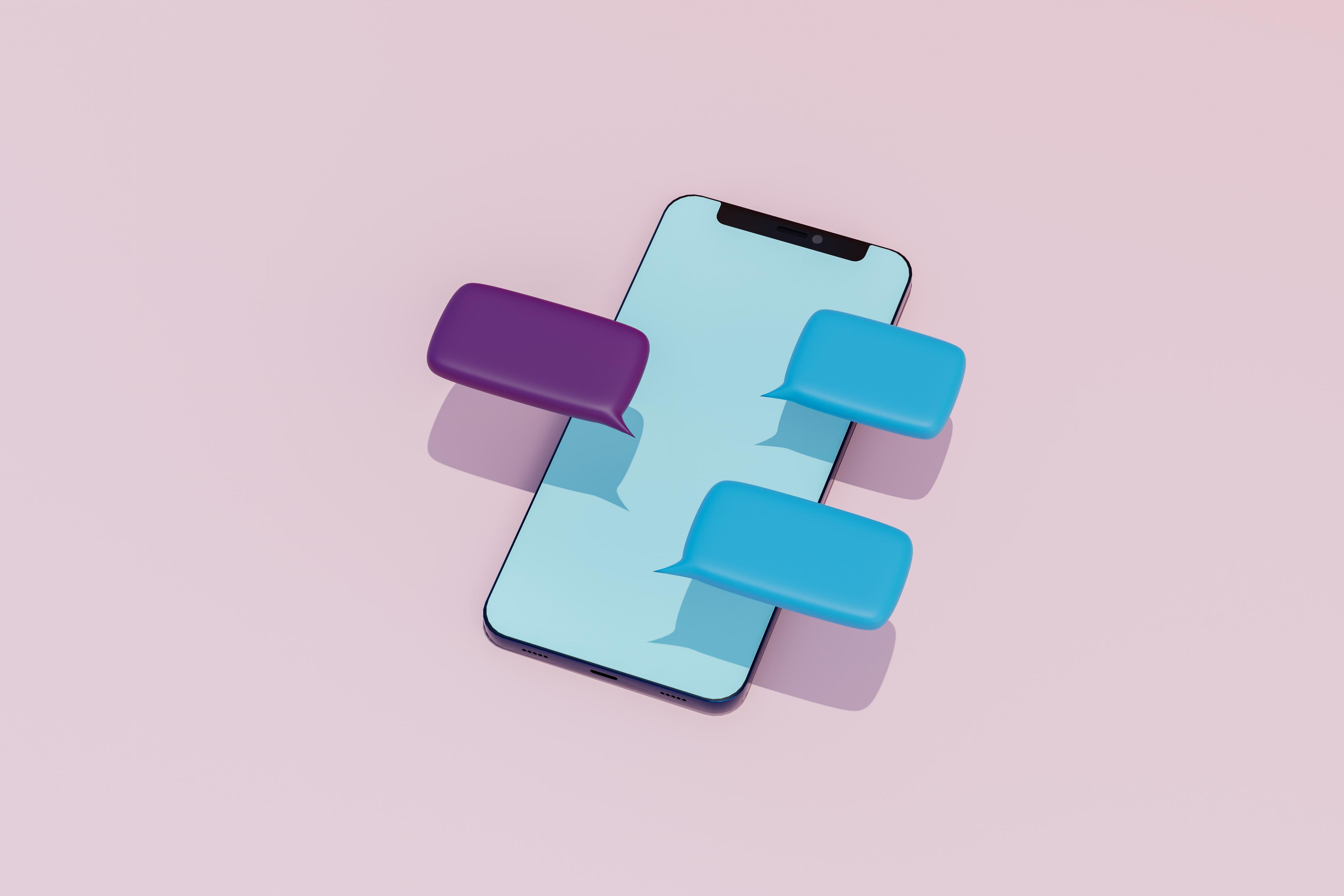 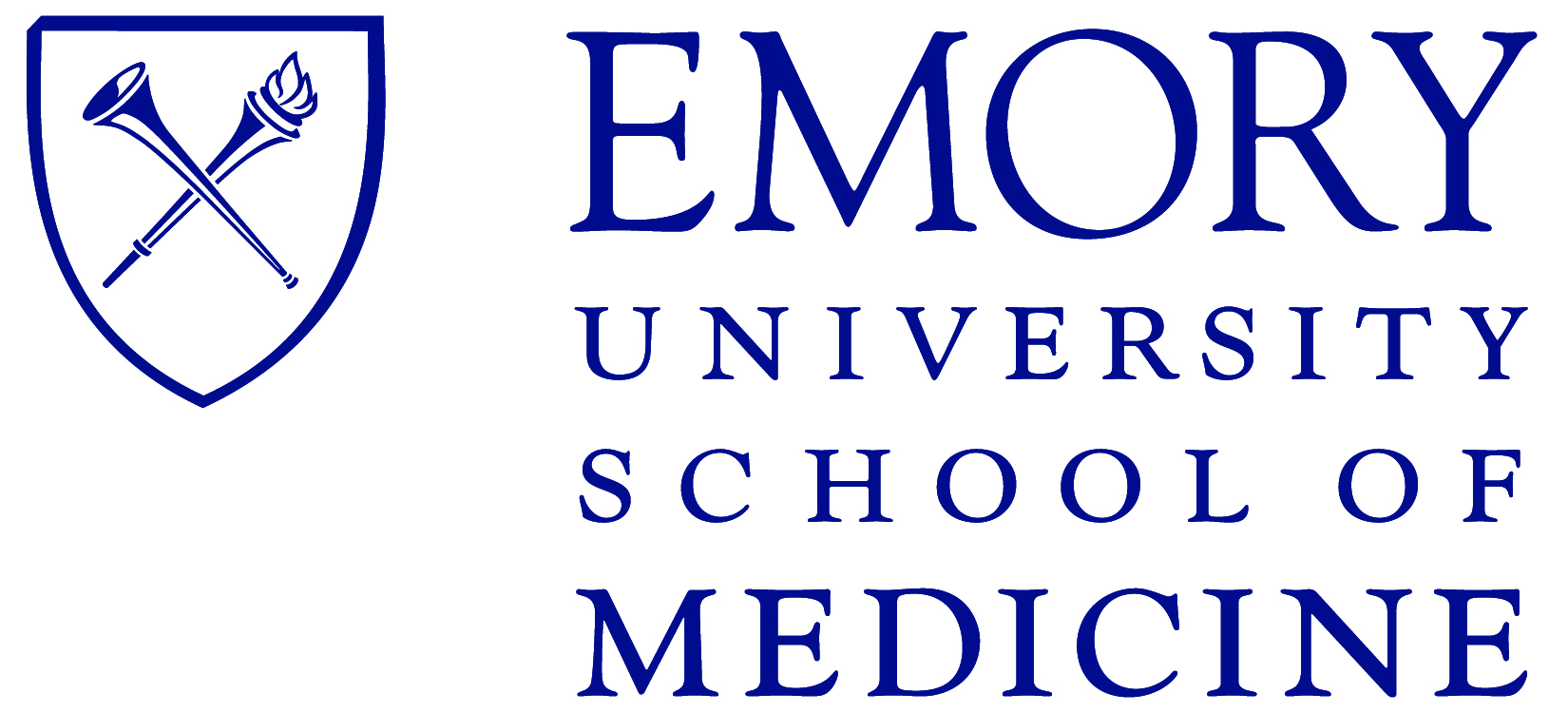 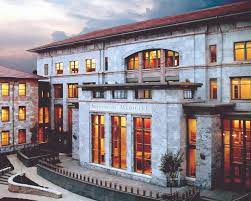 CLAIM CREDIT ONLINE - 

 
TO CLAIM CREDIT IN THE EMORY CME ONLINE PORTAL:(TIME SENSITIVE) COMPLETE WITHIN 7 BUSINESS DAYS
Sign into the Emory CME Portal using your email and password, or create a new account: https://med.emory.edu/education/cme/
You will receive a message that sign in is successful.
 Select the tile “Claim Credit”.
Enter the session id 17863 (provided during the activity)
Upon successful completion of your response, you will be directed to the page to claim credit and download your CME certificate.
Your attendance will be immediately recorded and readily available in your CME transcript. Go to https://med.emory.edu/education/cme/ to access your CME activity profile and transcript history.
Questions? Email: cme@emory.edu

Emory Continuing Medical Educationphone: (404) 727-5695
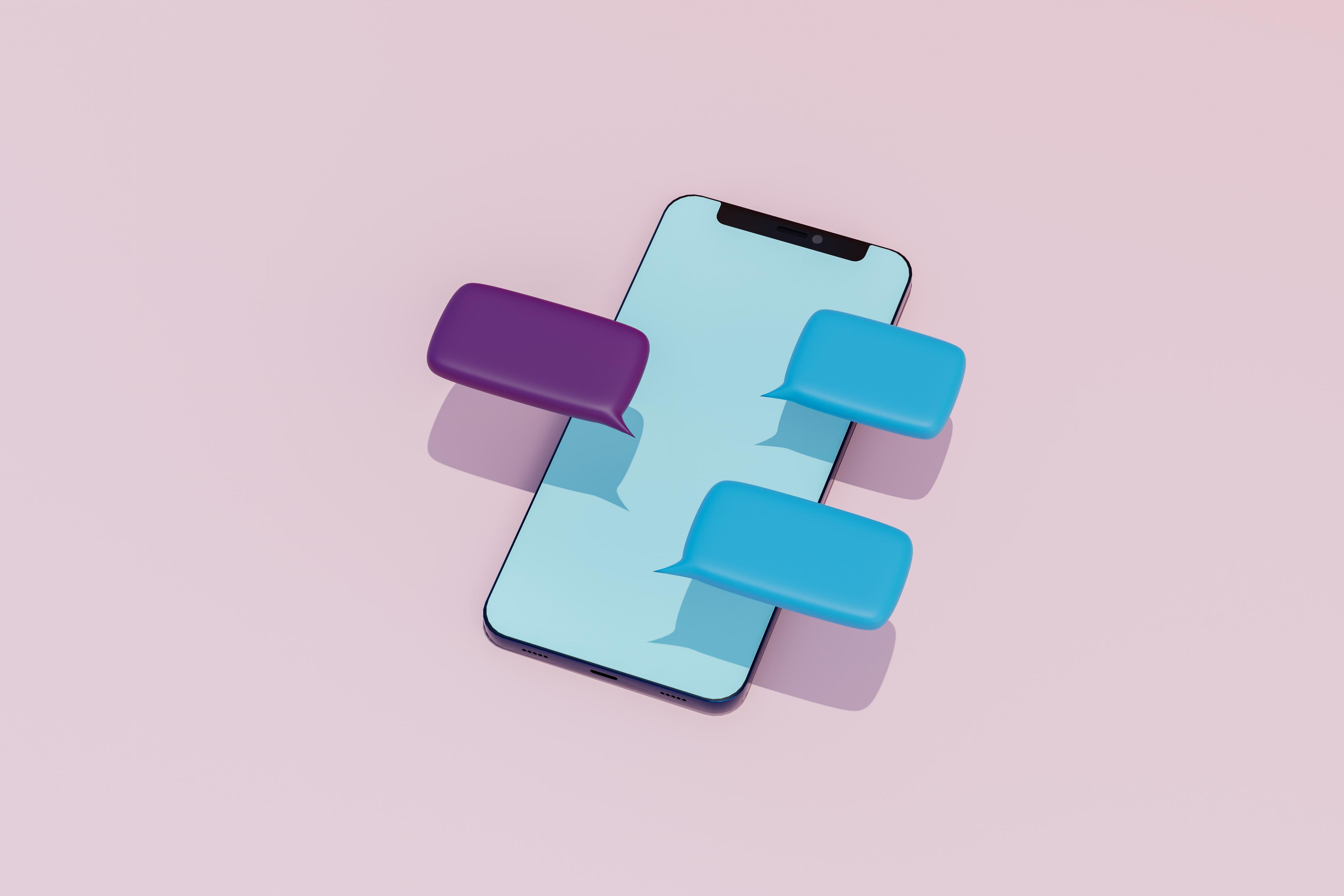 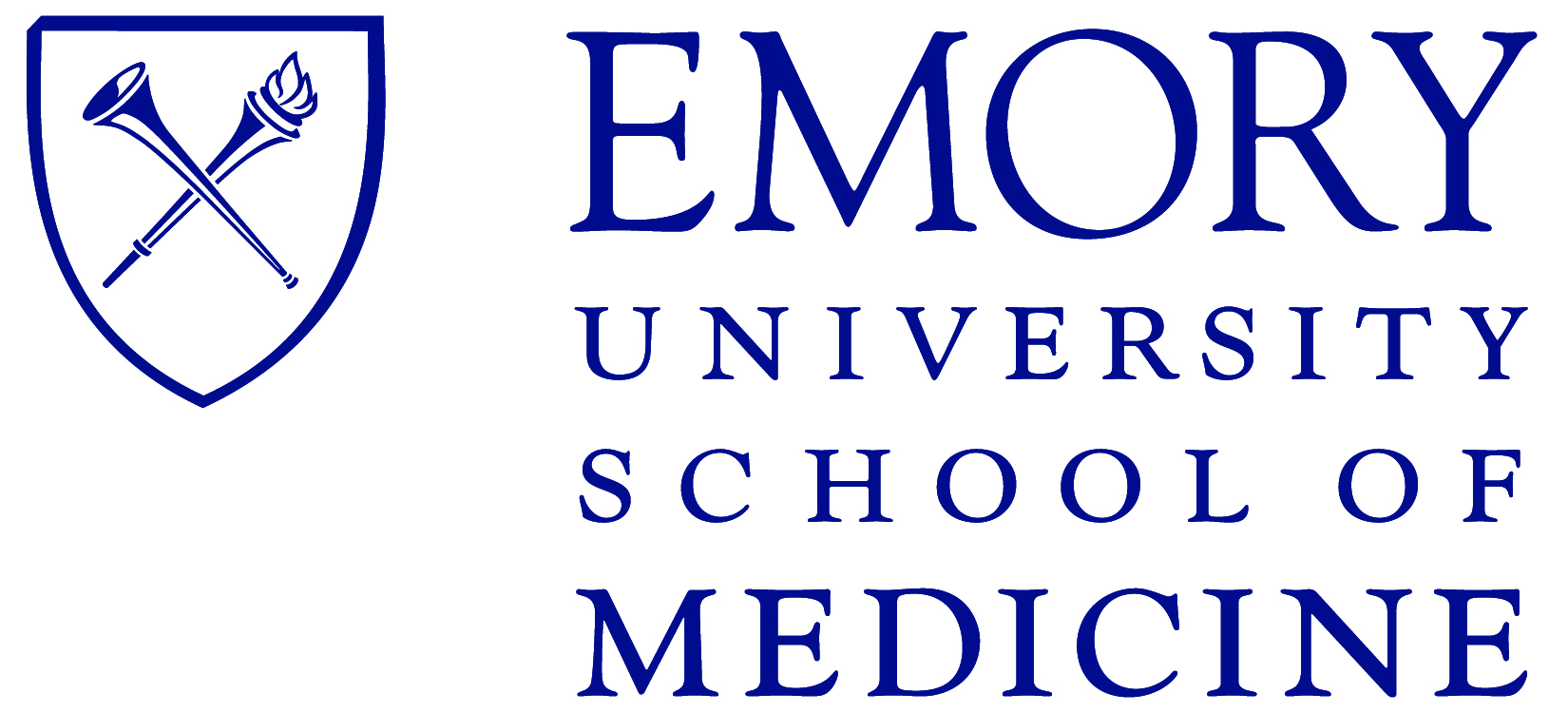 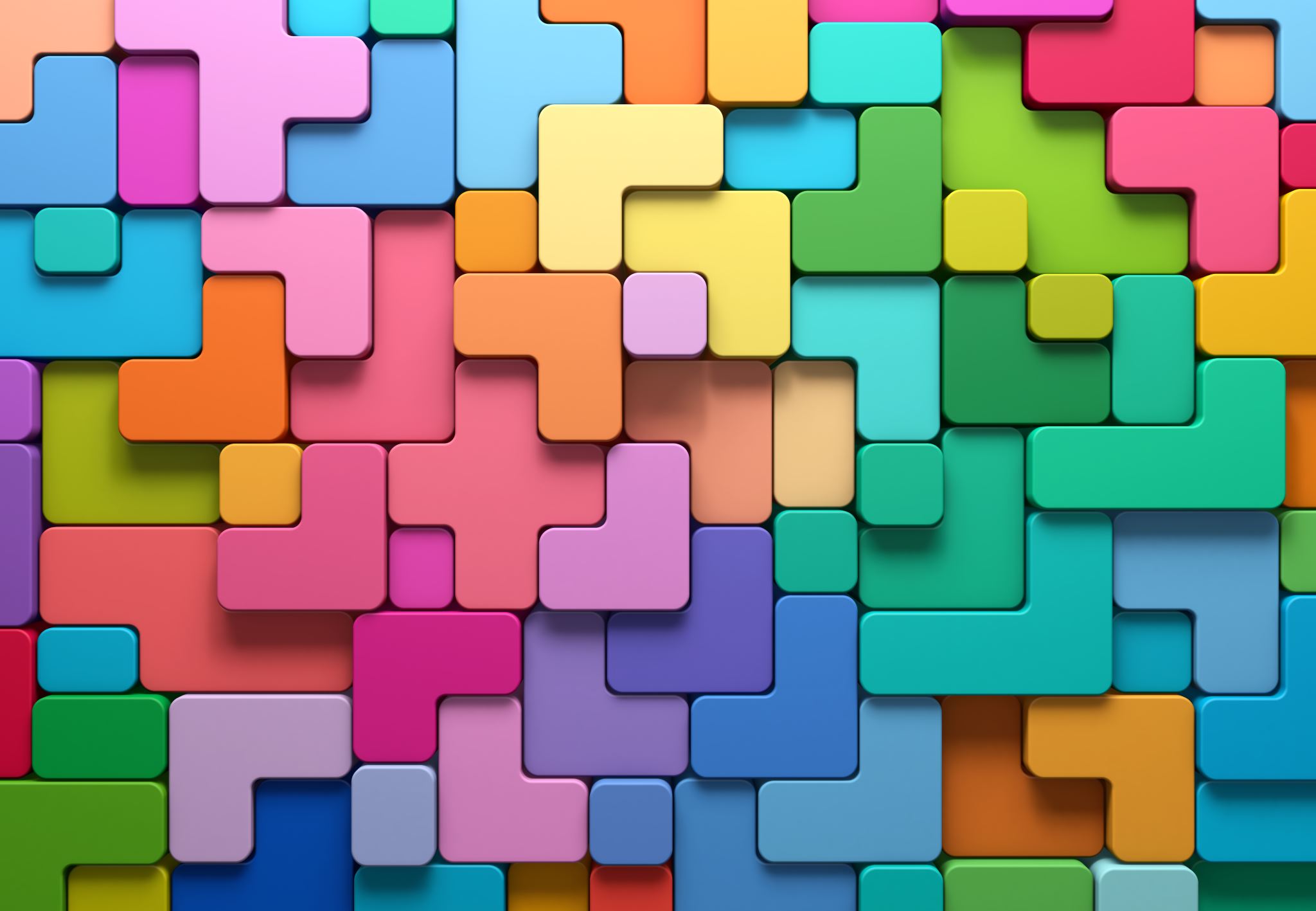 Launch Date
March 4, 2024
MS VIVA ENGAGE
MS Viva Engage will replace the CRCDISCUSS Listserv. It is a social layer where employees can dive deeper into communities, share their stories, engage with coworkers, attend virtual events, and find belonging at work.
TRAINING AND EDUCATION
The Bridge Course: OnCore and Epic Monday, February 26, 2022 at 9:30 amThis course is designed to aid the research community in understanding the components required between OnCore and Epic, such as Calendar version changes, MRN ADT refresh, Billing Timelines, Orders, and Encounters. 
This course is 2-3 hours via Zoom with real-life examples and scenarios. Learning engagement is a must with scenarios to work through solutions. 
Register in Brainer at https://emory.brainer.com. Search for “Bridge.”
Clinical Research Orientation & Training Managers/supervisors, please ensure new hires, rehires, or those recently promoted to attend Orientation.  Orientation provides the team member with their training track and EHC credentialing tier. 

OnCore is pending its latest upgrade. However, if you need a refresher, please contact OCR@Emory.edu. New training information is coming soon. Guides and tips sheets can be found on OCR’s website or OnCore SharePoint site.
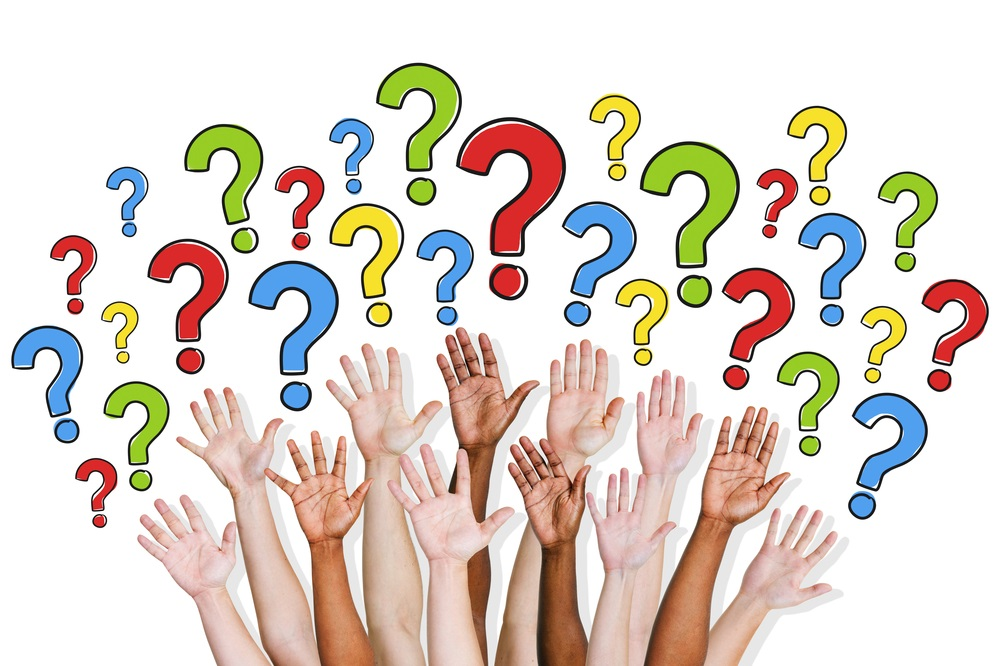 Maternal Mortality and Social Challenges
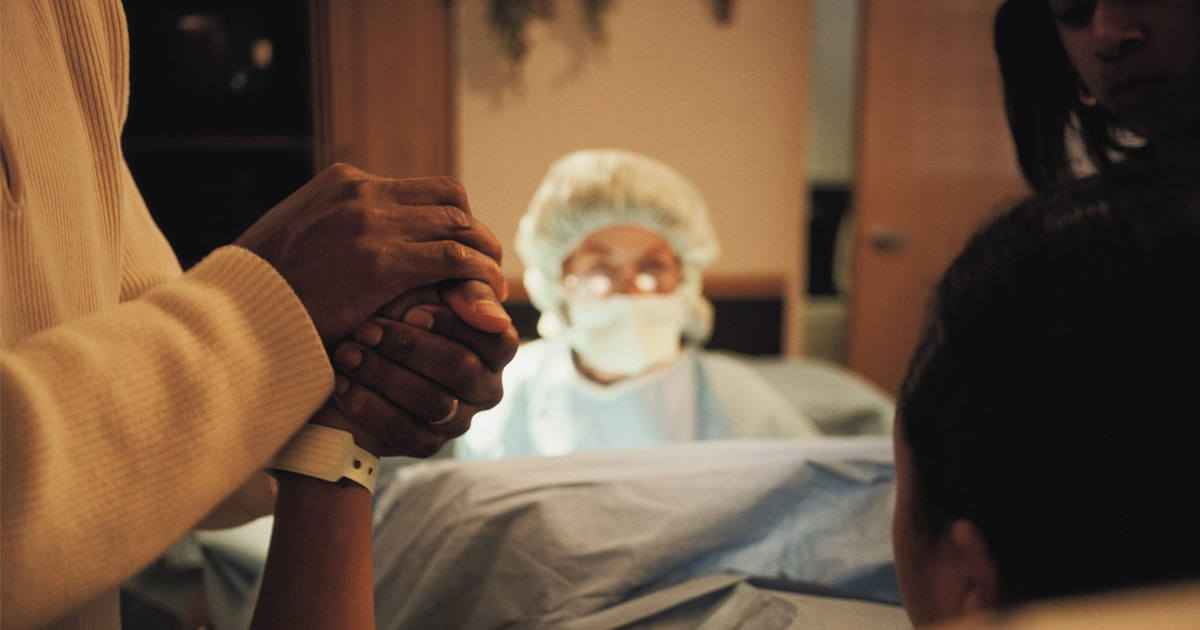 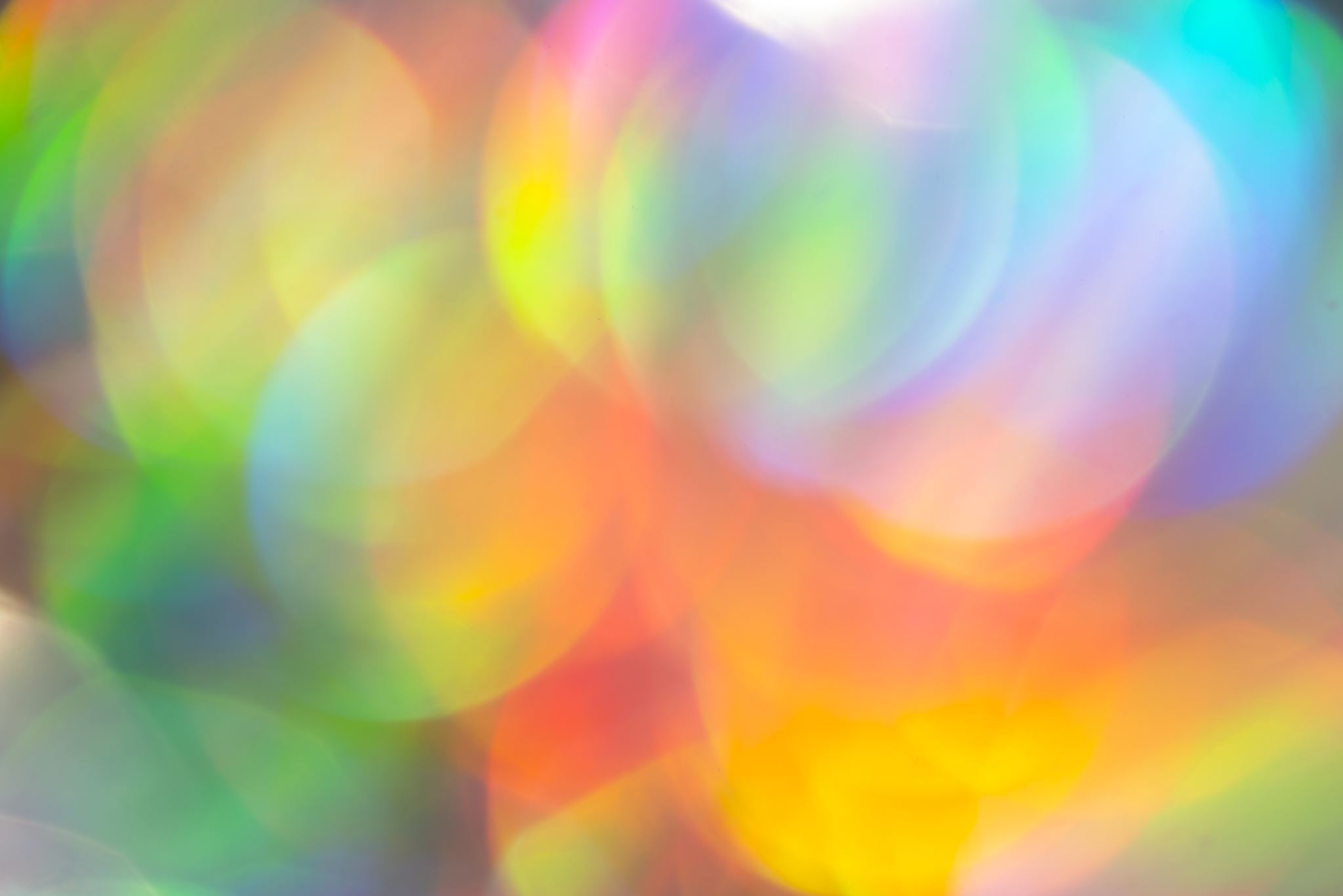 Shawana S. Moore, DNP, APRN, WHNP-BC, PNAP, FAAN
This Photo by Unknown Author is licensed under CC BY-NC-ND
Learning Objectives
At end of the session participants will be able to:
Understand the factors contributing to maternal morality and its impact in Georgia.
 Identify the social challenges and potential solutions to address maternal mortality in Georgia.
Equity involves ensuring that all individuals have access to the same resources, opportunities, and outcomes.
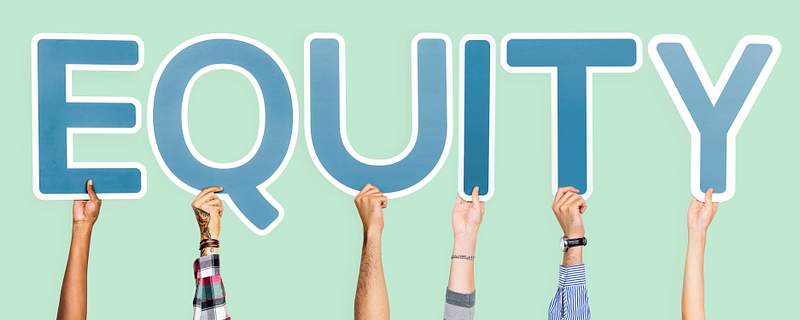 (WHO, 2020)
[Speaker Notes: Equity refers to the concept of fairness and justice in the distribution of resources, opportunities, and outcomes. It emphasizes the need to address and eliminate systemic inequalities and ensure that everyone has an equal chance to thrive and succeed, regardless of their background or circumstances.

World Health Organization. (2020). Equity. Retrieved from https://www.who.int/healthsystems/topics/equity/en/]
Equity in Maternal Health
(Edmonds & Fantasia, 2022)
Lack of Equity in Maternal Health
Marginalized communities often experiencing poorer outcomes.
In the United States, Black women are three to four times more likely to die from pregnancy-related causes than white women.
Other marginalized groups, including Indigenous women and women of color, also experience poorer outcomes and decreased access to care.
(Collier & Molina, 2019)
Populations Mostly Affected: Why it Matters
(Taylor, 2020)
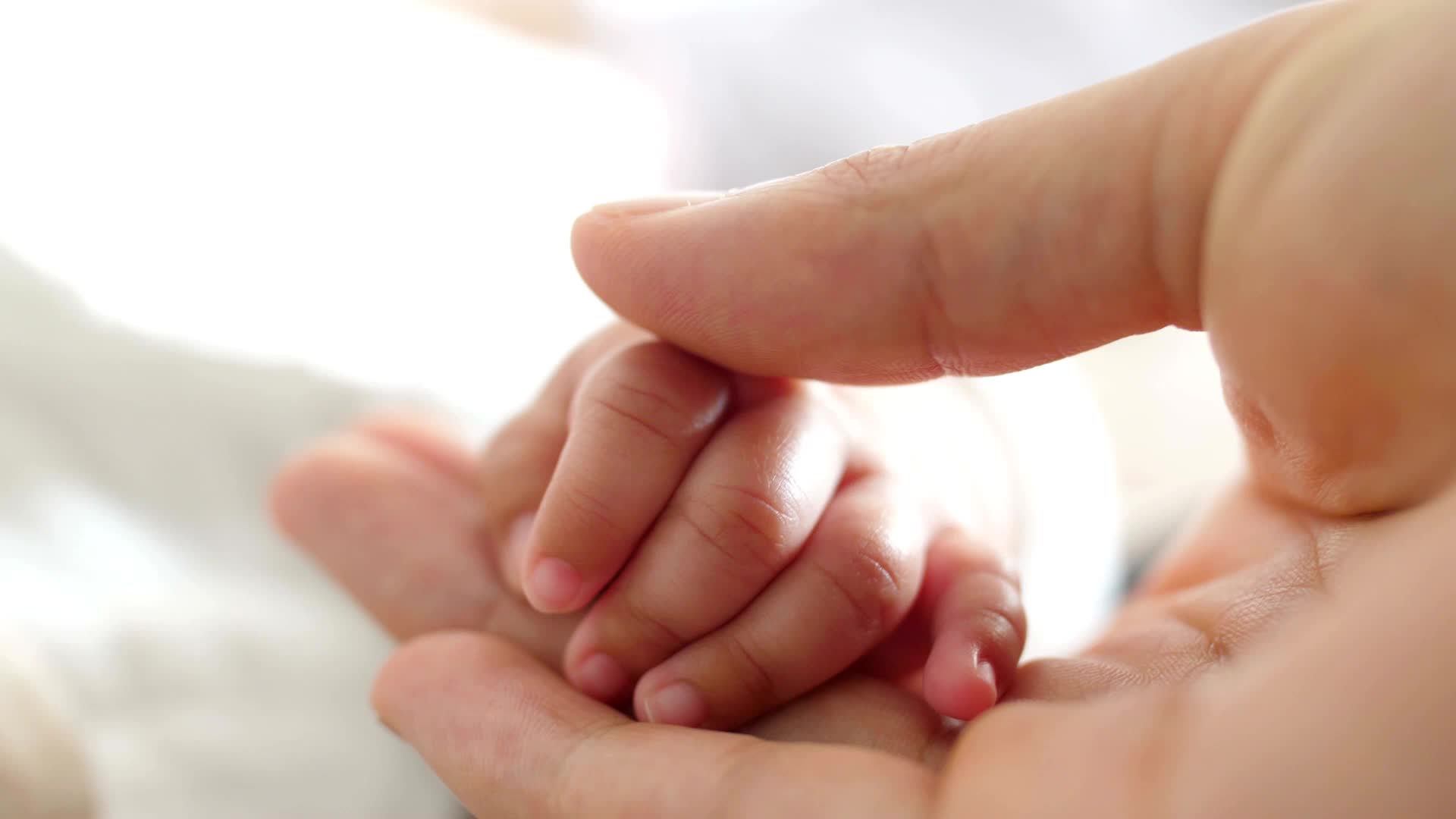 Problem Statement
The United States is currently facing a maternal health crisis that demands urgent attention. Despite being a highly developed country, the maternal mortality rate in the US is shockingly high compared to other developed nations. Pregnant individuals in the US face various challenges that contribute to this crisis, including limited access to quality healthcare, racial disparities, and a lack of comprehensive support systems. Many women lack adequate prenatal care, resulting in higher rates of complications during pregnancy and childbirth. Moreover, racial and ethnic minorities, particularly Black women, are disproportionately affected by maternal mortality, highlighting the issue of systemic inequalities in healthcare. To address this crisis, it is crucial for policymakers, healthcare providers, and communities to come together, improve access to quality prenatal and postnatal care, address racial disparities, and establish comprehensive support systems for expectant mothers. Only by prioritizing maternal health can we begin to combat this crisis and ensure the well-being of all women and babies in the United States.
U.S. Ranking for Maternal
This Photo by Unknown Author is licensed under CC BY-SA
[Speaker Notes: US continues to rank high for maternal mortality when compared to other developed countries.]
Maternal Morality in the U.S. Highest
(World Population Review, 2023)
[Speaker Notes: Studies have shown that women from racial and ethnic minority groups, individuals with lower socioeconomic status, and those living in rural areas are more likely to experience adverse outcomes during pregnancy and childbirth, such as preterm birth, maternal mortality, and infant mortality. These disparities are often attributed to inadequate access to quality prenatal care, language barriers, lack of health insurance, and discrimination within the healthcare system.
Louisiana
Louisiana’s maternal mortality rate of 58.1 deaths per 100,000 births is the highest in the United States. The rate is about four times higher for black mothers than it is for white mothers, an issue that boils down to implicit bias. 59% of black maternal deaths are preventable, compared to 9% of white maternal deaths. Louisiana’s Joint Commission will be looking for new standards around pregnancy-related medical problems such as hemorrhaging and hypertension to be in place starting in January 2021. Additionally, state officials are rallying around the goal of reducing maternal deaths by 20% by Mother’s Day 2020.
Georgia
Georgia has the second-highest rate of maternal mortality of 48.4 per 100,000. Georgia’s maternal mortality review issued a 2017 report that said the areas of highest concern include inadequate follow-up of cardiovascular symptoms in pregnant women and failure to recognize and treat hypertension or hemorrhages soon enough. Researchers have reported that in more than one-third of cases, they were unsure of when prenatal care began for mothers and confirmed that some who died received more prenatal care at all. Black mothers in Georgia are more likely to die from pregnancy, as they are in the rest of the United States, and especially in the state’s rural areas.
Indiana
Indiana’s maternal mortality rate is 43.6 per 100,000, making it the third-highest in the country. There are 33 counties in Indiana that have no hospital or that have a hospital but the hospital has no OB-GYN services. The Indiana State Department of Health plans to survey every birthing and delivery facility in the state to make sure they are meeting its new rules, such as requiring at-risk moms to deliver at facilities that have appropriate technology, equipment, and personnel on hand to manage these emergencies. Additionally, the state will hire nurses, midwives, and advanced practice nurses to go into some of Indiana’s rural hospitals to help provide prenatal care.]
Georgia
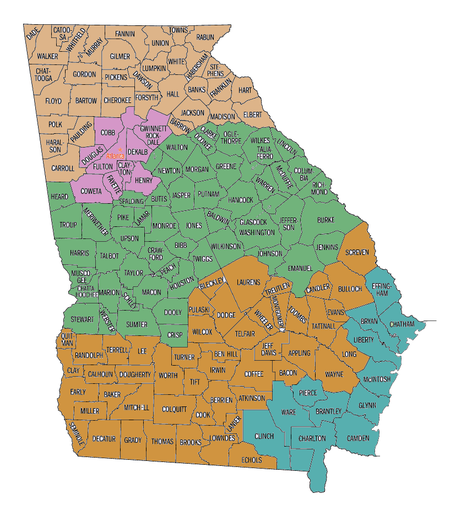 Maternal mortality rate in Georgia has been consistently higher than the national average

Black women experiencing significantly higher rates of maternal mortality compared to White women

Decline in the number of obstetric units

Socioeconomic factor
This Photo by Unknown Author is licensed under CC BY-SA
(Kramer et al., 2023)
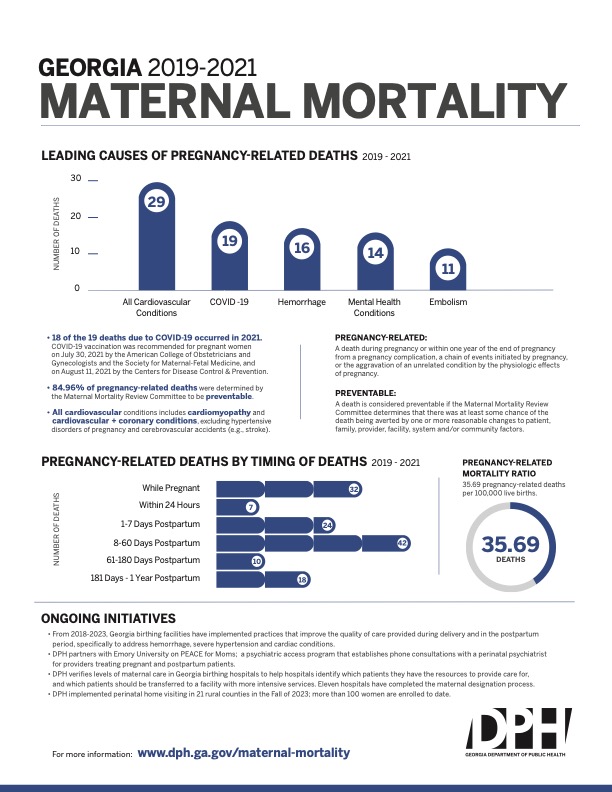 Maternal Morality in the U.S. Lowest
(World Population Review, 2023)
[Speaker Notes: Efforts to address these inequities include increasing access to affordable, high-quality prenatal care for all individuals, implementing culturally competent care practices, expanding Medicaid eligibility, and addressing implicit biases among healthcare providers. By addressing these issues, we can work towards improving the health outcomes and overall well-being of marginalized populations.]
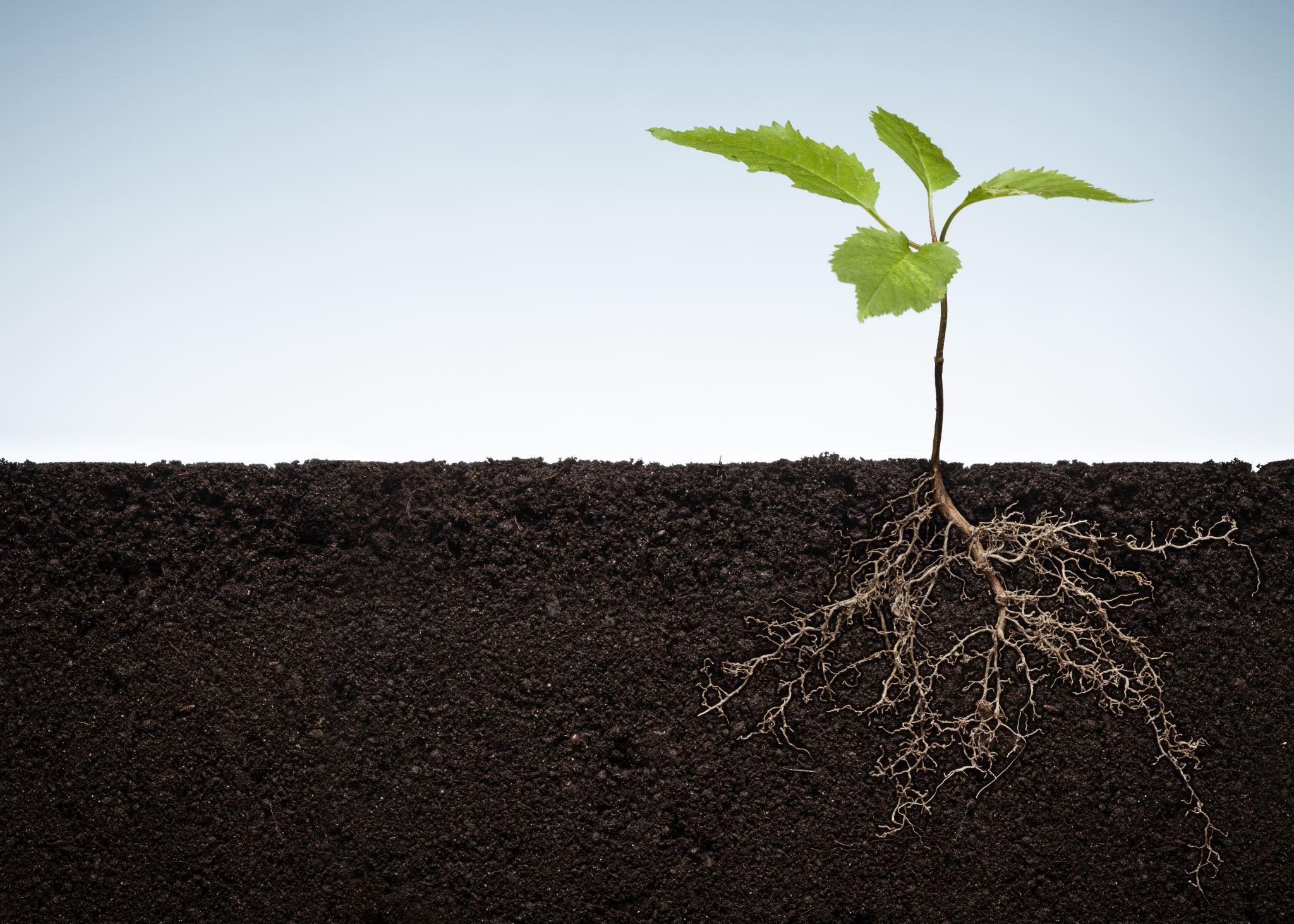 Social Challenges in Georgia
[Speaker Notes: Addressing these root causes of inequity in obstetric care will require a multifaceted approach that includes increasing access to healthcare resources, diversifying the healthcare workforce, and providing culturally and linguistically appropriate care. Additionally, it will be important to dismantle implicit biases within the healthcare system and to ensure that all patients receive adequate education and support to make informed decisions about their pregnancy and childbirth.]
Social Determinants of Health
This Photo by Unknown Author is licensed under CC BY-NC-ND
[Speaker Notes: Healthcare providers should work to identify and address social determinants of health that may impact a patient's ability to access and receive obstetric care, such as poverty, lack of access to transportation, or limited access to healthy food or safe living environments.]
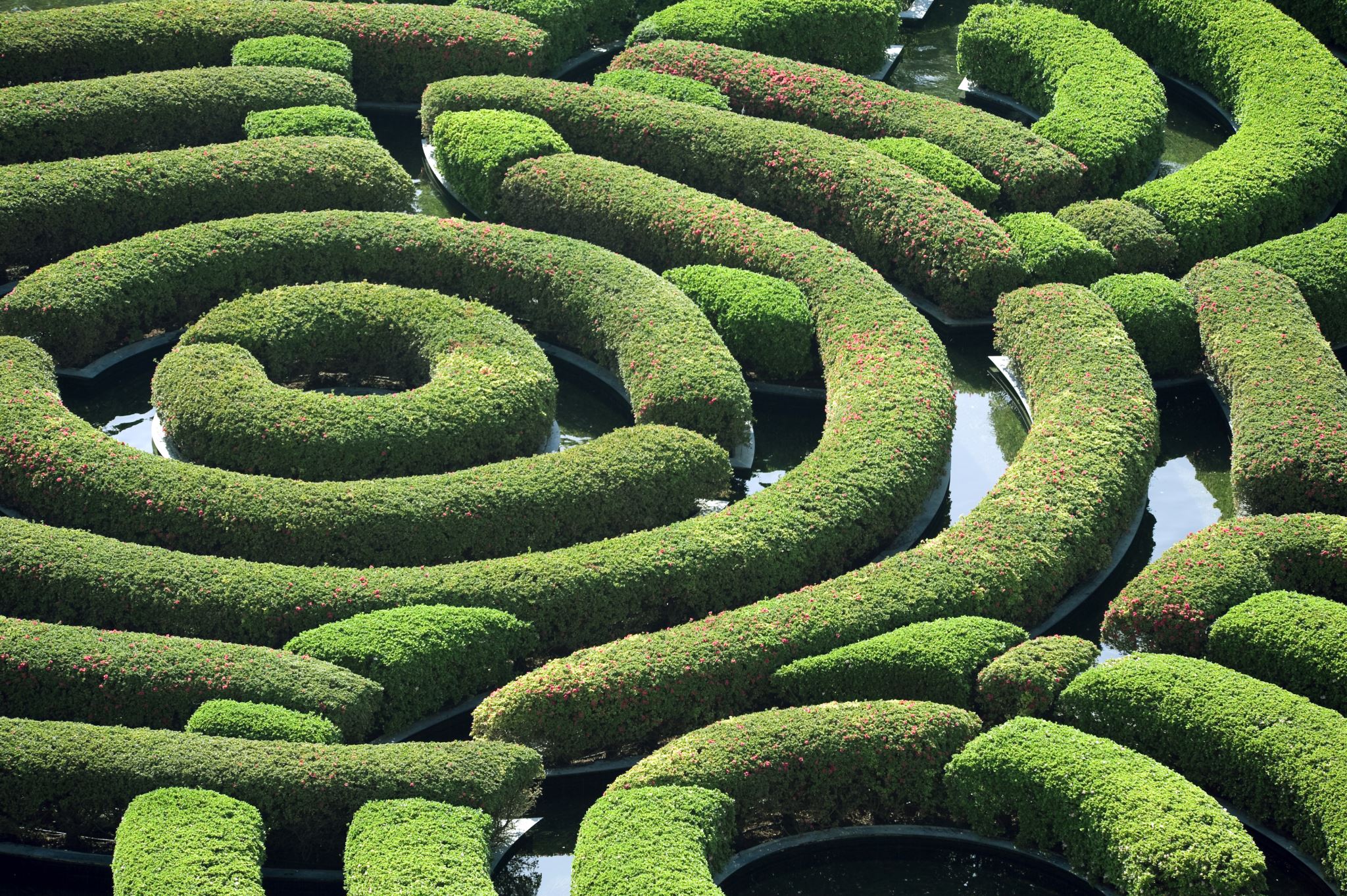 Structural Barriers
[Speaker Notes: Many marginalized communities face systemic barriers to accessing quality healthcare, including inadequate insurance coverage, a lack of available healthcare providers in their area, long wait times for appointments, and limited resources for transportation.]
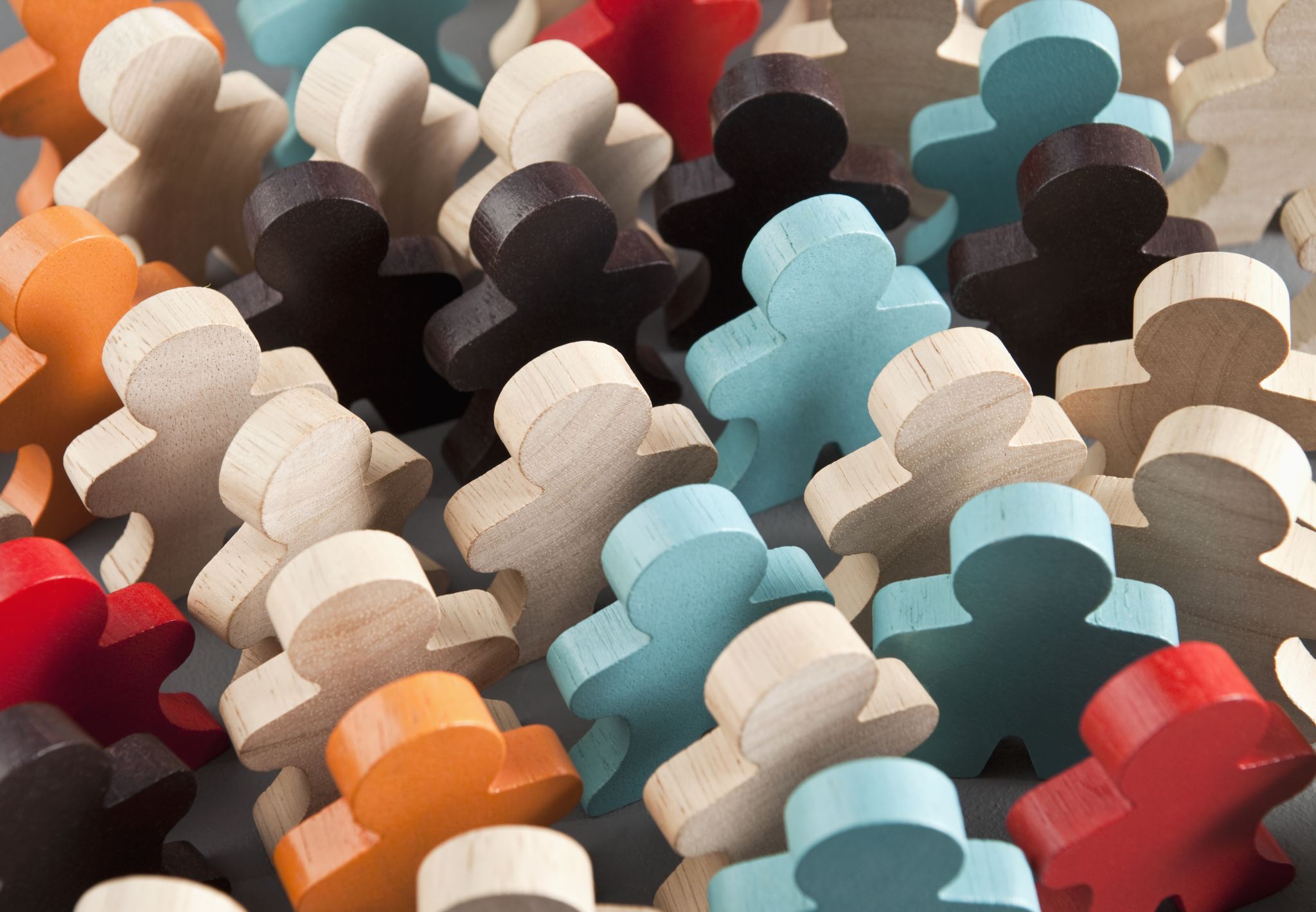 Racial and Ethnic Inequities
[Speaker Notes: Studies suggest that racial and ethnic minorities are less likely to receive adequate prenatal care, experience higher rates of complications during pregnancy, and have worse outcomes during childbirth than their white counterparts.]
Language and Cultural Barriers
This Photo by Unknown Author is licensed under CC BY-NC
[Speaker Notes: Patients who do not speak English fluently or who come from different cultural backgrounds may struggle to communicate with their healthcare providers and have their needs and preferences accommodated.]
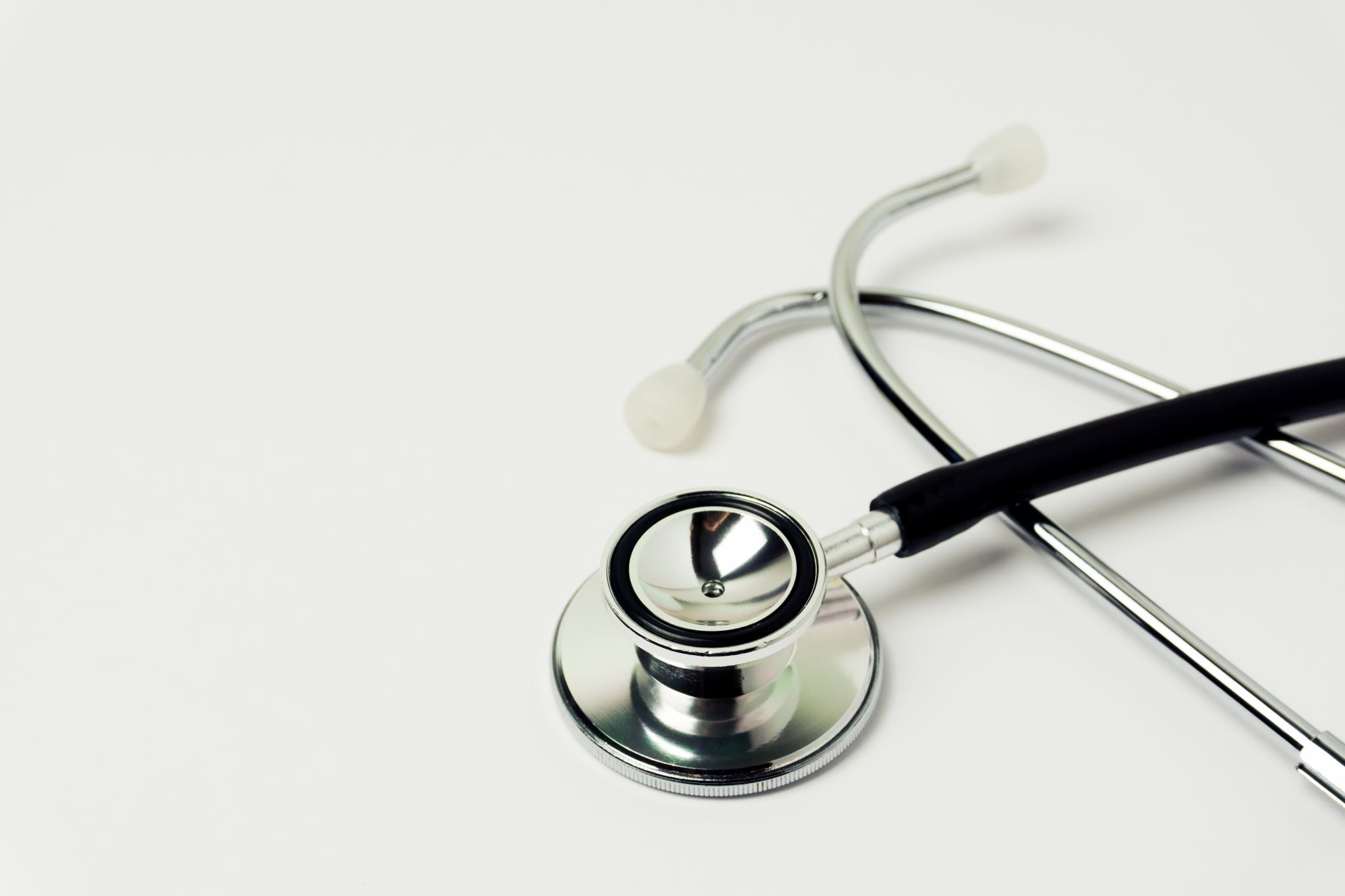 Inadequate Patient Education and Literacy
[Speaker Notes: Patients from underprivileged communities may have limited access to health education resources, leading to misunderstandings about the risks and benefits of various obstetric interventions.]
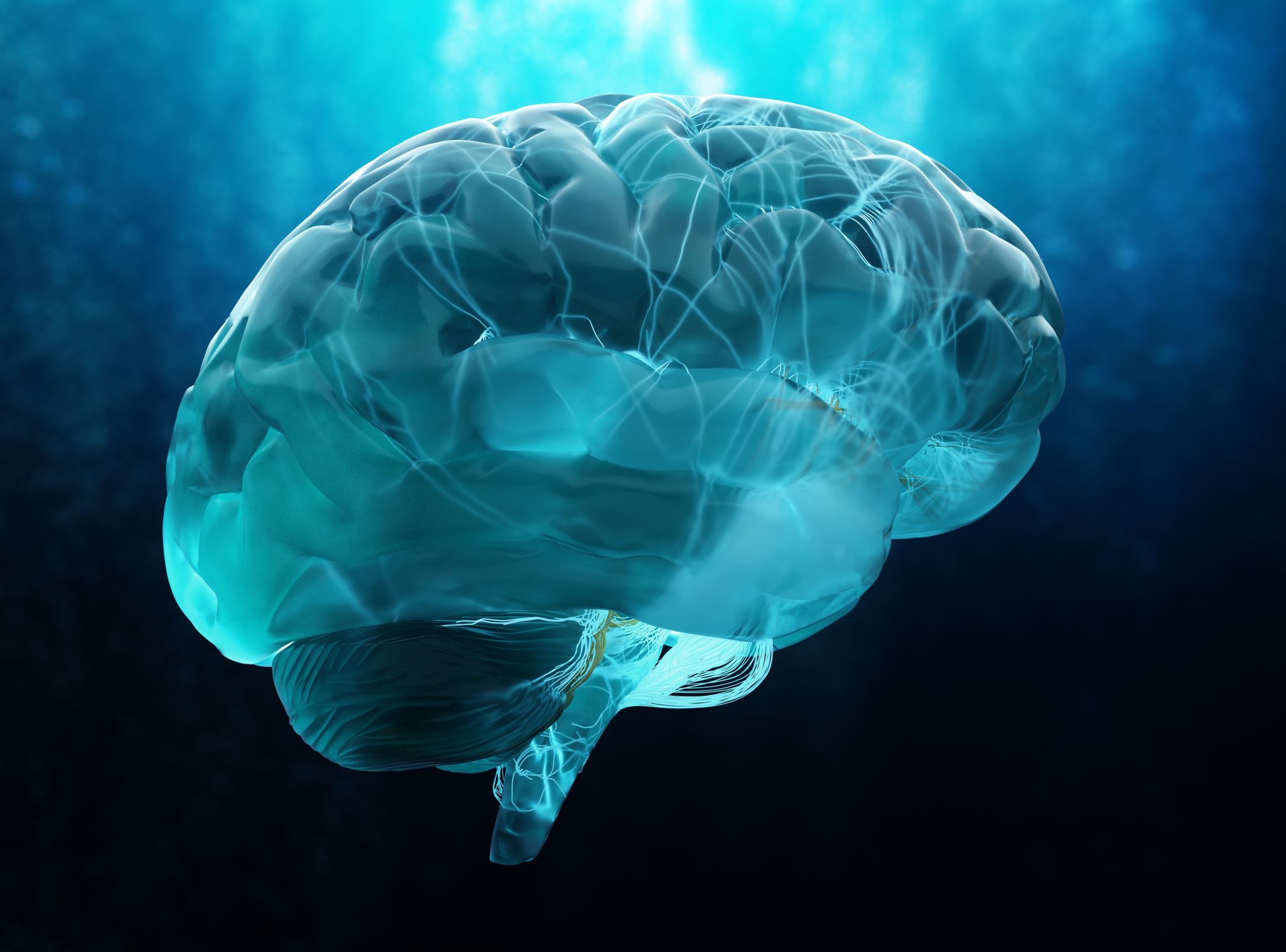 Mental Health and Social Support
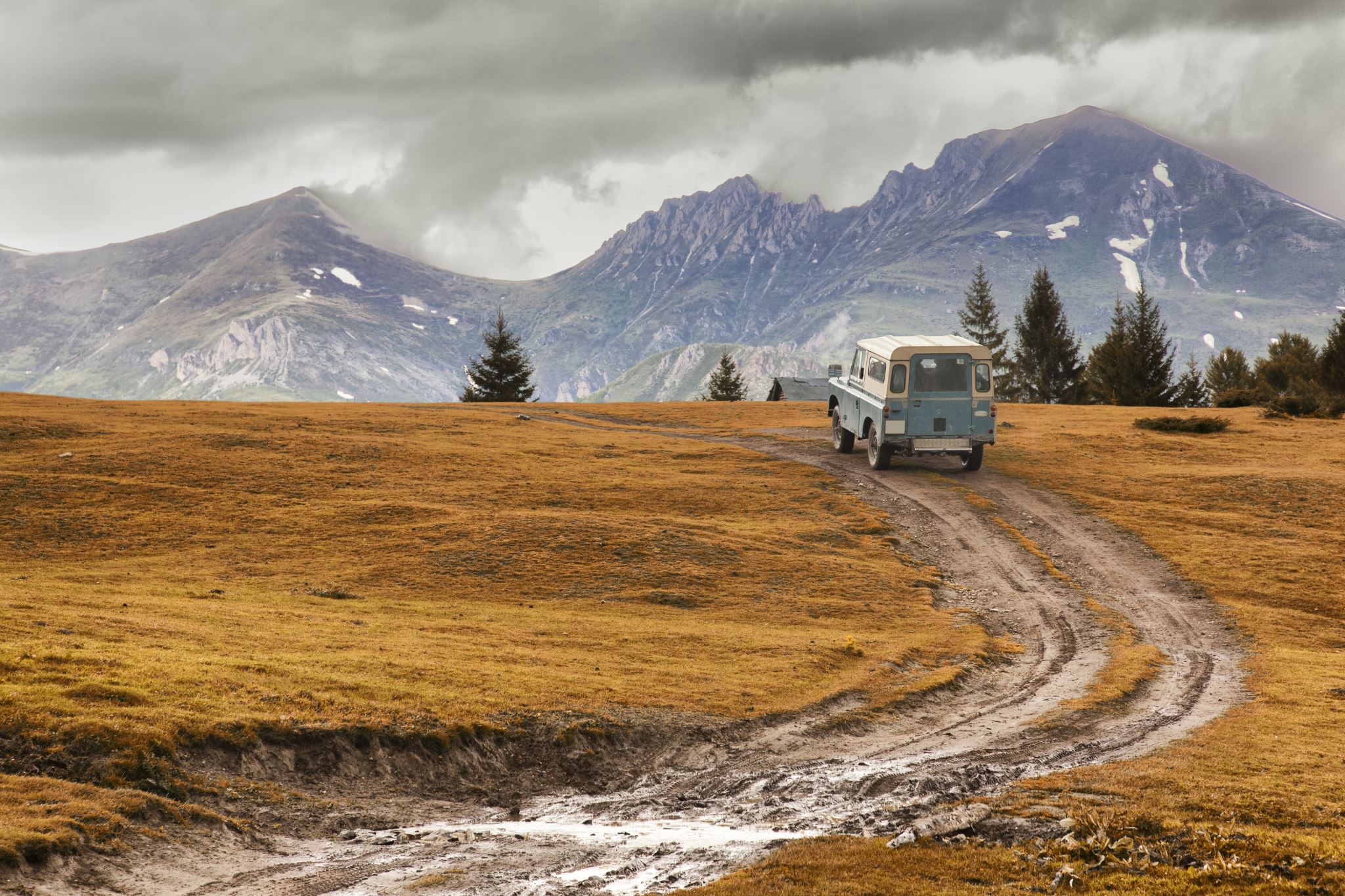 Rural Healthcare Disparities
Implicit Bias
This Photo by Unknown Author is licensed under CC BY-SA
[Speaker Notes: Described when we have attitudes towards people or associate stereotypes with them without our conscious knowledge.]
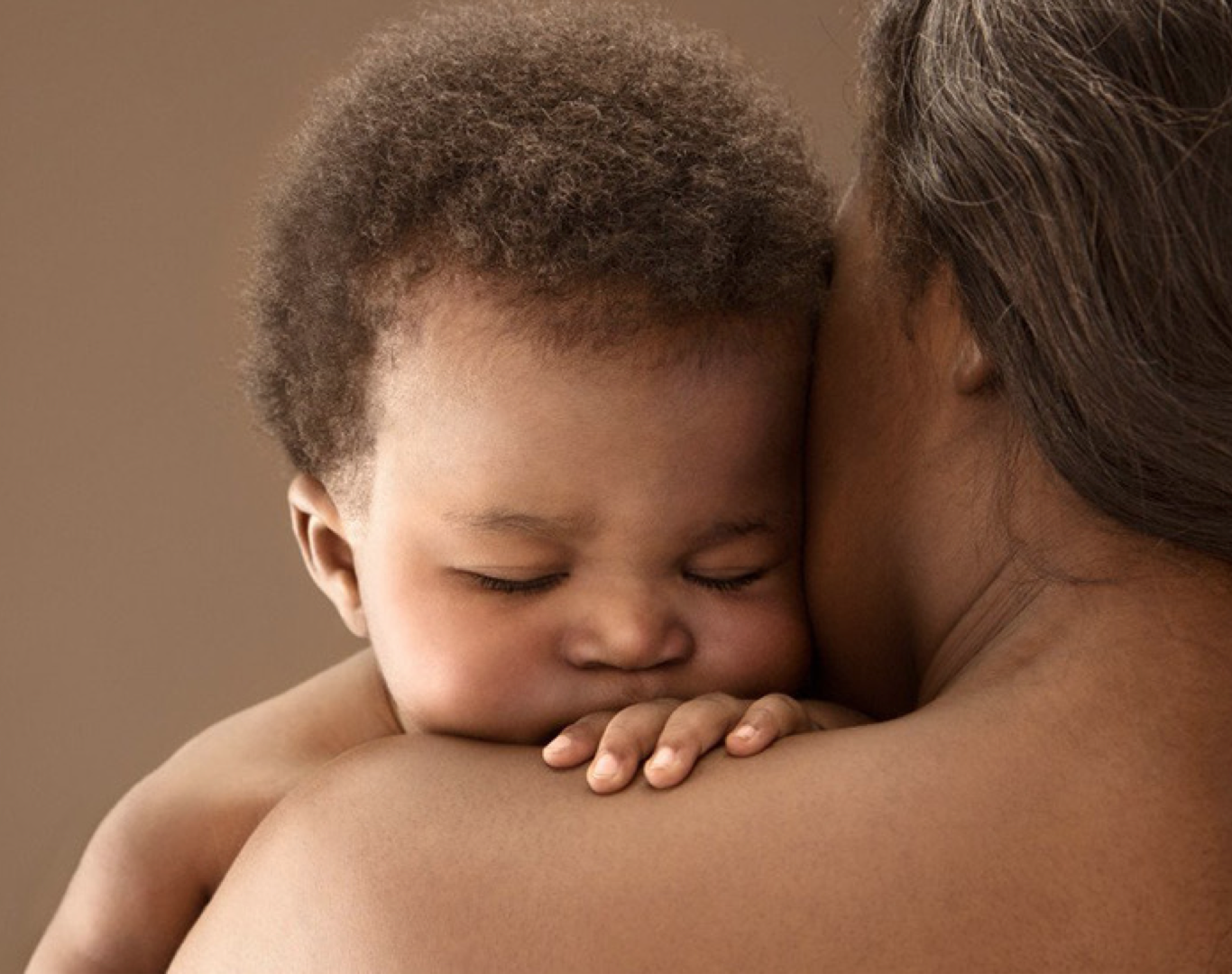 Experiences of Survivors
Knowledge to Action: Care Equity for Black Moms
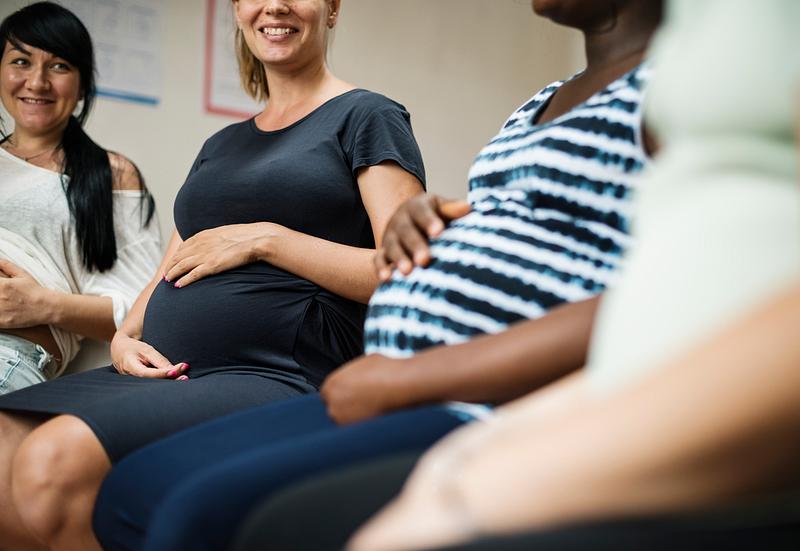 Developing a Plan to Improve Maternal Outcomes
Step # 1: Assess and Acknowledge Disparities
[Speaker Notes: Start by acknowledging and assessing any disparities in obstetric care for birthing people in your organization or practice. Gather data on maternal mortality rates, infant mortality rates, quality of care, satisfaction rates, and other relevant metrics. Identify any disparities in outcomes and experiences between different groups of birthing people, such as race, ethnicity, income, and geographic location]
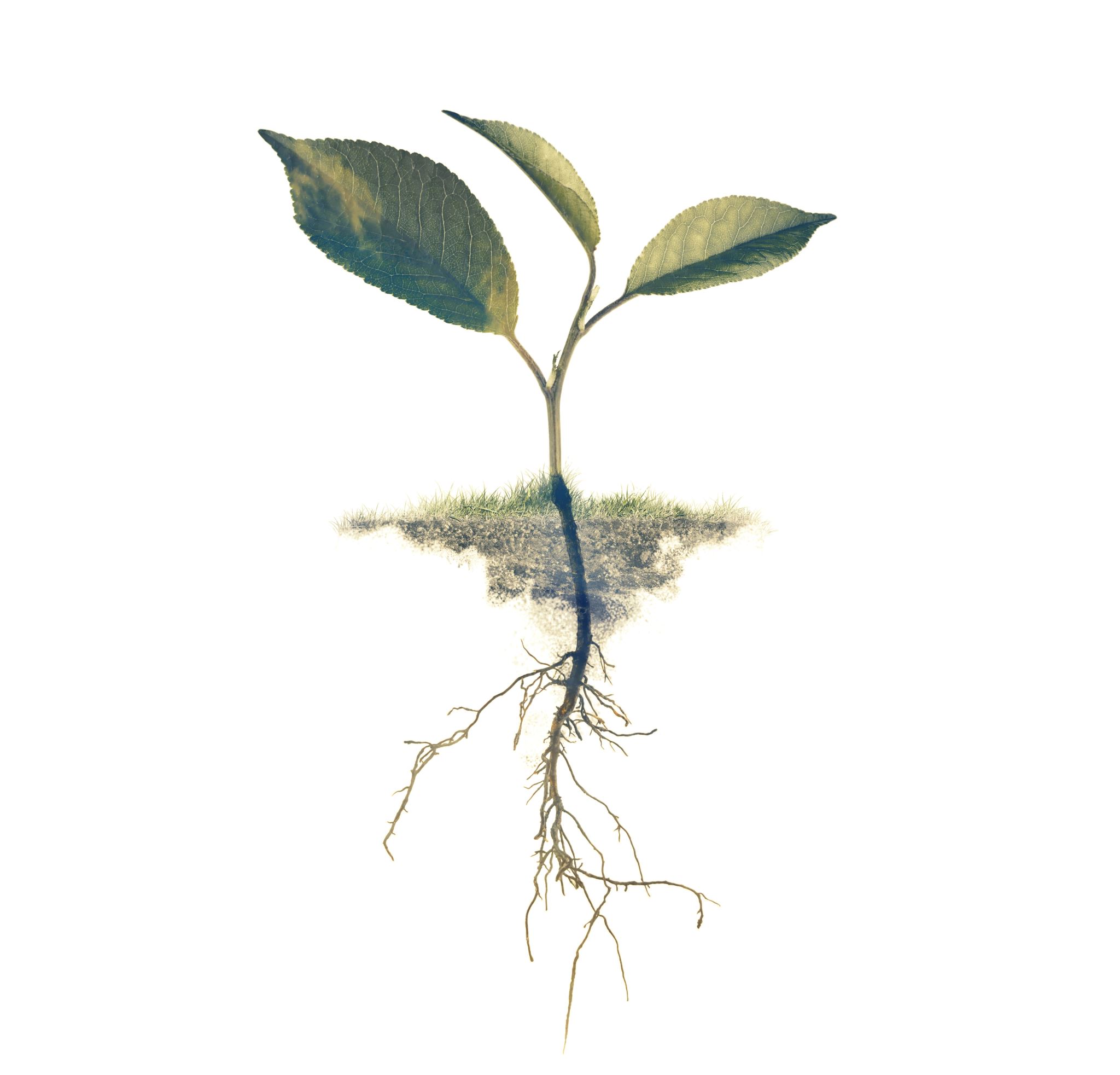 Step # 2:Identify Root Causes
[Speaker Notes: Once you have assessed the disparities, identify the root causes of these differences. Consider factors such as implicit bias, structural racism, inadequate resources, and inadequate training and education for providers. Identify any other factors that contribute to disparities in care.]
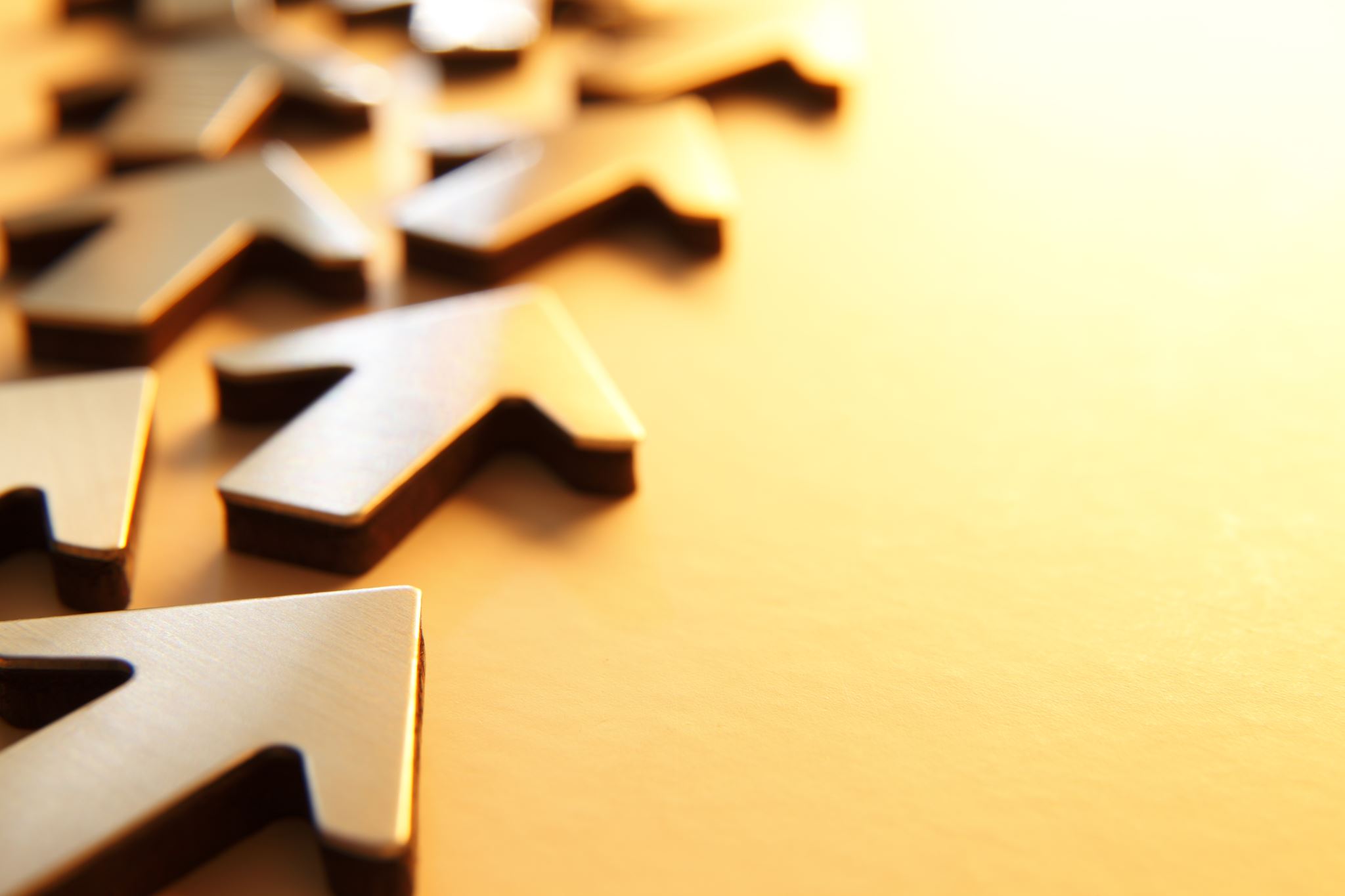 Step # 3: Develop a Comprehensive Plan
[Speaker Notes: Consider the following: Train providers in cultural humility and implicit bias
  Increase access to insurance coverage and prenatal care
 Ensure adequate staffing and resources in underserved areas
 Provide education and support for patients and families
 Implement quality improvement initiatives to address disparities and measure outcomes
 Encourage community partnerships]
Step # 4:  Monitor and Evaluation of Progress
This Photo by Unknown Author is licensed under CC BY-SA
[Speaker Notes: Once the plan is implemented, monitor and evaluate progress regularly. Track metrics such as maternal and infant mortality rates, quality of care metrics, patient satisfaction rates, and provider satisfaction rates. Identify any areas for improvement and make necessary adjustments to the plan.]
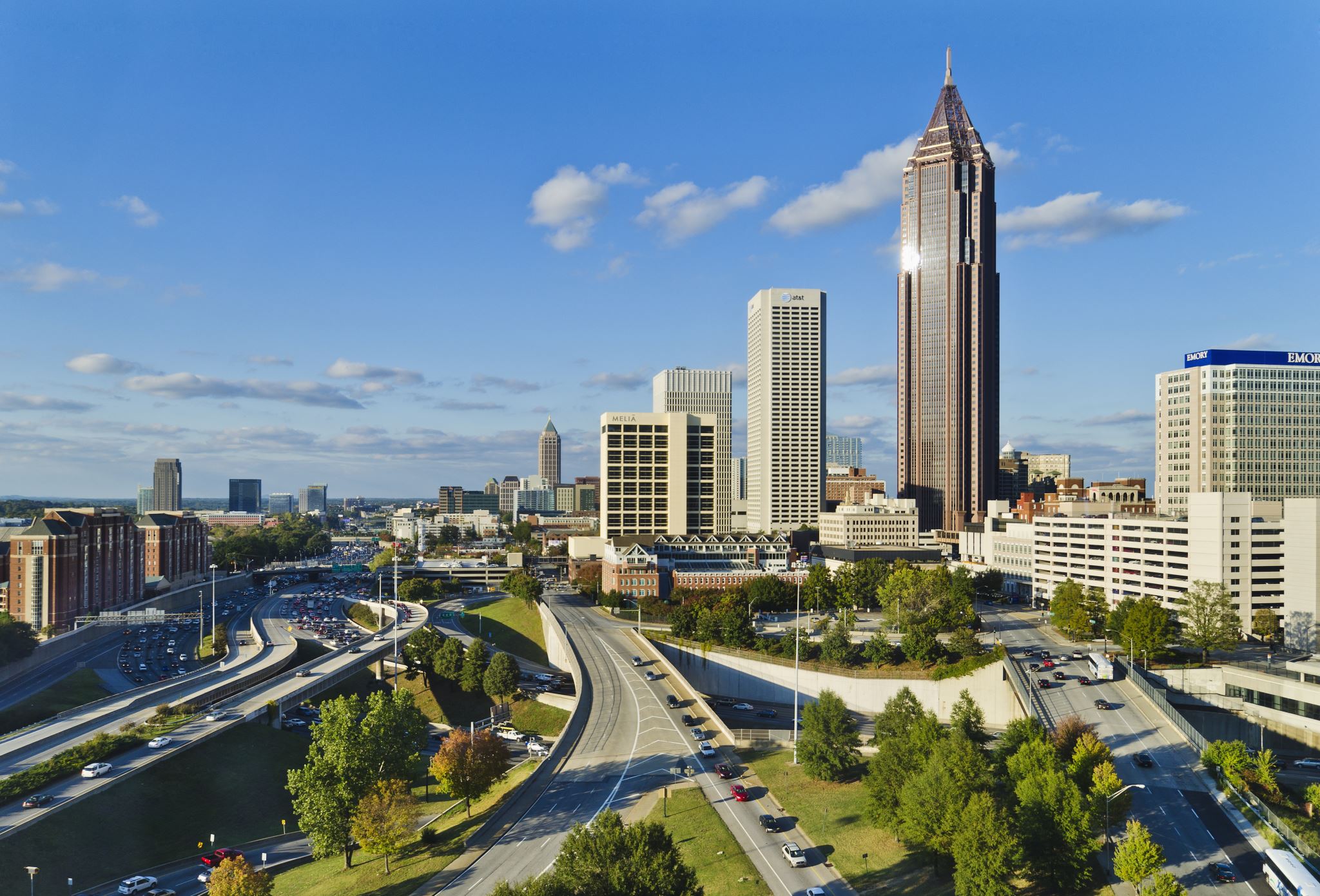 How is the State of Georgia Addressing this Crisis?
Maternal Mortality Review Committee
[Speaker Notes: Mission
To develop a better understanding of the causes of maternal death in Georgia, increase awareness of the issues surrounding pregnancy-associated death, and promote changes in systems, communities, and individuals in order to reduce the number of deaths.
Vision
All women in Georgia would have equitable access to health and health care before, during and after pregnancy to eliminate all preventable maternal deaths in Georgia.]
Ongoing Initiatives
Resources
Resources
Call to Action
This Photo by Unknown Author is licensed under CC BY-NC
References
Center for Disease Control and Prevention. (2022) What is Health Equity. Retrieved from https://www.cdc.gov/nchhstp/healthequity/index.html 
Collier, A. R. Y., & Molina, R. L. (2019). Maternal mortality in the United States: updates on trends, causes, and solutions. Neoreviews, 20(10), e561-e574. 
Edmonds, J. K., & Fantasia, H. C. (2022). In Support of Reproductive Health Justice. Journal of Obstetric, Gynecologic & Neonatal Nursing, 51(6), 559-561. 
Heavey, E. (2022). Rising US pregnancy-related deaths. Nursing2022, 52(8), 36-39. 
Kramer, M. R., Labgold, K., Zertuche, A. D., Runkle, J. D., Bryan, M., Freymann, G. R., ... & Dunlop, A. L. (2023). Severe maternal morbidity in Georgia, 2009–2020. Medical care, 61(5), 258. 
Taylor, J. K. (2020). Structural racism and maternal health among Black women. Journal of Law, Medicine & Ethics, 48(3), 506-517. 
World Population Review. (2023) Maternal Mortality Rate by State 2023. (2023). Retrieved from https://worldpopulationreview.com/state-rankings/maternal-mortality-rate-by-state
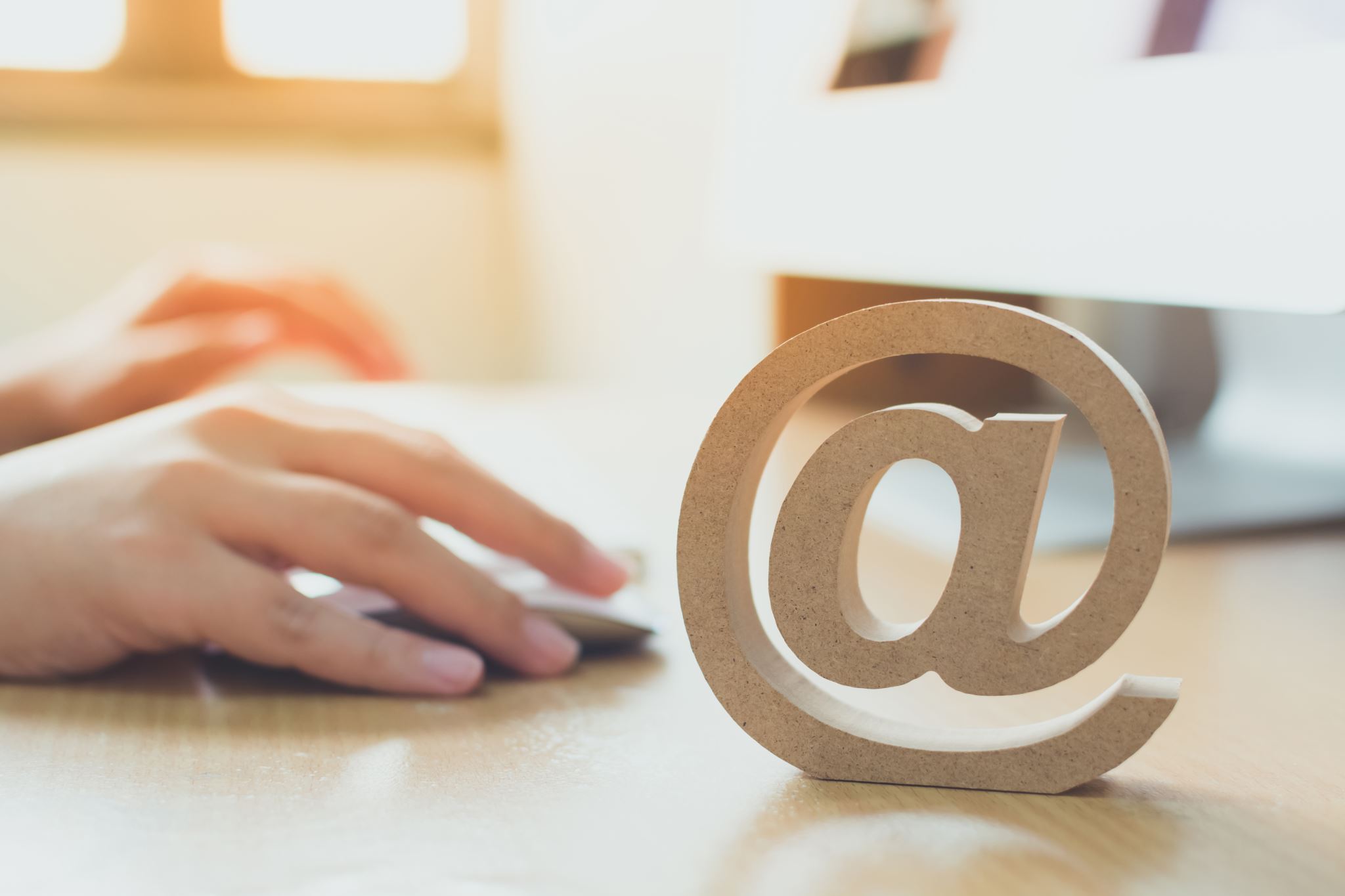 Contact Information
Shawana S. Moore 
Email: Shawana.moore@emory.edu
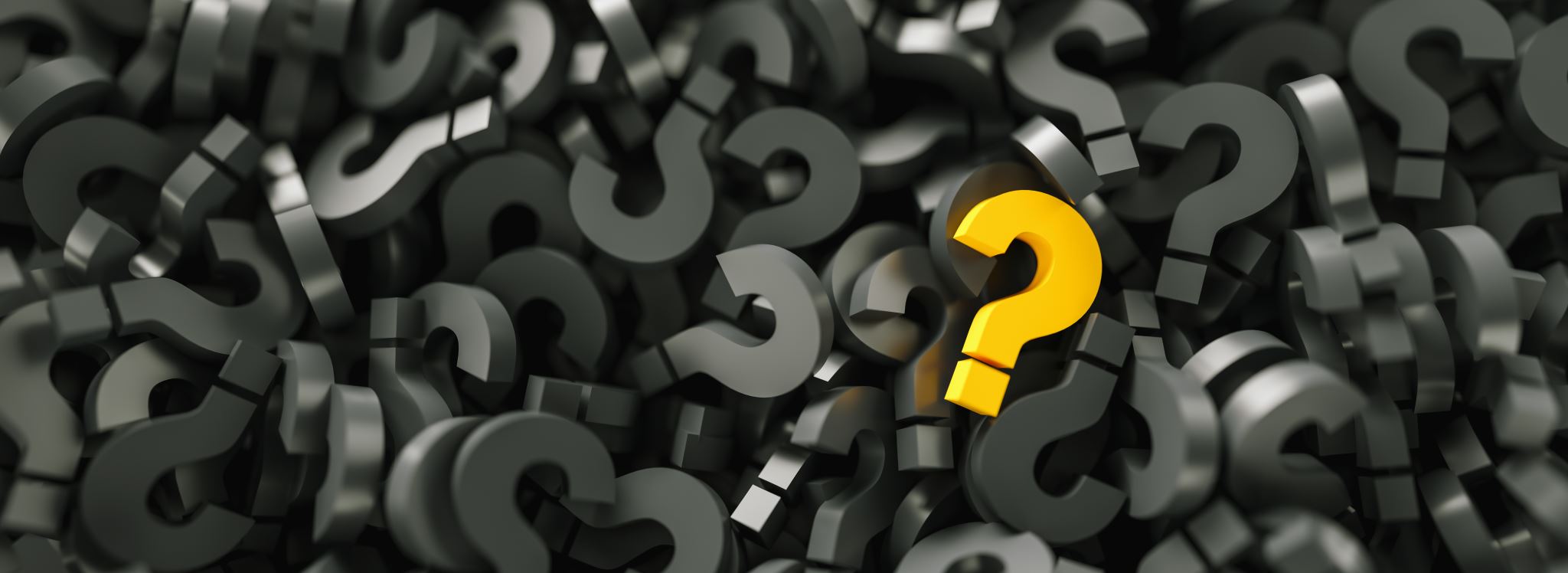 Questions
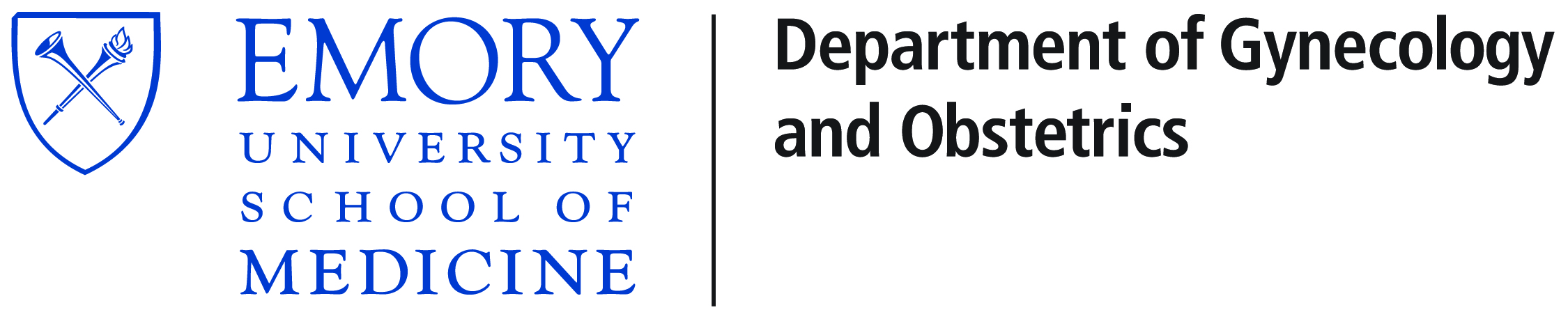 Maternal Health, Mortality and Research Studies 





Suchitra Chandrasekaran, MD MSCE
Associate Professor
Director, MFM Research 
Division of Maternal Fetal Medicine 
Department of Gynecology and Obstetrics 
Secondary Appt: Hubert Dept. Global Health, RSPH
2/22/2024
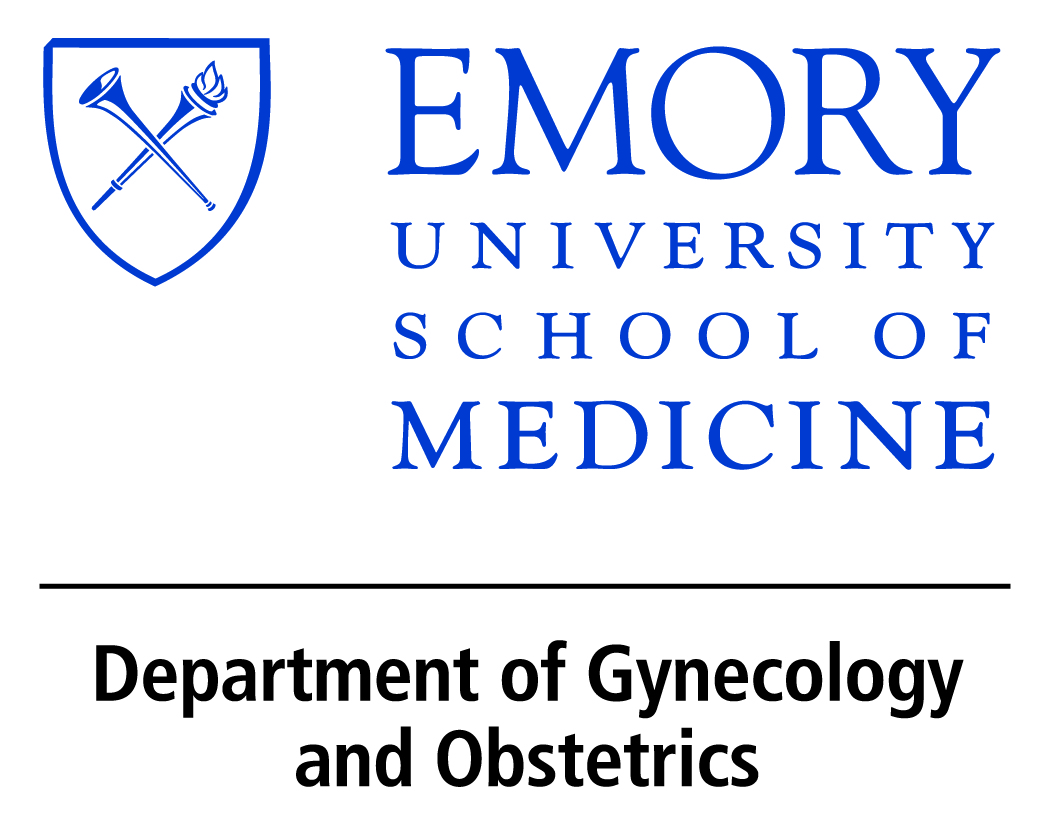 FINANCIAL DISCLOSURE
No Financial Disclosures
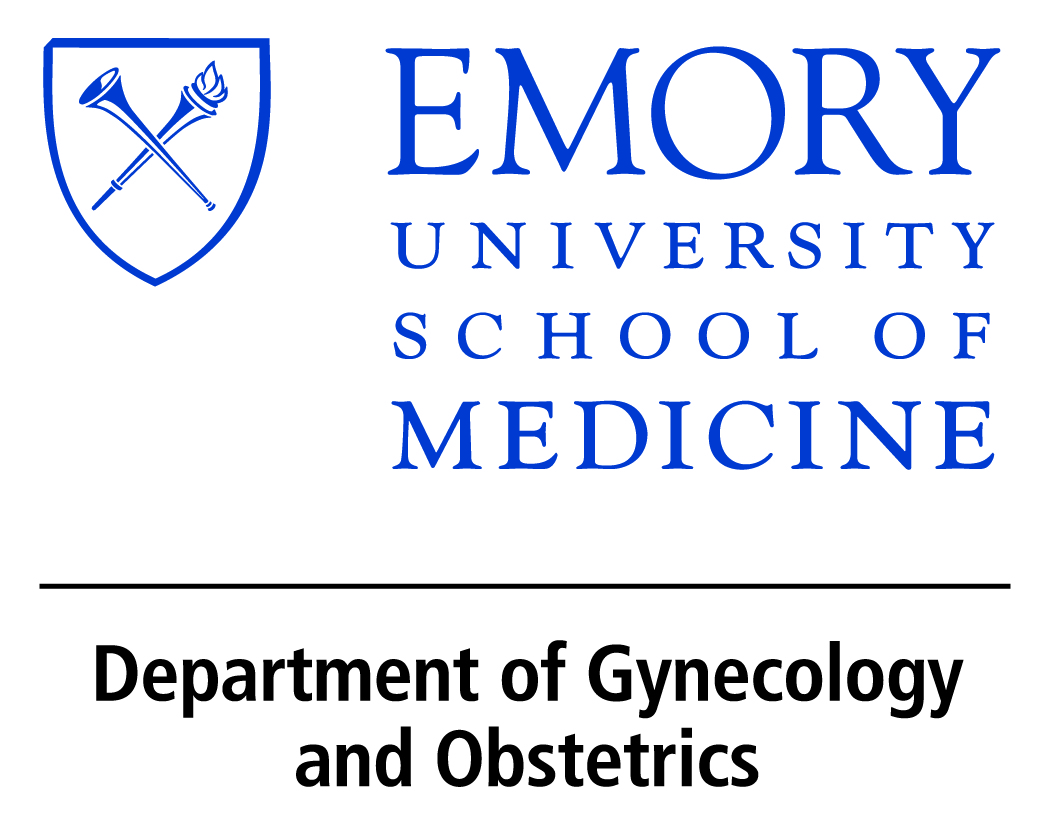 OBJECTIVES
Obstetric Care Access In Georgia  

Determinants Affecting Maternal Health 

Research Initiatives Impacting Maternal Mortality
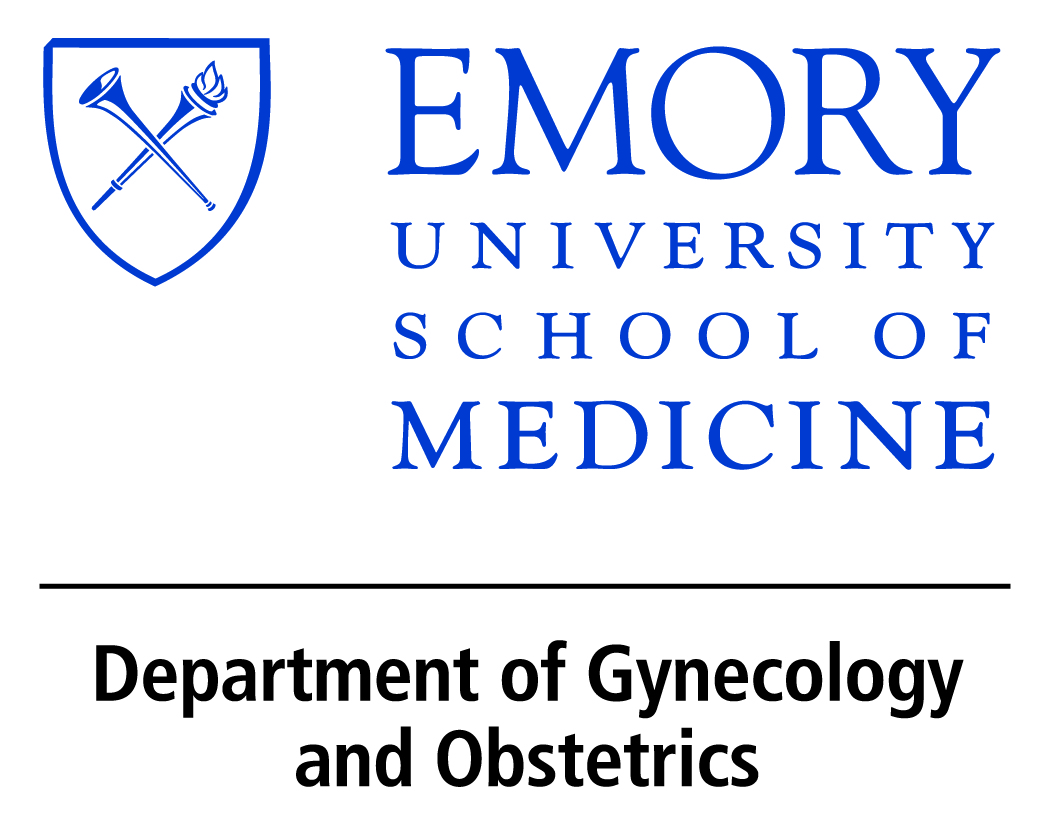 BACKGROUND
State of GA: 66.3 deaths/100,000 live births 

National Rate: 29.6 deaths/100,000

Highest rates among those who are Black, publicly insured or uninsured. 

53% are within 64 days postpartum
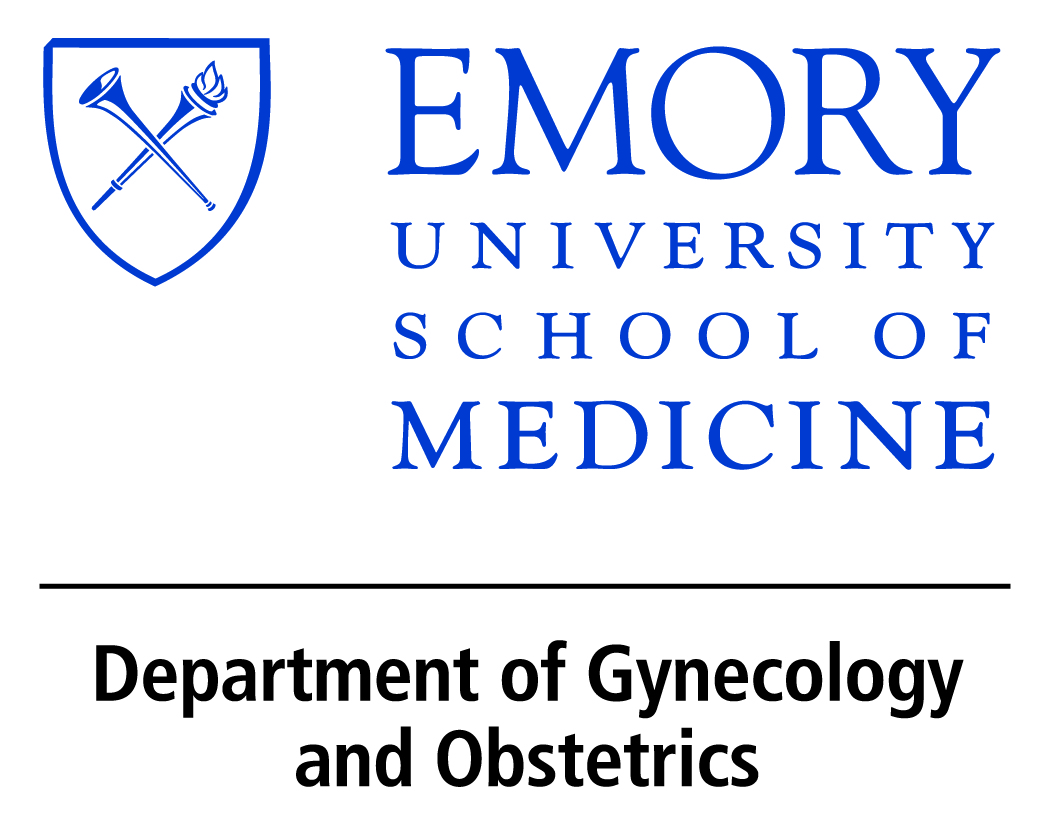 BACKGROUND
Contributors to Severe Morbidity and Mortality in the state: 
Obesity: 42% 
Bias/Discrimination: 15%
Mental Health Conditions 18%
Substance Use 13%

Majority of deaths are occurring intrapartum/peripartum period 
Obesity
Cardiovascular 
Metabolic disease

60% are cardiac related (cardiomyopathy, cardiovascular disease, embolism, preeclampsia)
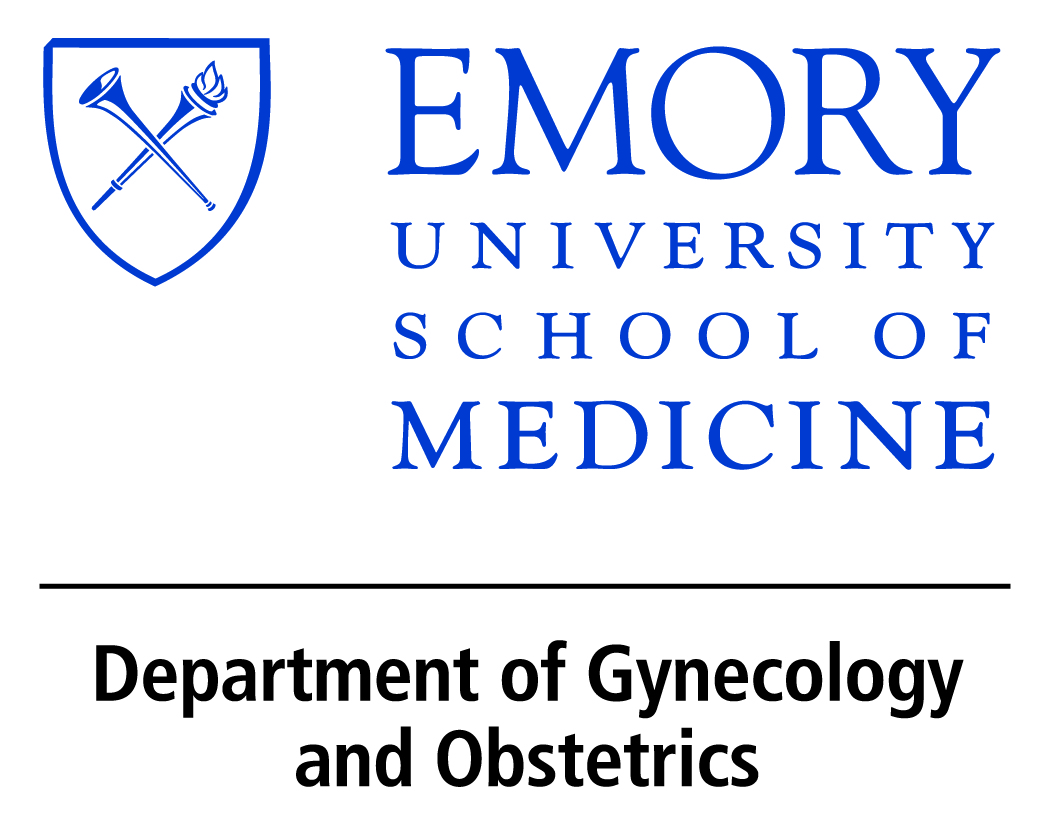 BACKGROUND
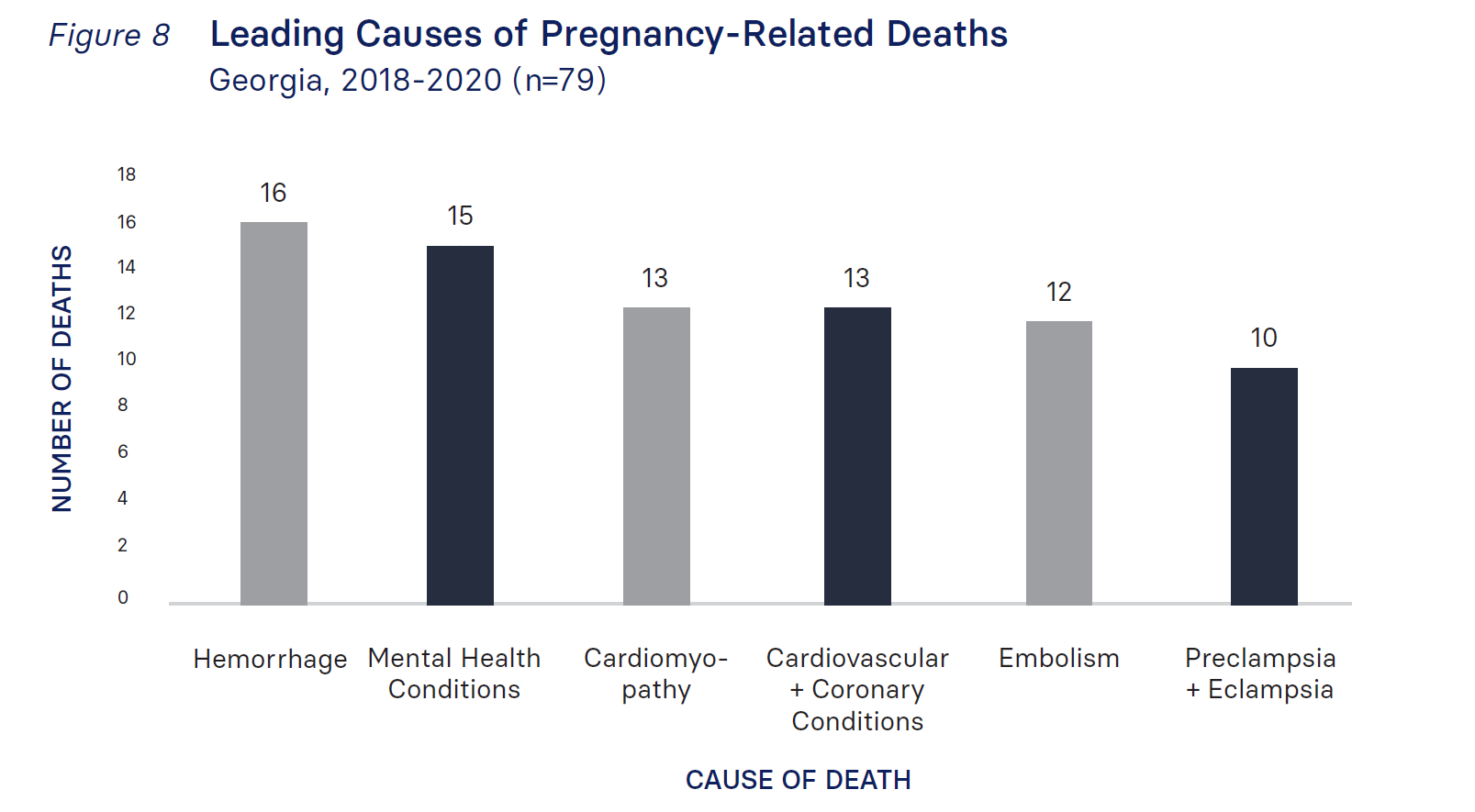 2018-2020 MMRC Report
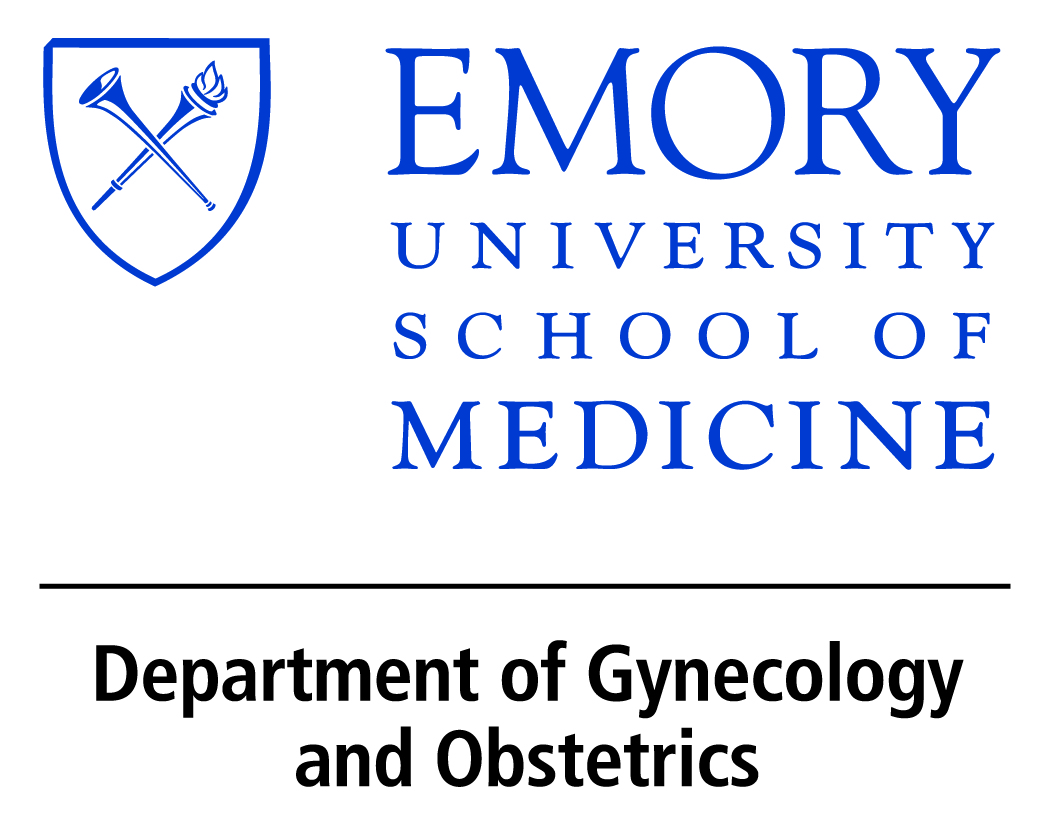 BACKGROUND
2018 - 2022, multiple changes to improve SMM have been implemented including 

Postpartum Medicaid Extension
Covers Care for 1 year postpartum 

Perinatal Levels of Care Designation 

Georgia Perinatal Quality Collaborative (GaPQC) Implementation of AIM and Hypertension Bundles 

Multidisciplinary MMRC (meeting quarterly to review deaths)
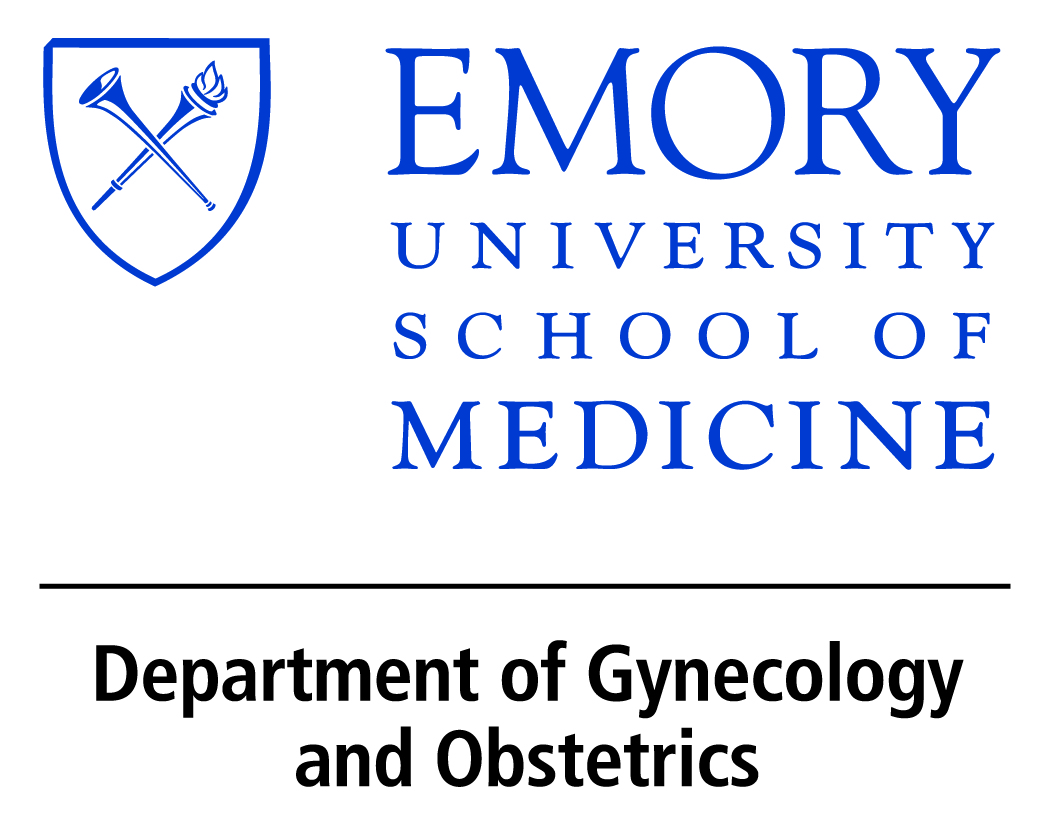 ACCESS: MATERNITY CARE DESERTS
Counties in the US in which access to maternity care services is limited or absent 

Without a birthing hospital or birth center offering obstetric care or obstetric provider 

Obstetric Provider 
Obstetrician
Family Physician
Certified Nurse Midwives
Nurse Midwives

United States: 
2 million reproductive age persons live in maternity care deserts 
130,000 babies born in maternity care deserts
1,052 counties
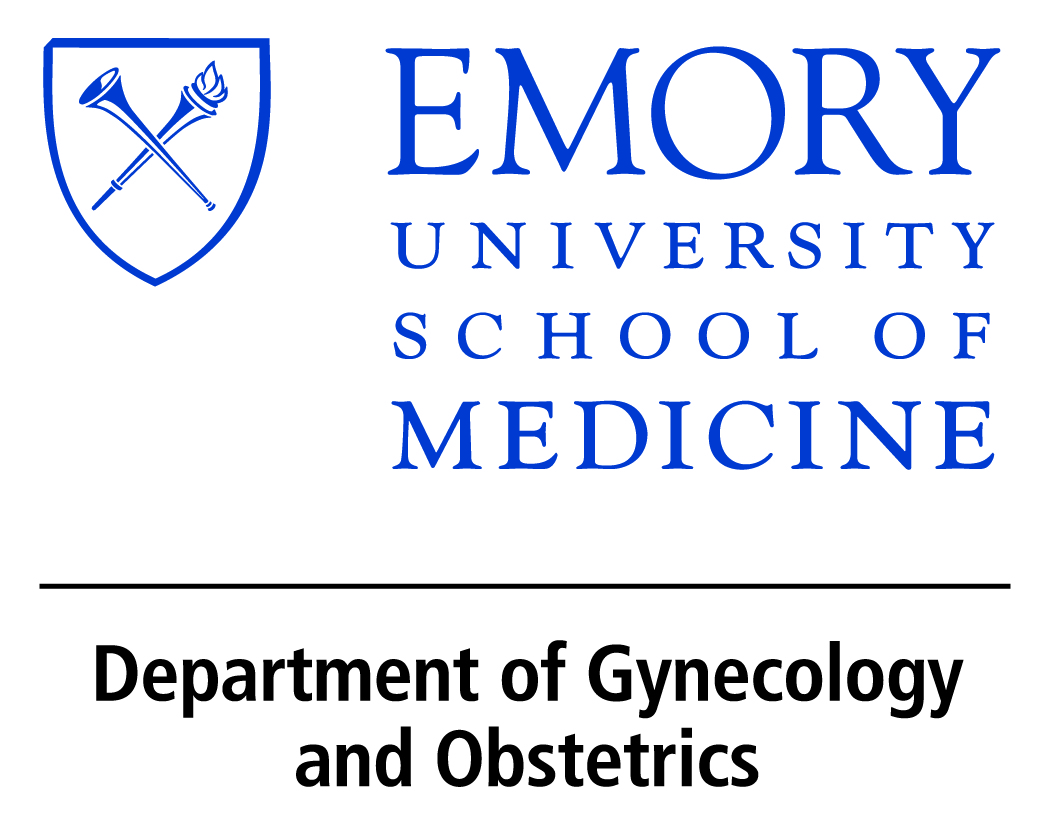 MATERNITY CARE DESERT GEORGIA
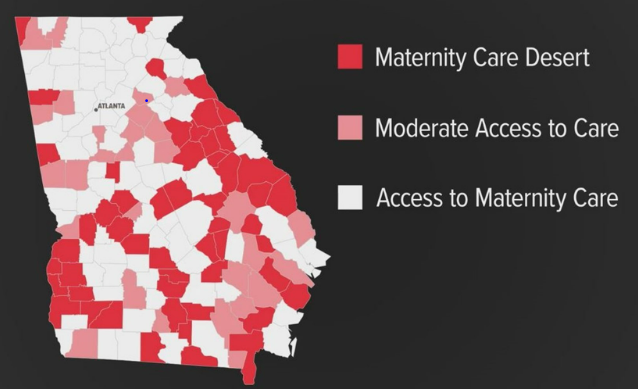 Moderate Access: 
Access to 1 hospital or birth center 
Few obstetric providers (<60 per 100,000 births)


Access: 
Availability of 2 or more hospitals or birth centers providing obstetric care 
At least 60 providers per 100,000 births
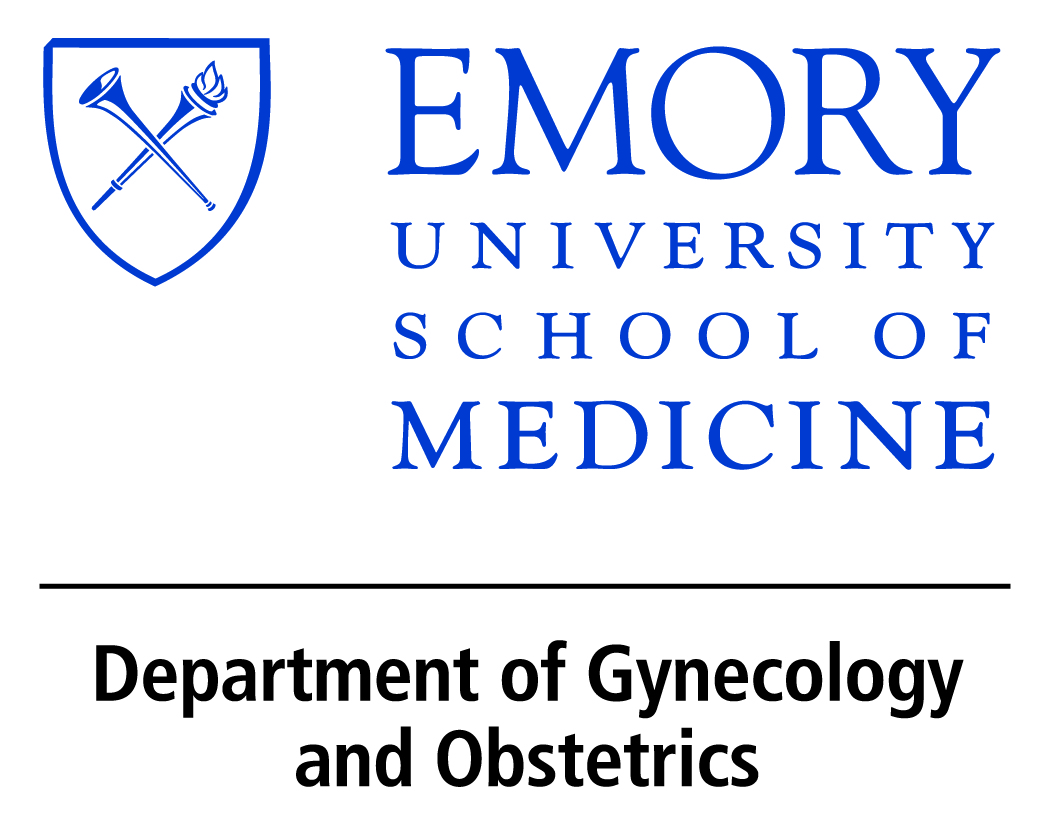 MATERNITY CARE DESERT GEORIGA
The Georgia Board of Health Care Workforce 2019 Annual Report 

9 Georgia counties without a physician

18 without a family physician

32 without an internist

77 without a psychiatrist
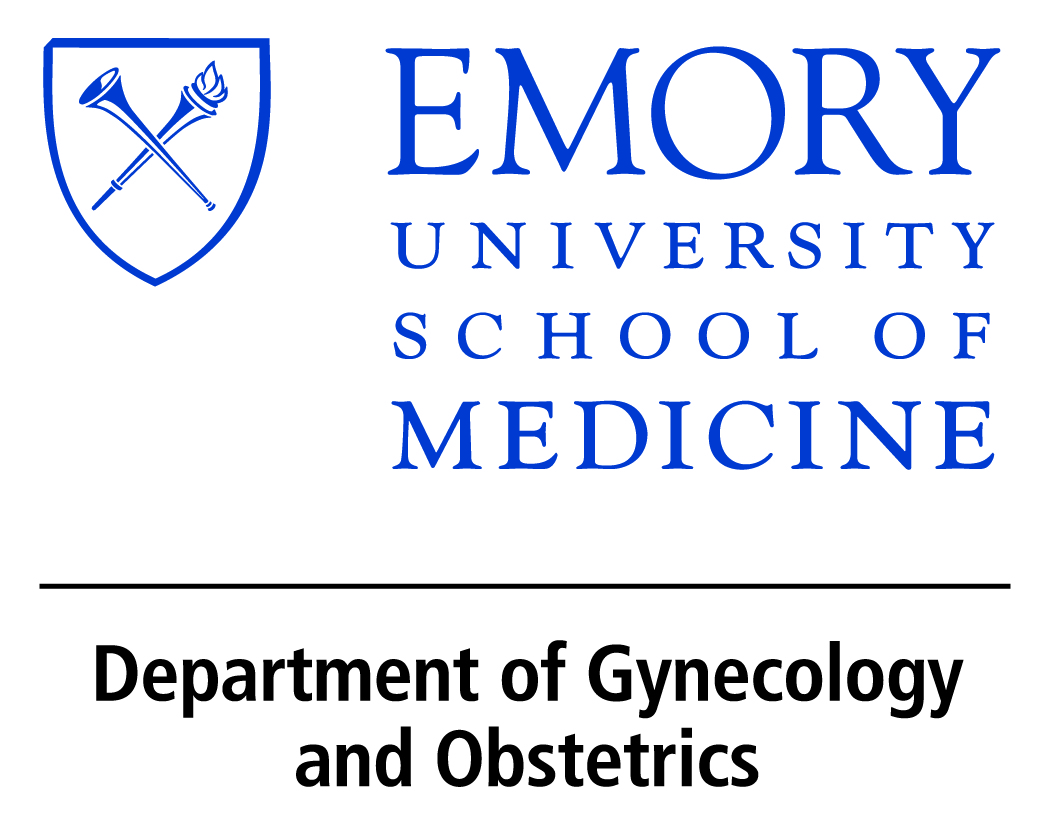 OBJECTIVES
Obstetric Care Access In Georgia  

Determinants Affecting Maternal Health 

Research Initiatives Impacting Maternal Mortality
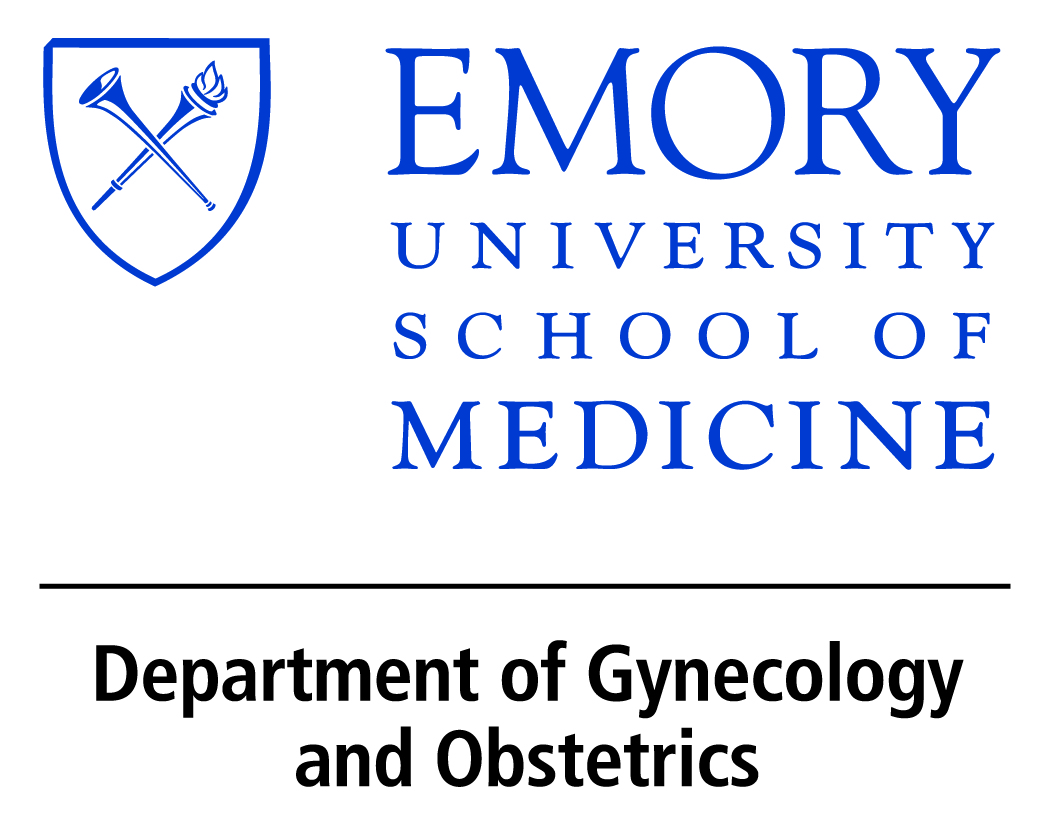 DETERMINANTS OF MATERNAL HEALTH
QUALITY
The standard of something as measured against other things of a similar kind
The degree of excellence of something

EQUALITY
Equal treatment for all 

EQUITY
The quality of being fair and impartial
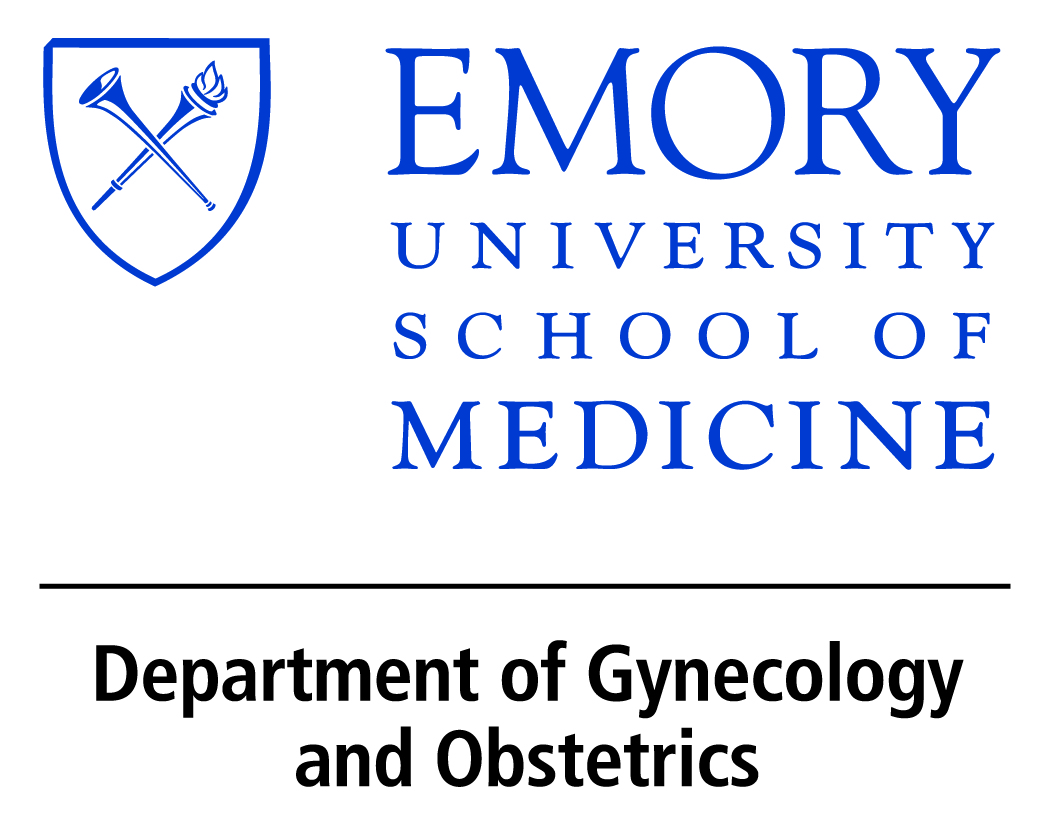 DETERMINANTS OF MATERNAL HEALTH
Urban setting
Access to care 
Adequate insurance coverage 
Support systems
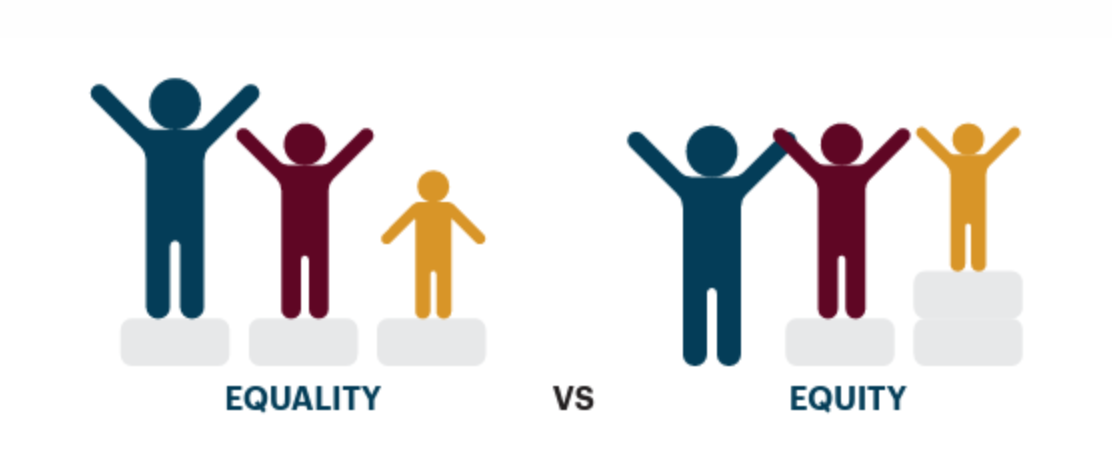 Underserved setting 
No obstetric services 
No insurance coverage 
Affected by other social determinants of health
National Evidence Based Guidelines 
Hospital Protocols
In theory, could go to any hospital/clinic for care
Improved insurance access/payor coverage for all peripartum care (including postpartum –Medicaid Extension)
 Telehealth options 
Support systems (mental health, nutrition, primary care)
Transport to higher levels of care when needed in a seamless fashion
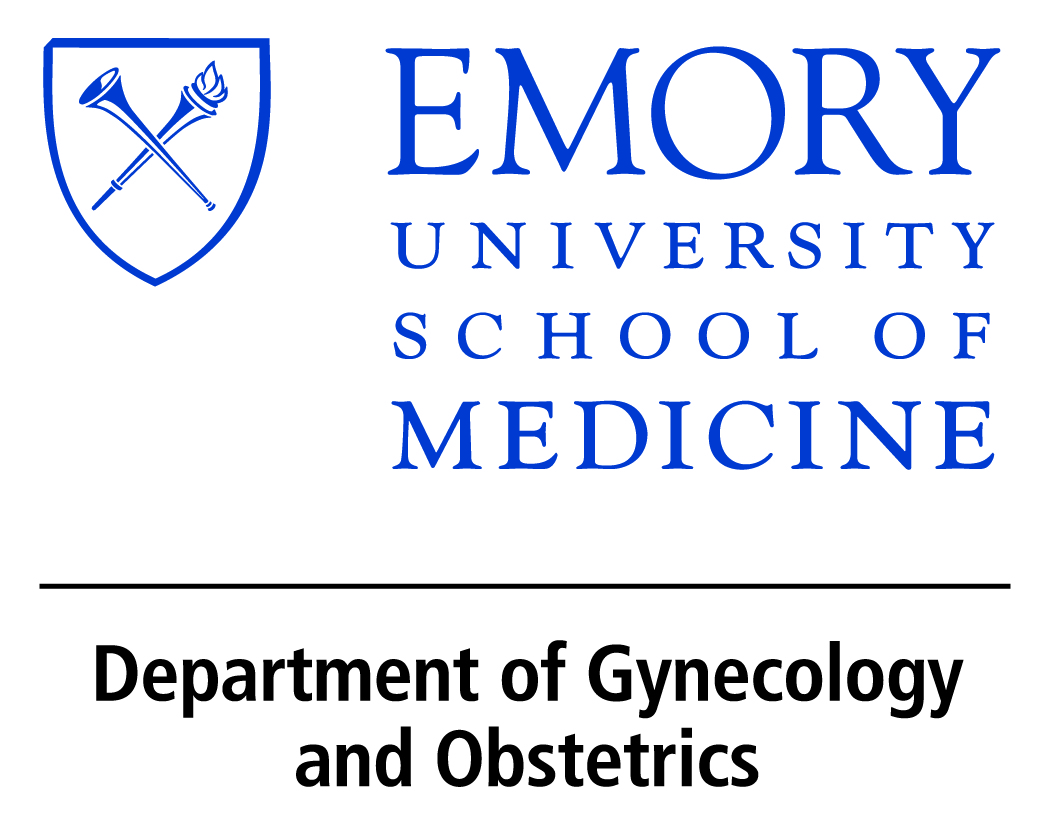 DETERMINANTS OF HEALTH
Georgia’s Maternal Mortality Review Committee (MMRC) 
70% of Georgia’s maternal deaths are preventable

Key contributors
Poorly controlled chronic health conditions 
Mental health conditions
Health system that offers poorly-coordinated care, particularly in the postpartum period

Among key solutions, the MMRC recommends 
Improved postpartum follow-up and case management
Especially with chronic mental health conditions and cardiometabolic complications of pregnancy
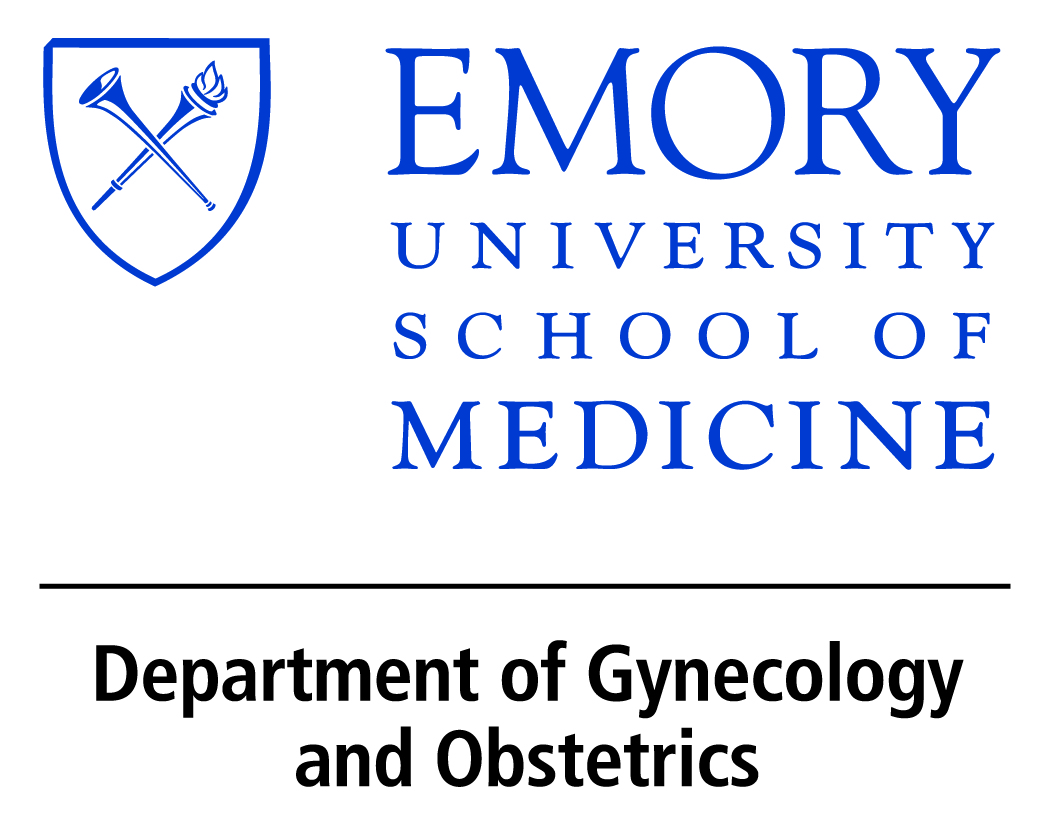 OBJECTIVES
Obstetric Care Access In Georgia  

Determinants Affecting Maternal Health 

Research Initiatives Impacting Maternal Mortality
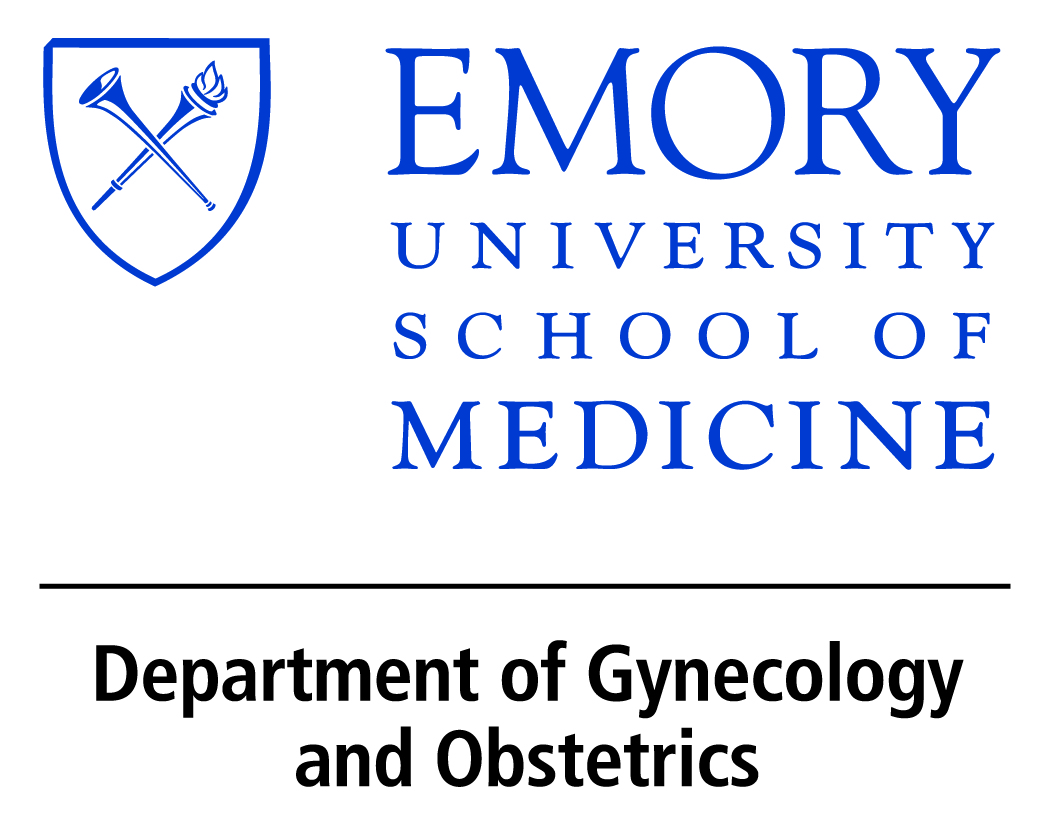 CLINICAL APPROACH: TRANSITIONS OF CARE
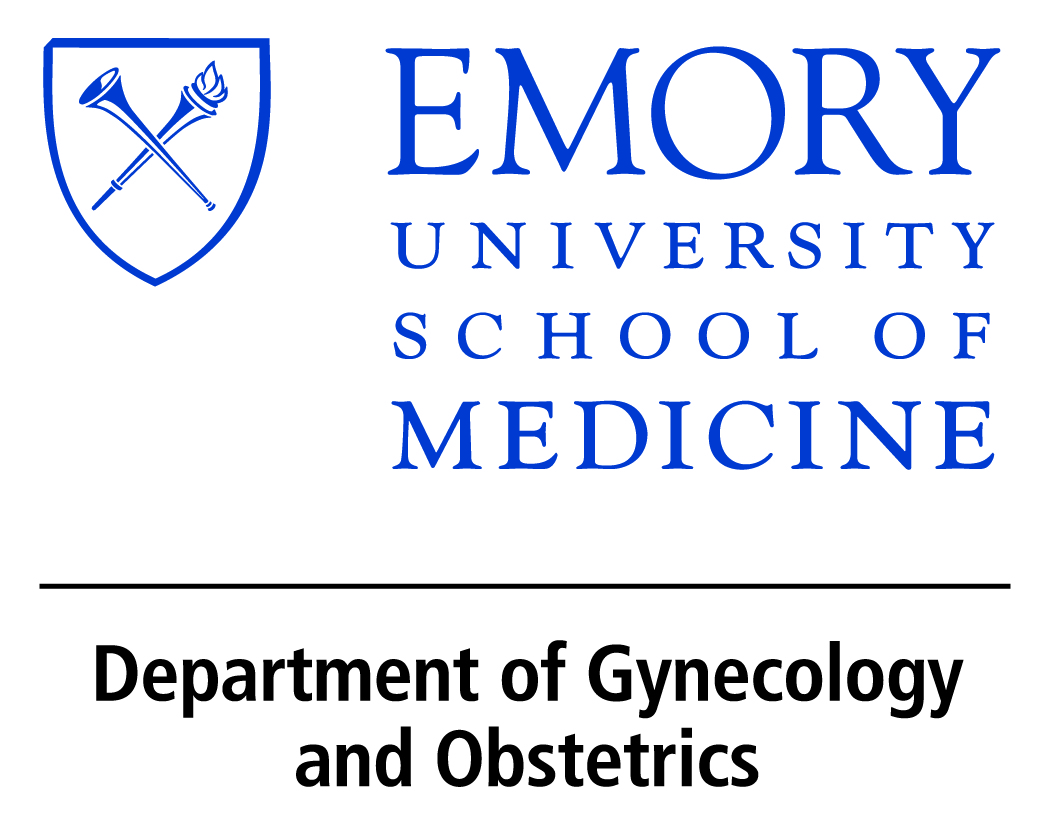 INITIATIVE: EQUITY IN POSTPARTUM CARE
Postpartum Clinic
Telehealth and In Person Options 
All patients with a cardiometabolic issue in pregnancy 
Multidisciplinary care 
Mental Health
Nutrition 
Primary Care 
Cardiology  
Endocrinology
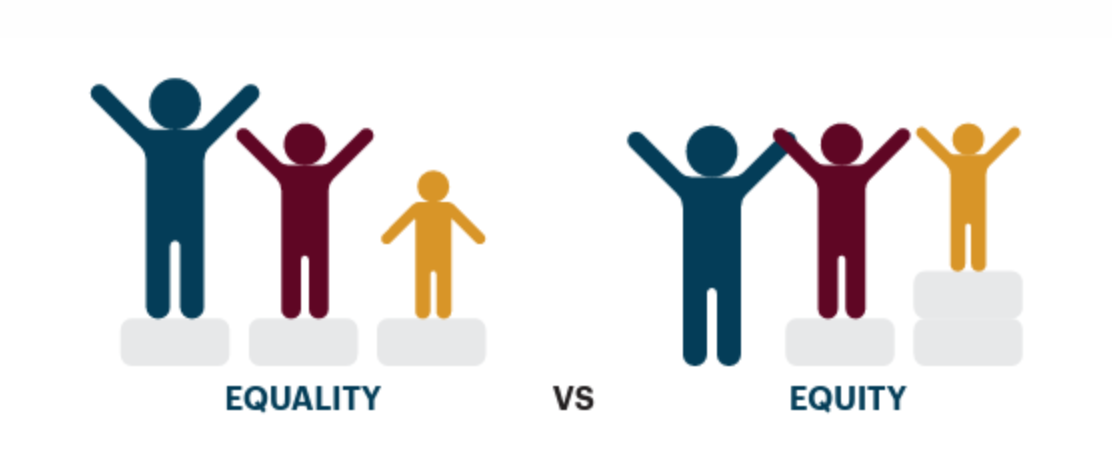 Paradigm Shift in Postpartum Care
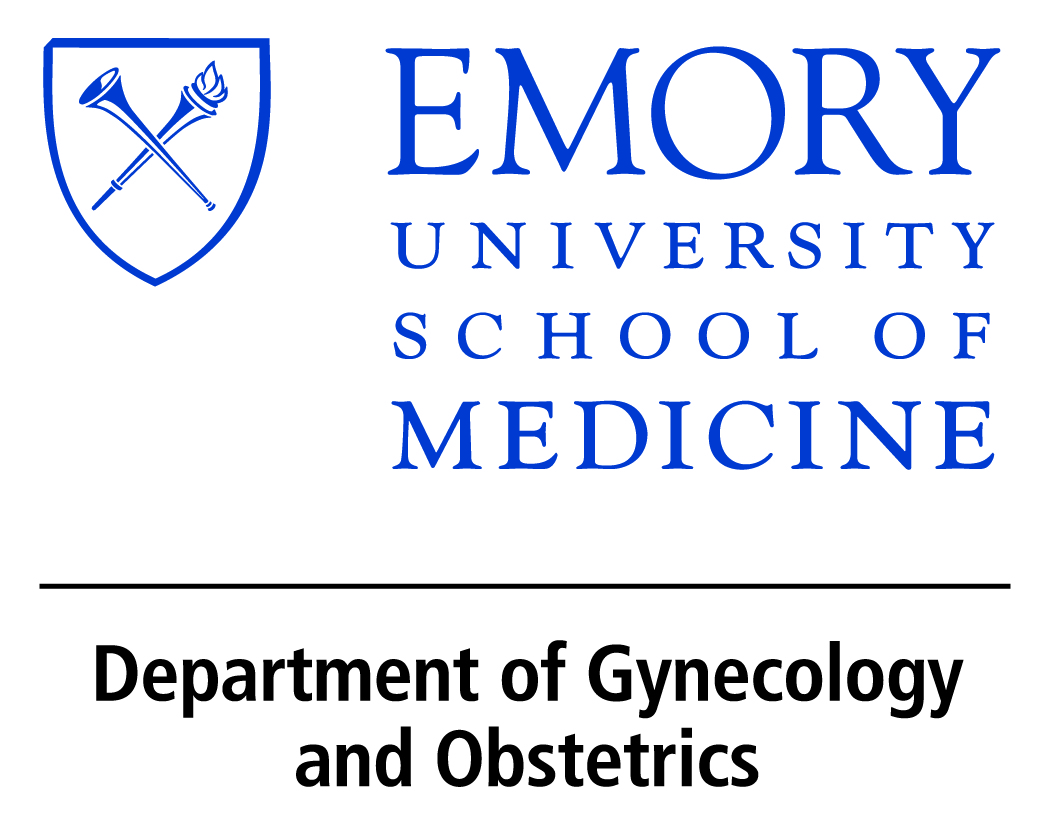 POSTPARTUM CARDIOMETABOLIC CLINIC
ELIGIBLE PATIENTS: 
Any Hypertensive Disease in Pregnancy 
Any diabetes in pregnancy 
Other cardiometabolic issue not including adult congenital heart disease
Refer patients either during pregnancy after diagnosis of HDP or DM

Will be scheduled out 12 weeks postpartum ; does not replace standard postpartum visit

In-person visits and Telehealth visits are both options 

Clinic Started 9/2022
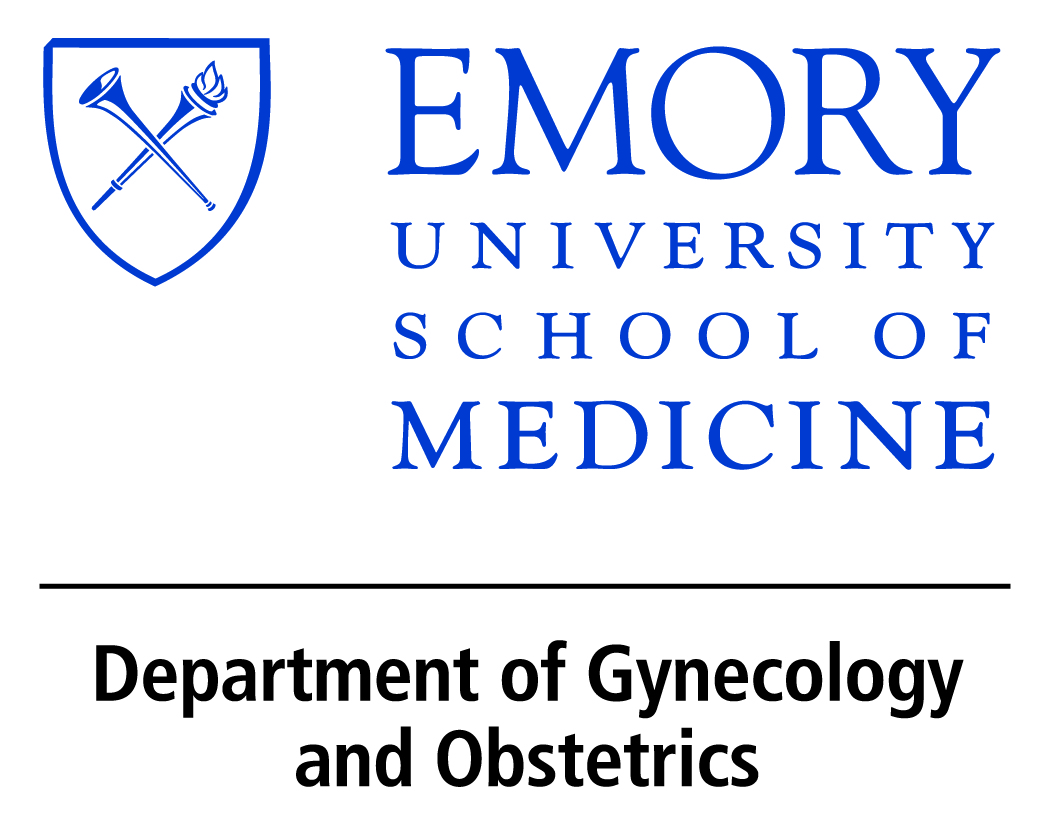 POSTPARTUM CARDIOMETABOLIC CLINIC
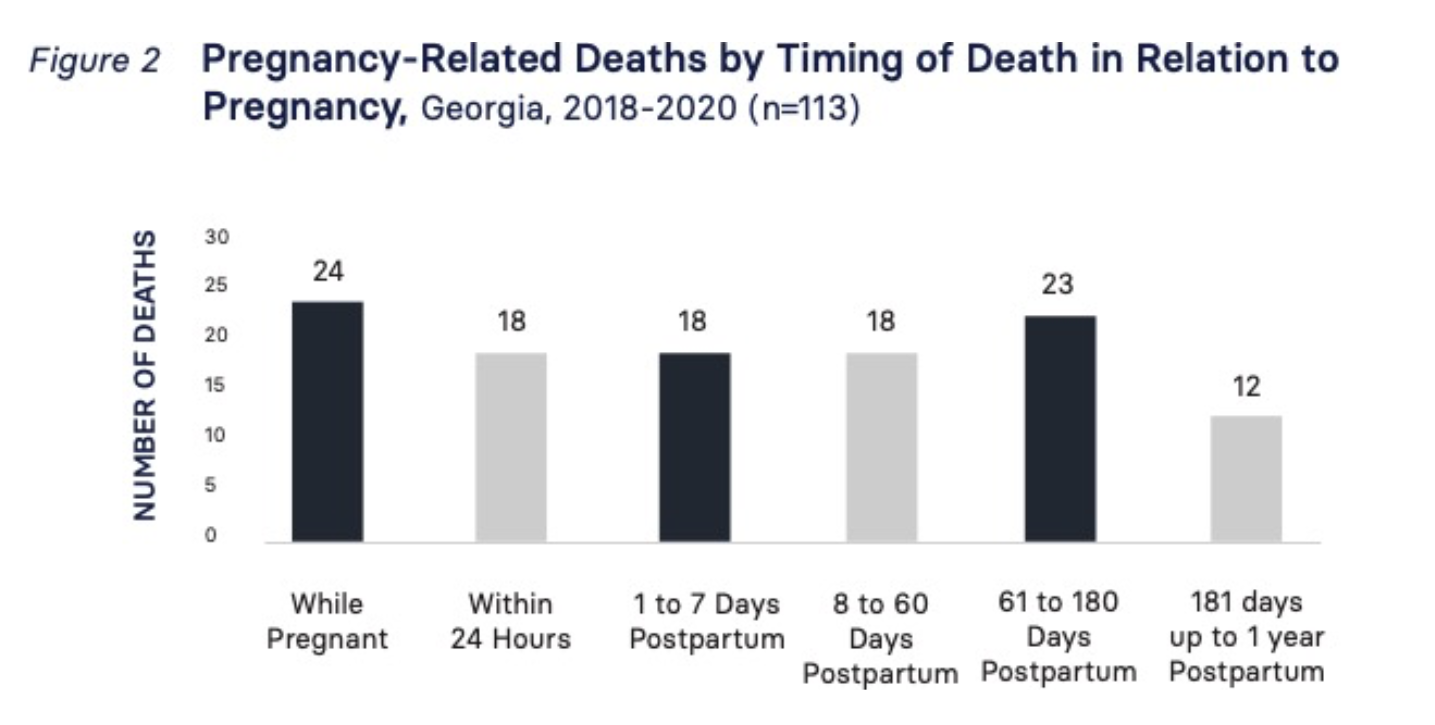 2018-2020 MMRC Report
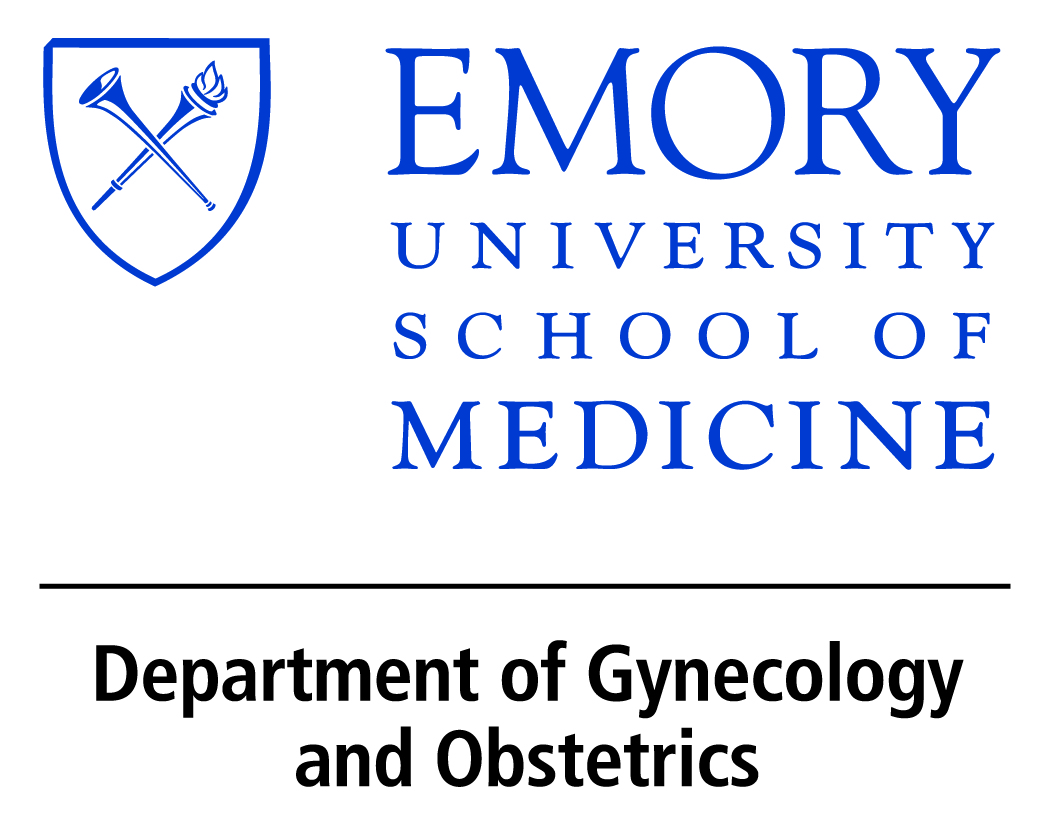 RESULTS
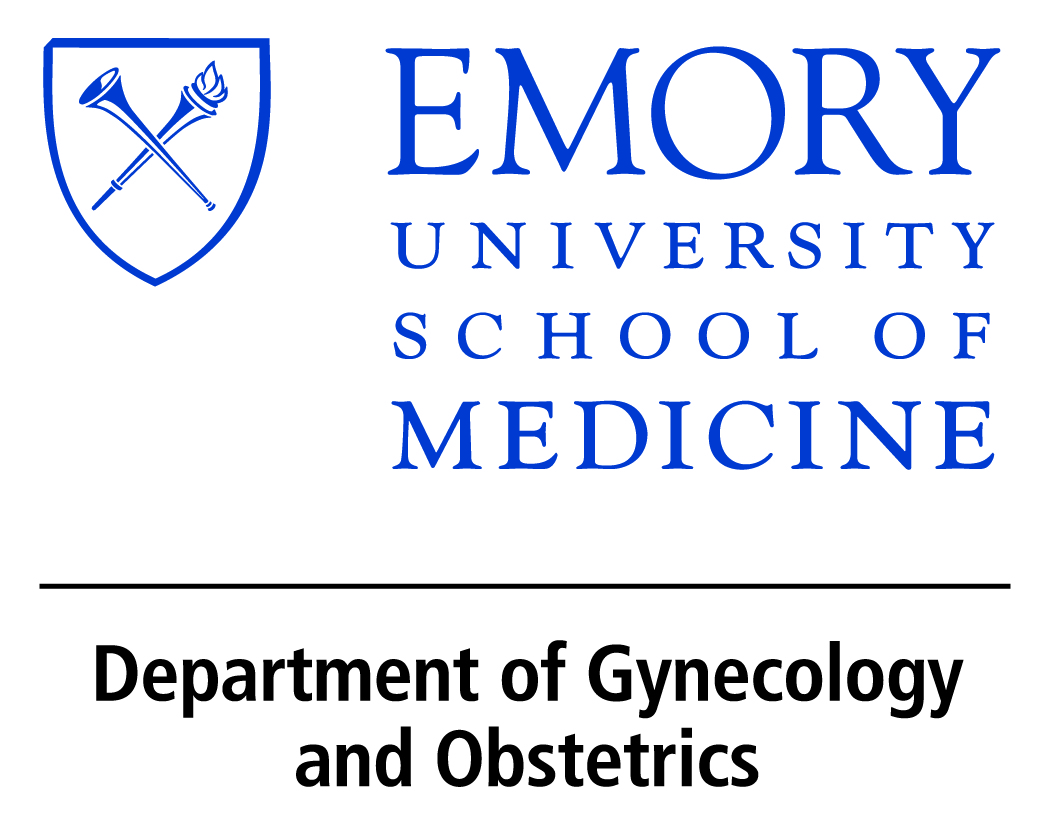 RESULTS
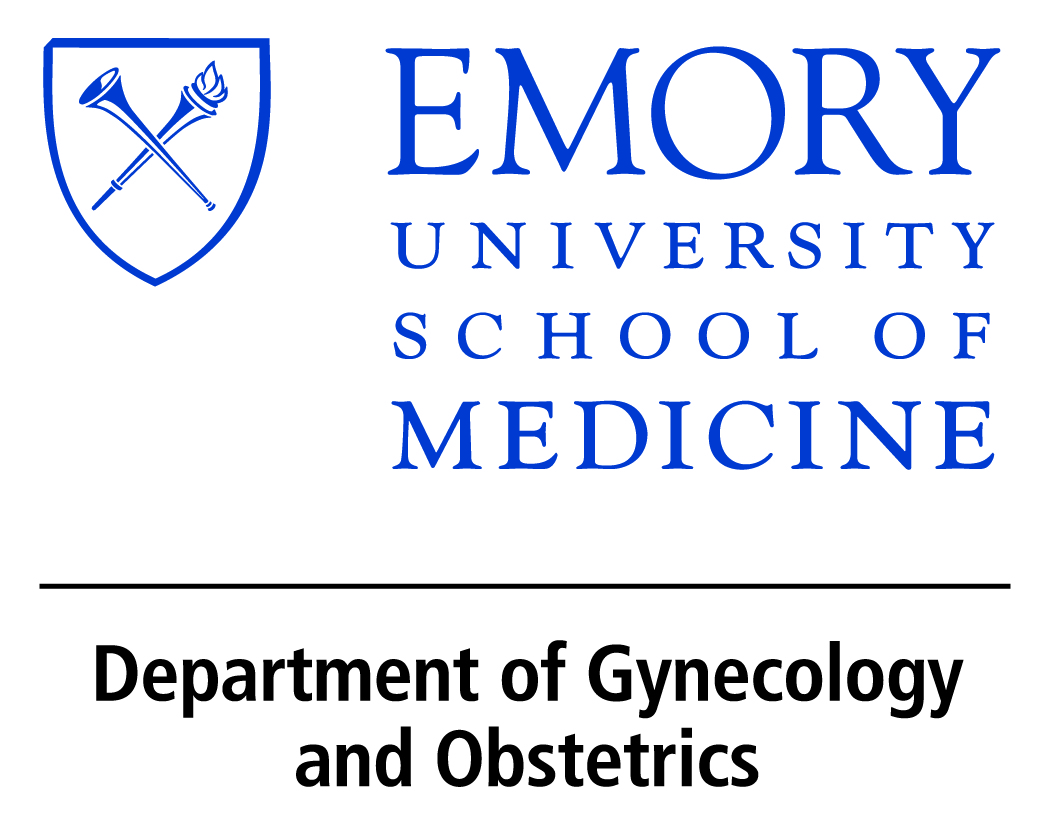 COMMUNITY ENGAGEMENT 
STATE ENGAGEMENT
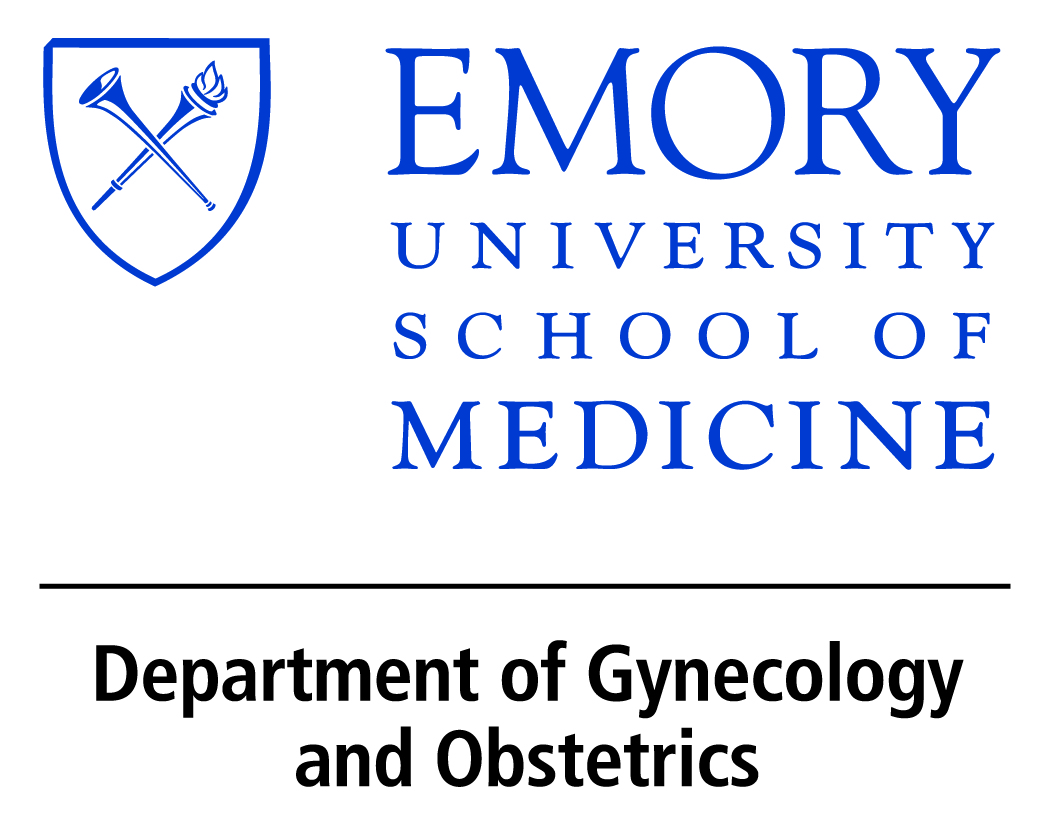 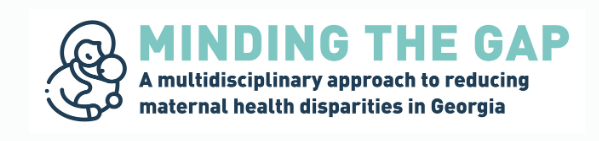 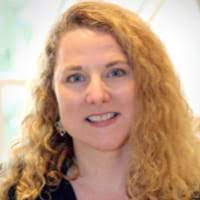 R01MD016031

Principal Investigators 
Anne Dunlop, MD MPH
Kathleen Adams, PhD  
Sheree Boulet, PhD
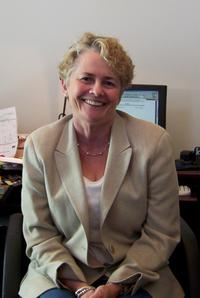 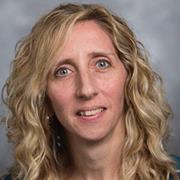 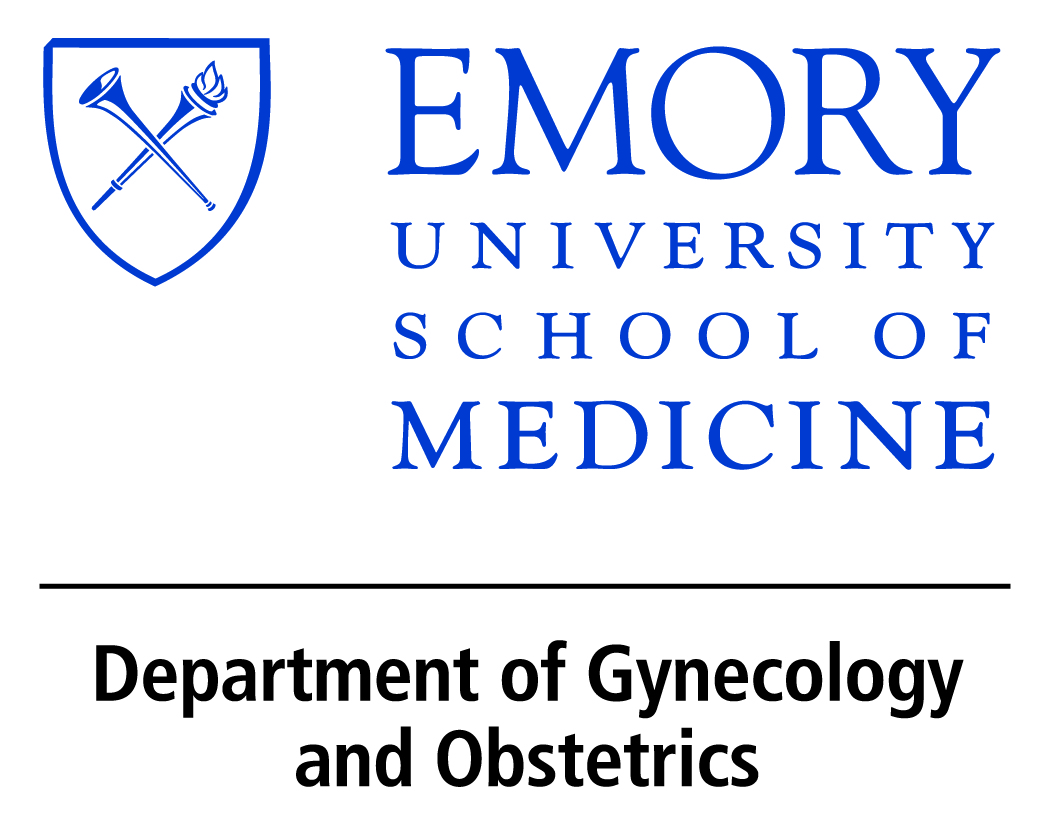 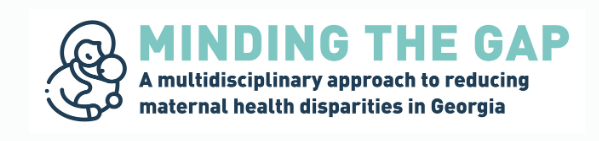 COMBINES: 

Statewide assessment of racial disparities in adverse maternal health outcomes 

Evaluation of Georgia’s Medicaid Inter-pregnancy Care Program 

Randomized trial of a comprehensive postpartum care system in an urban safety-net hospital.


Fill critical gaps in knowledge regarding policy and health system approaches for reducing disparities in maternal morbidity and mortality.
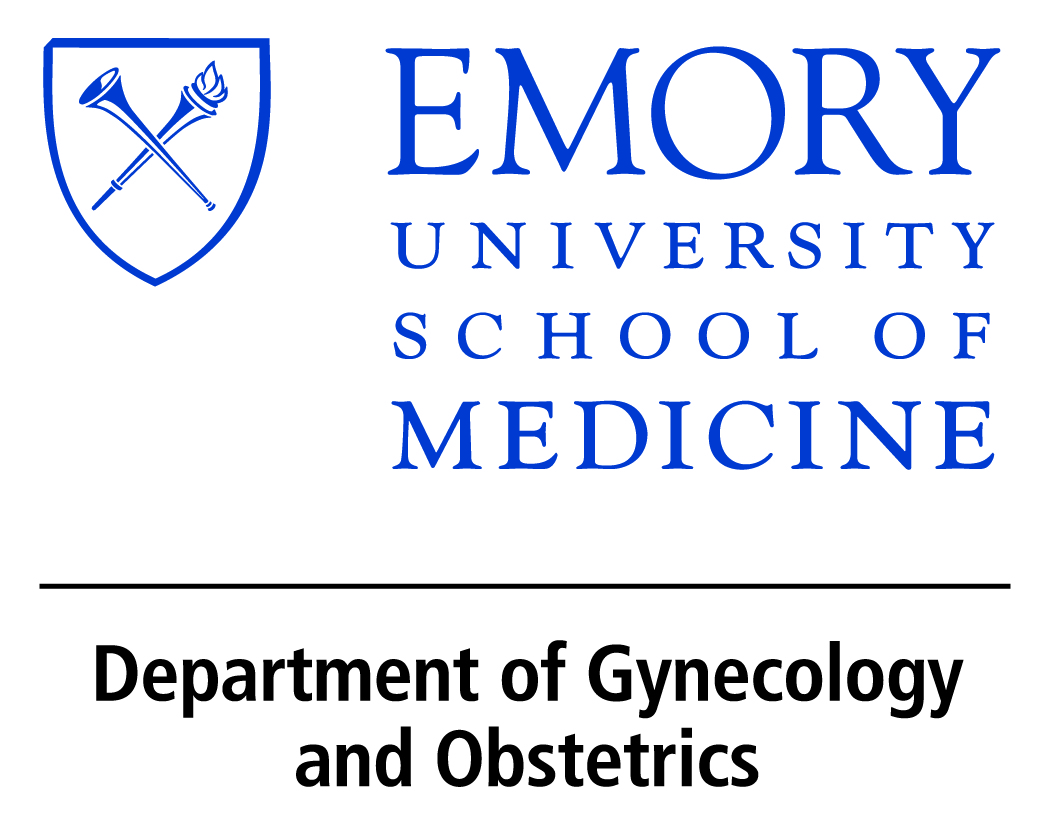 INTERSECTION OF MENTAL HEALTH AND MATERNAL METABOLIC HEALTH
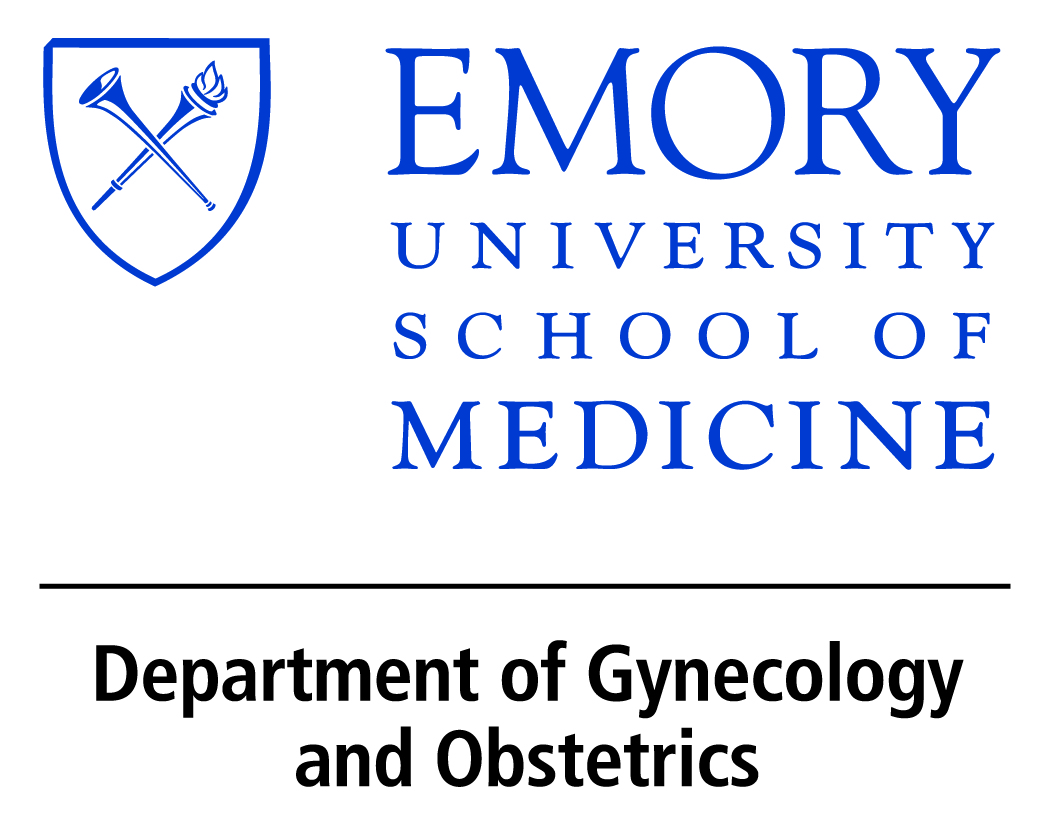 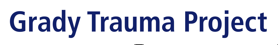 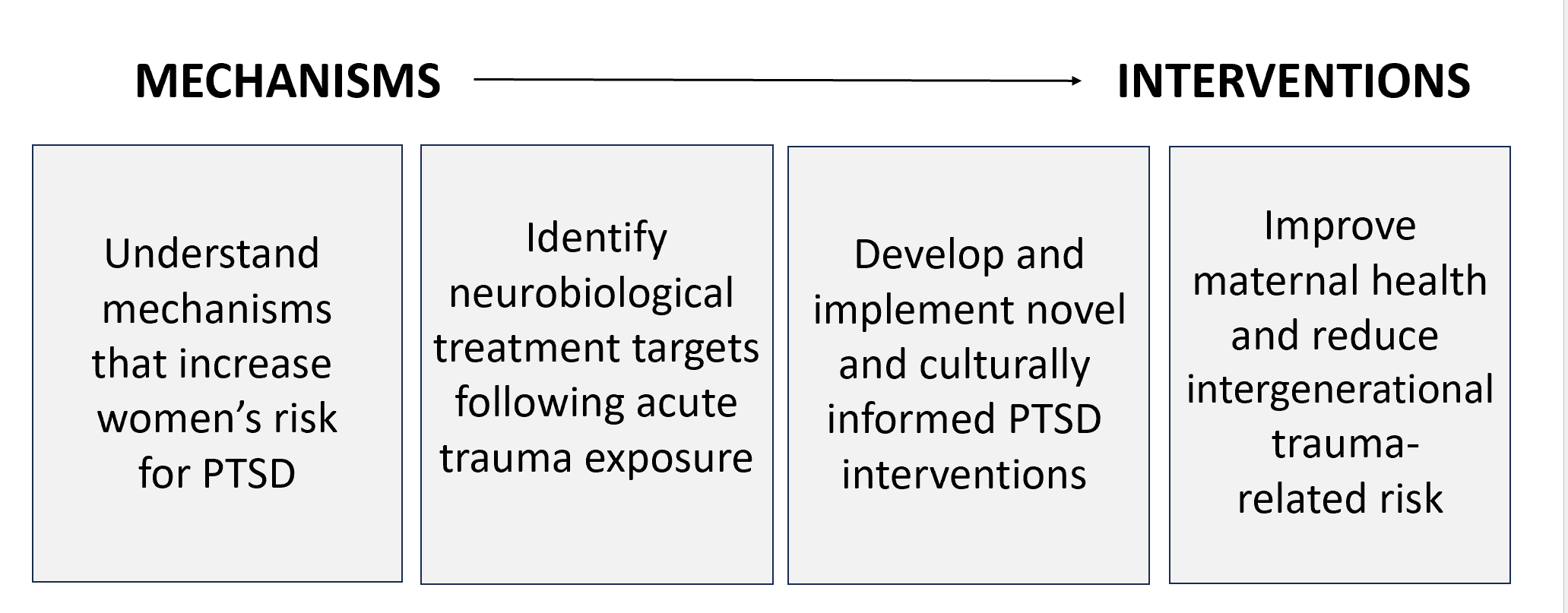 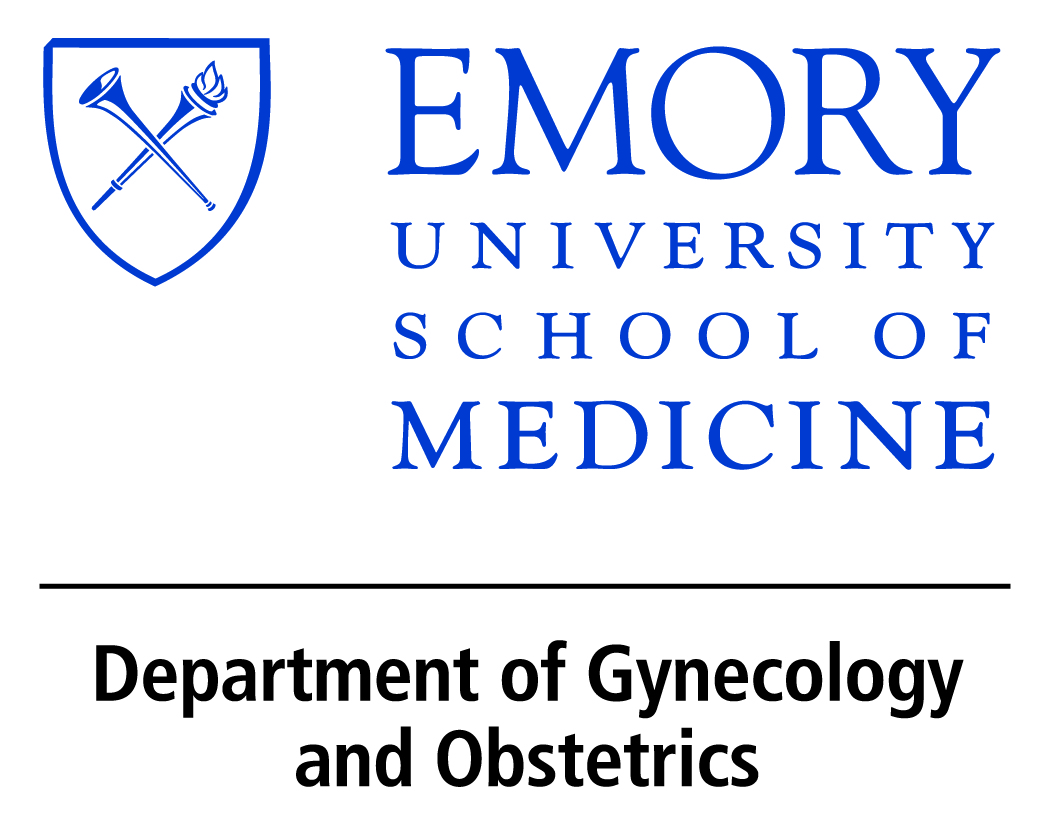 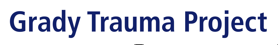 Trauma Exposure in Women Seeking Non-Psychiatric Care at Grady Memorial Hospital
N>7,500
Gluck et. al. 2021 – Archives of Women’s Mental Health
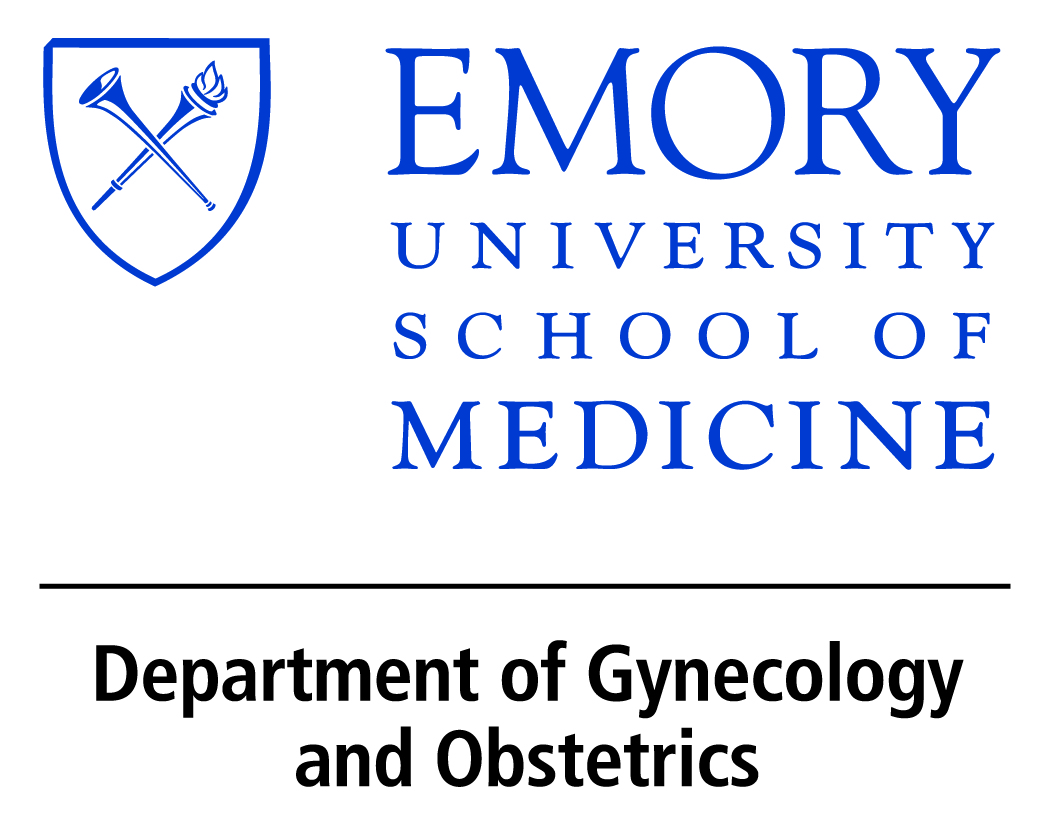 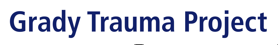 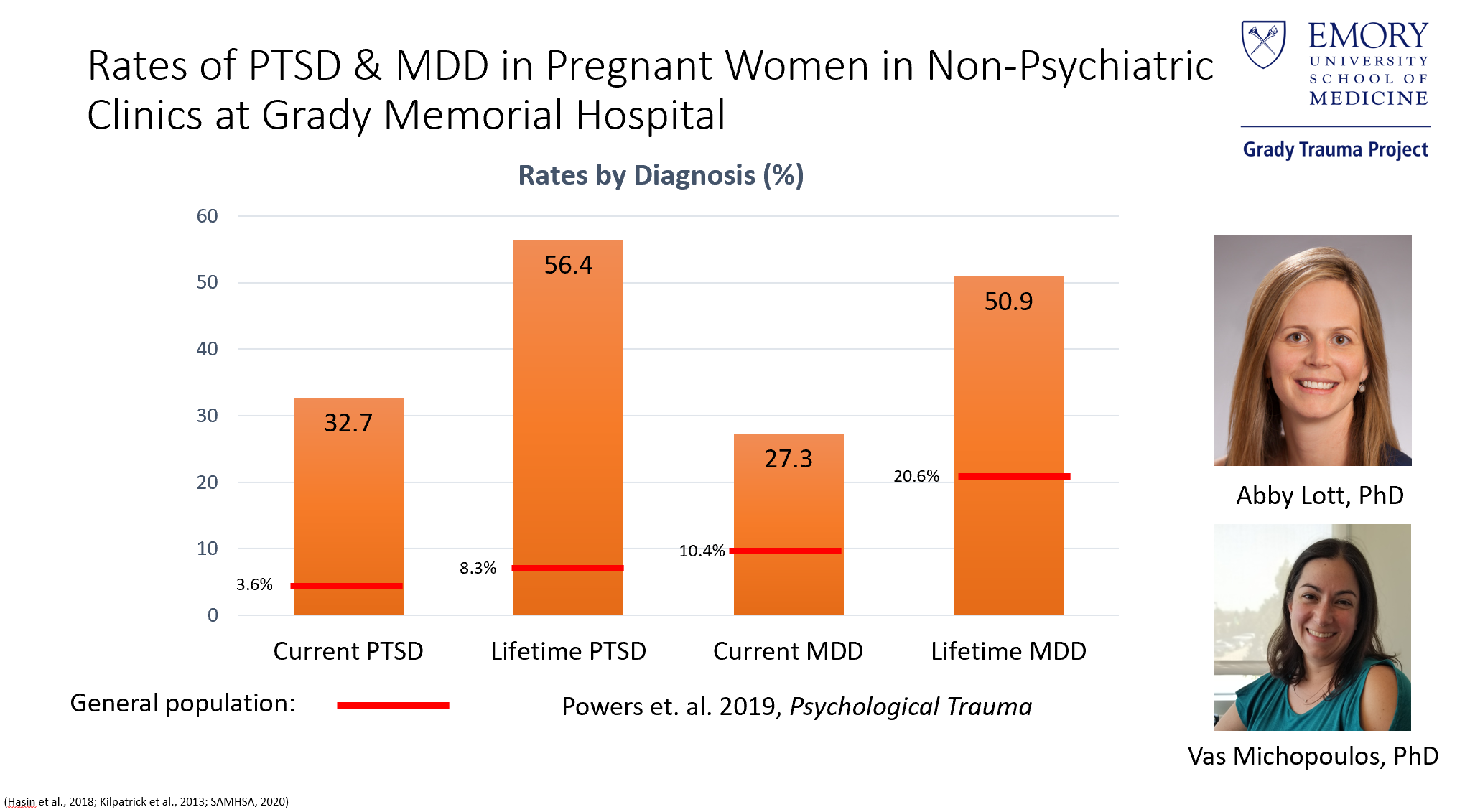 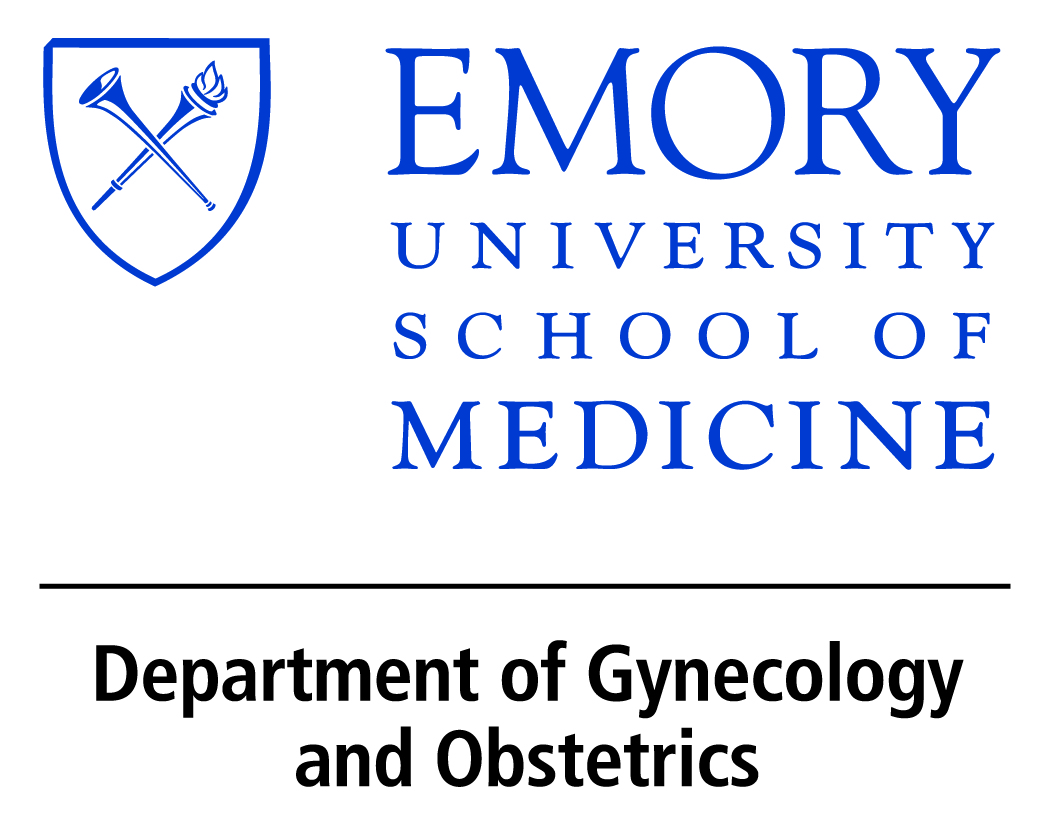 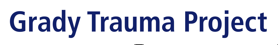 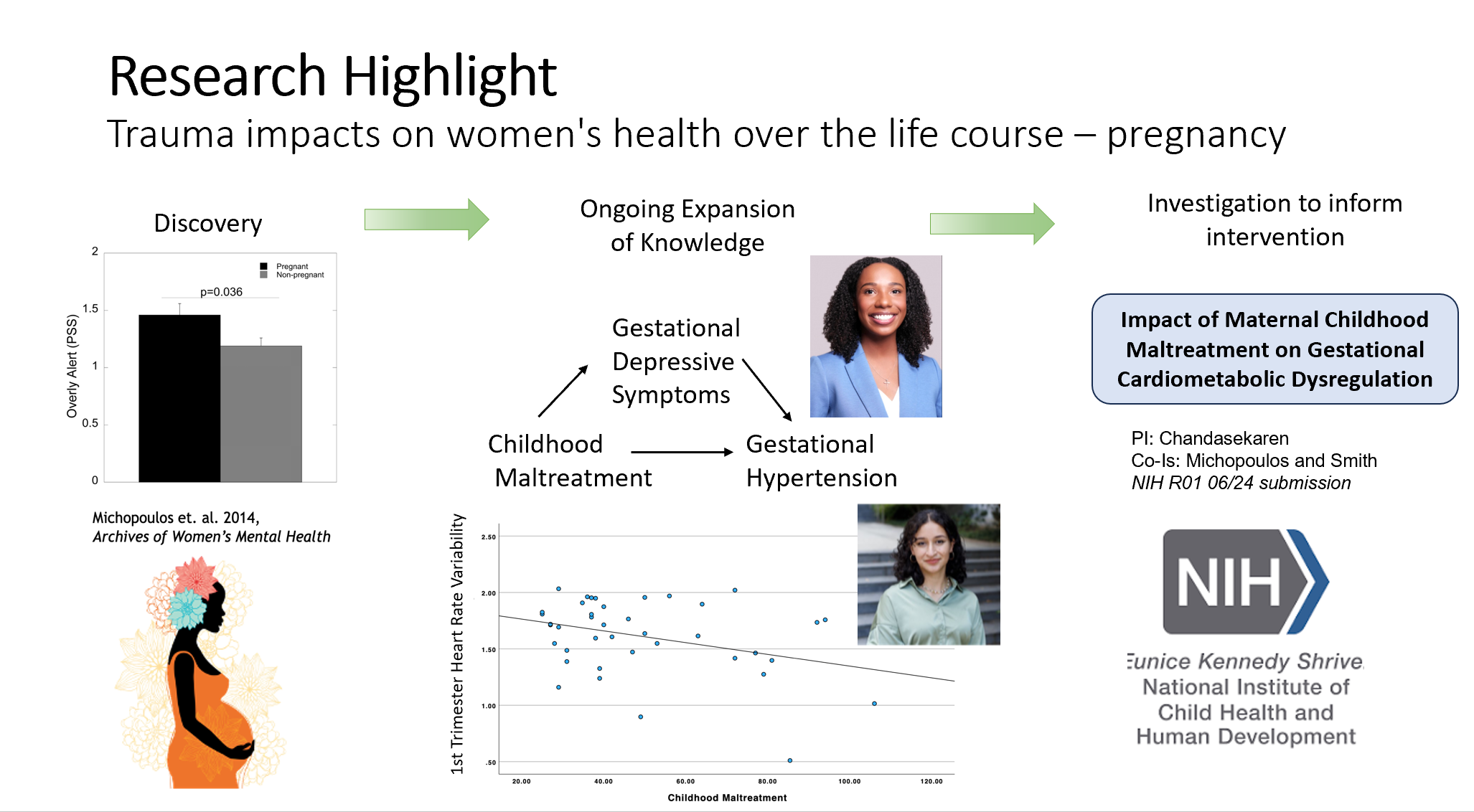 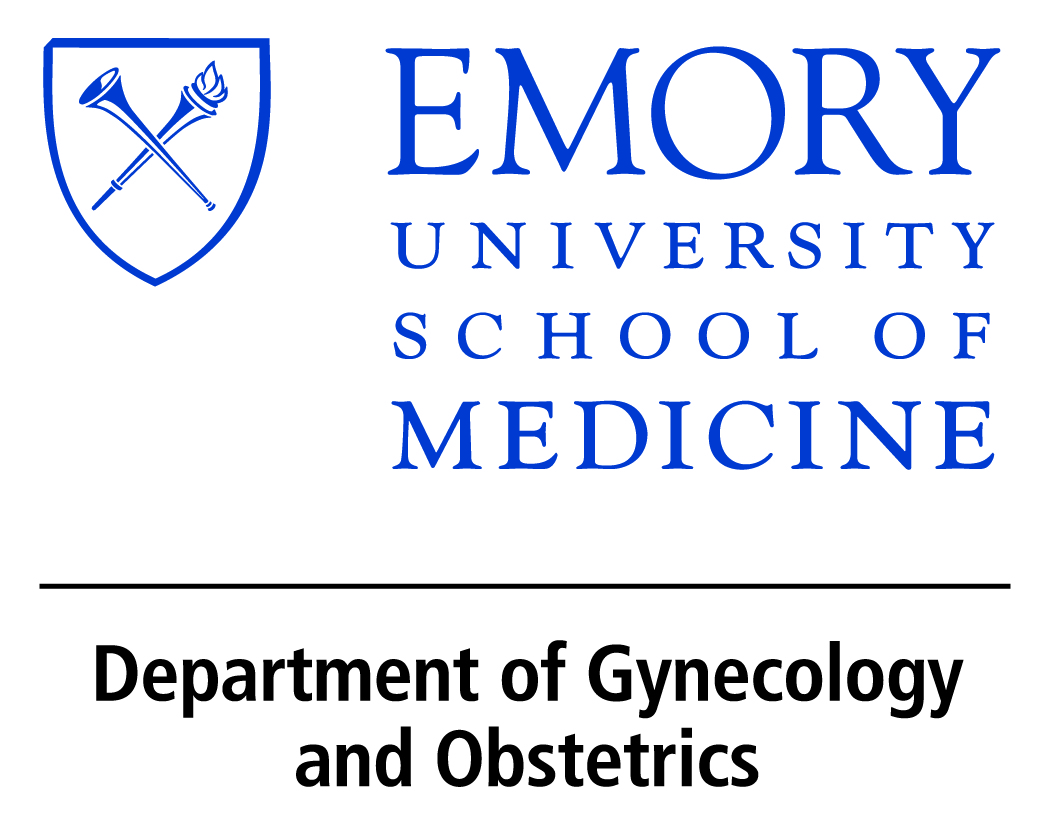 STATE SURVEY DATA 
EMORY MATERNAL MORBIDITY AND MORTALITY WORKING GROUP
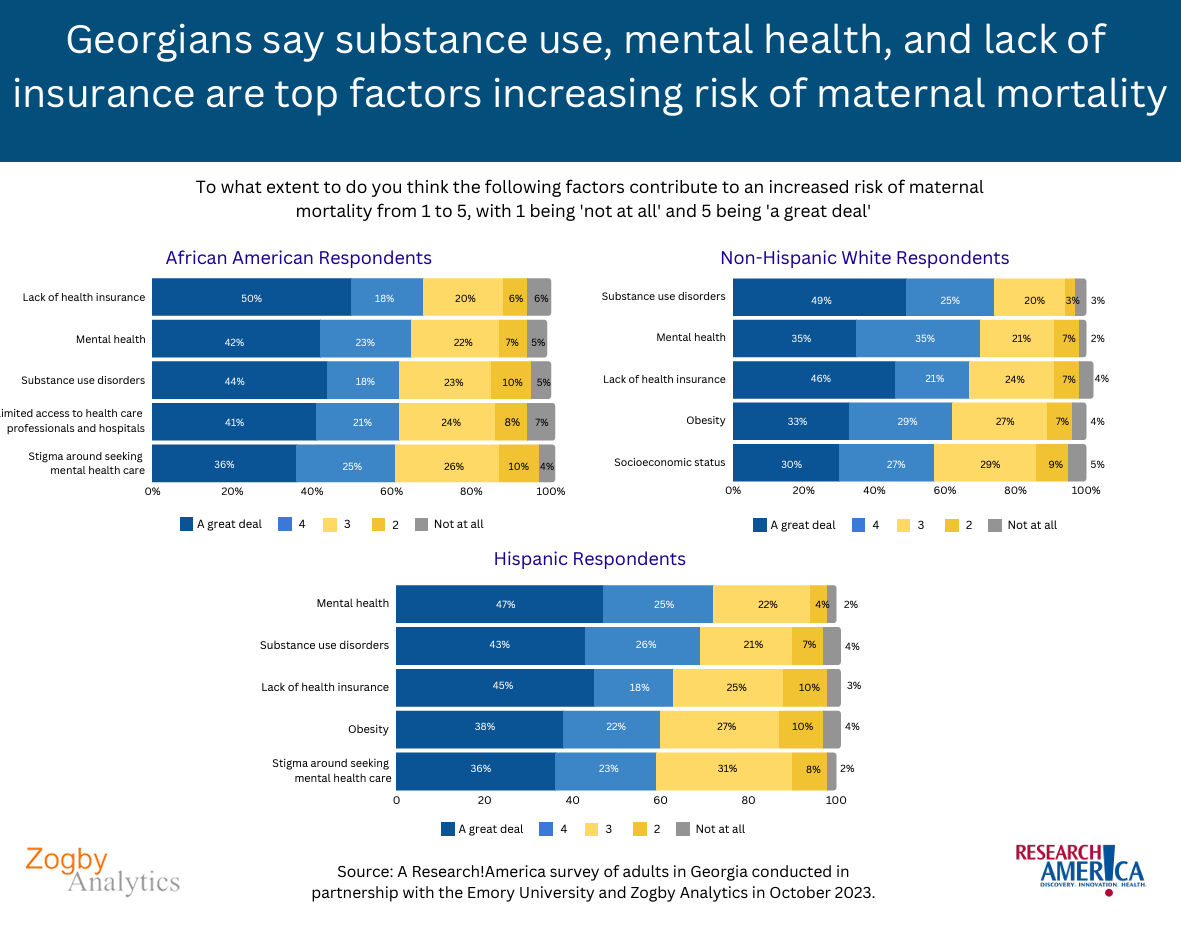 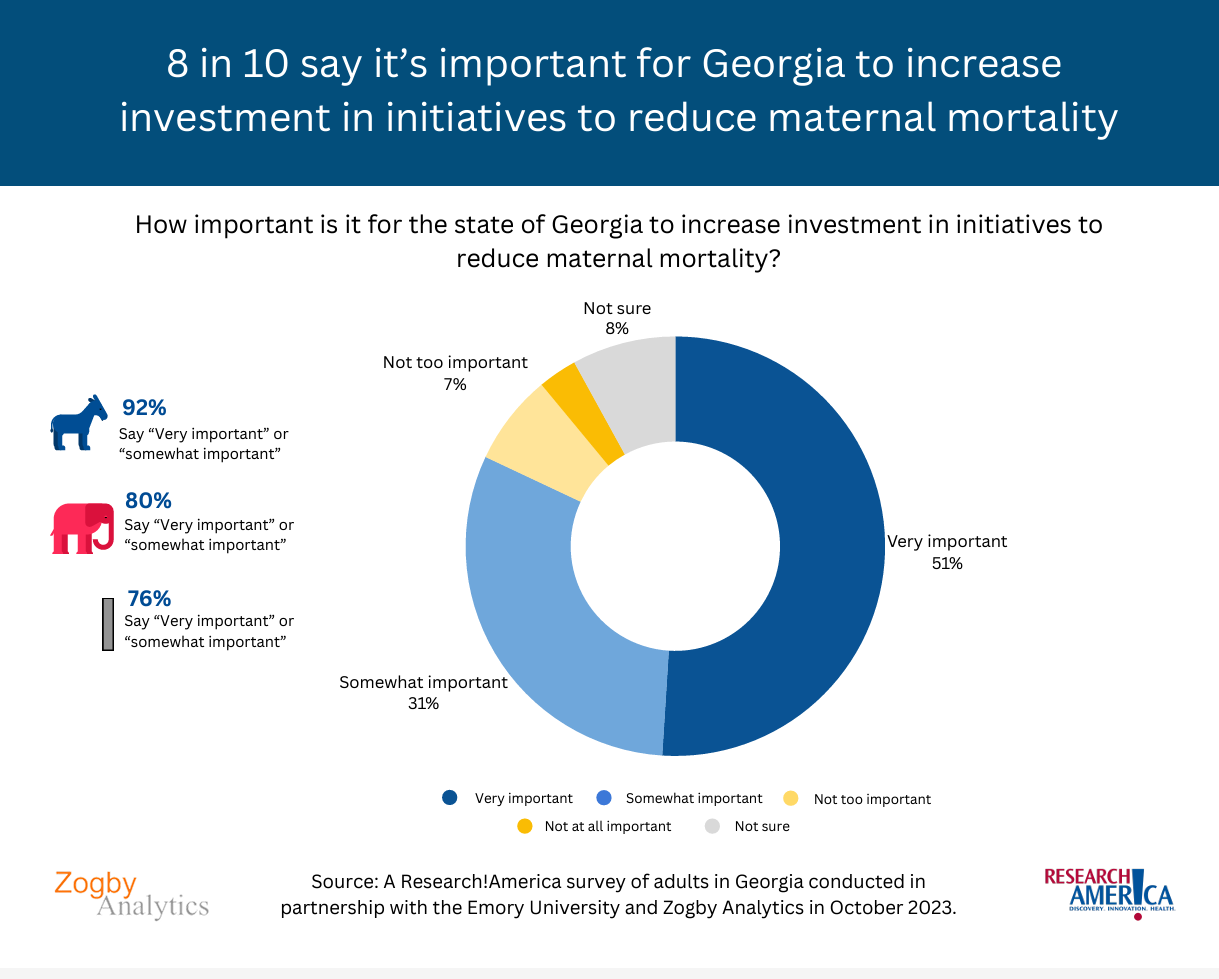 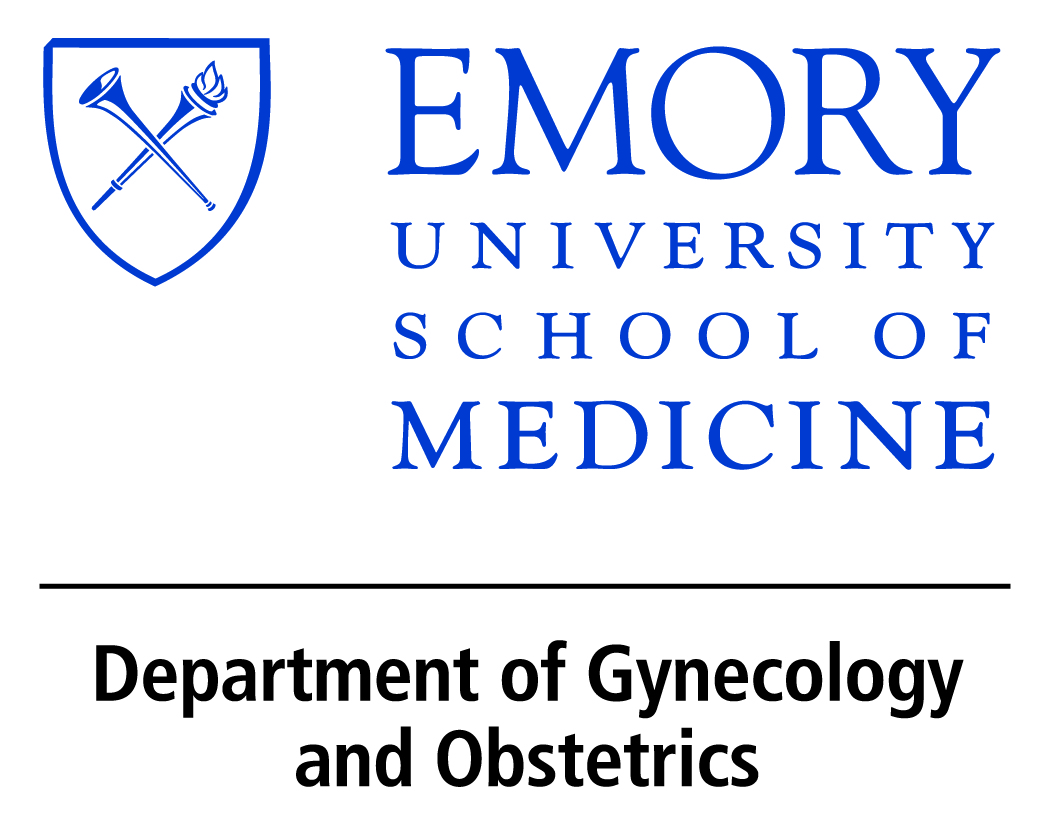 TAKE HOME POINTS
Maternal Morbidity and Mortality is complex 

Issues at Multiple Levels 

We NEED the Evidence: Research Matters 

Research at all levels
Clinical 
Translational 
Implementation 
Social/Public Health Impacts
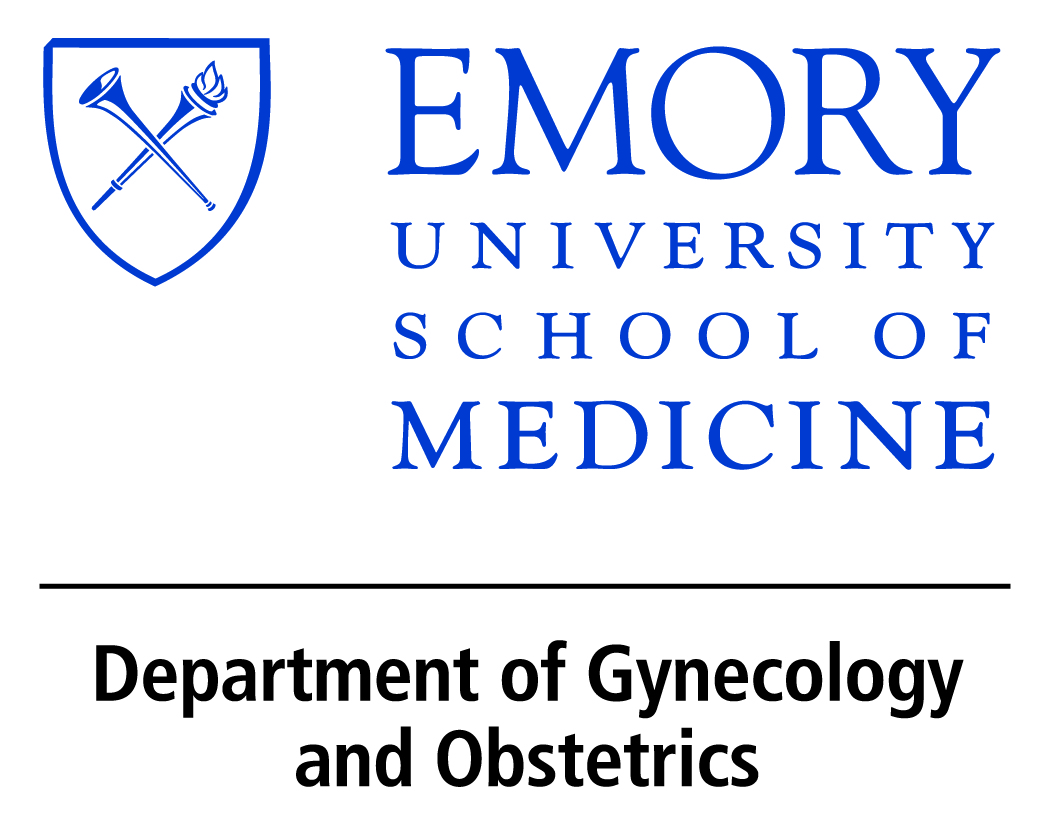 THANK YOU!
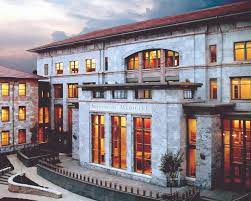 Accreditation Statement
The Emory University School of Medicine is accredited by the Accreditation Council for Continuing Medical Education (ACCME) to provide continuing medical education for physicians.
 
Credit Designation Statement
The Emory University School of Medicine designates this live activity for a maximum of 1.5 AMA PRA Category 1 Credits™. Physicians should claim only the credit commensurate with the extent of their participation in the activity.
 
Disclosure Statement
In accordance with the ACCME Standards for Integrity and Independence in Accredited Continuing Education, all relevant financial relationships, and the absence of relevant financial relationships, must be disclosed to the learners for all individuals in control of content:
 
Before the learners engage with the accredited education
In a format that can be verified at the time of accreditationNone of the planners or speakers for this educational activity have relevant financial relationship(s) to disclose with ineligible companies.   Ineligible companies are those whose primary business is producing, marketing, selling, re-selling, or distributing healthcare products used by or on patients.  

No grant support was received for this activity.
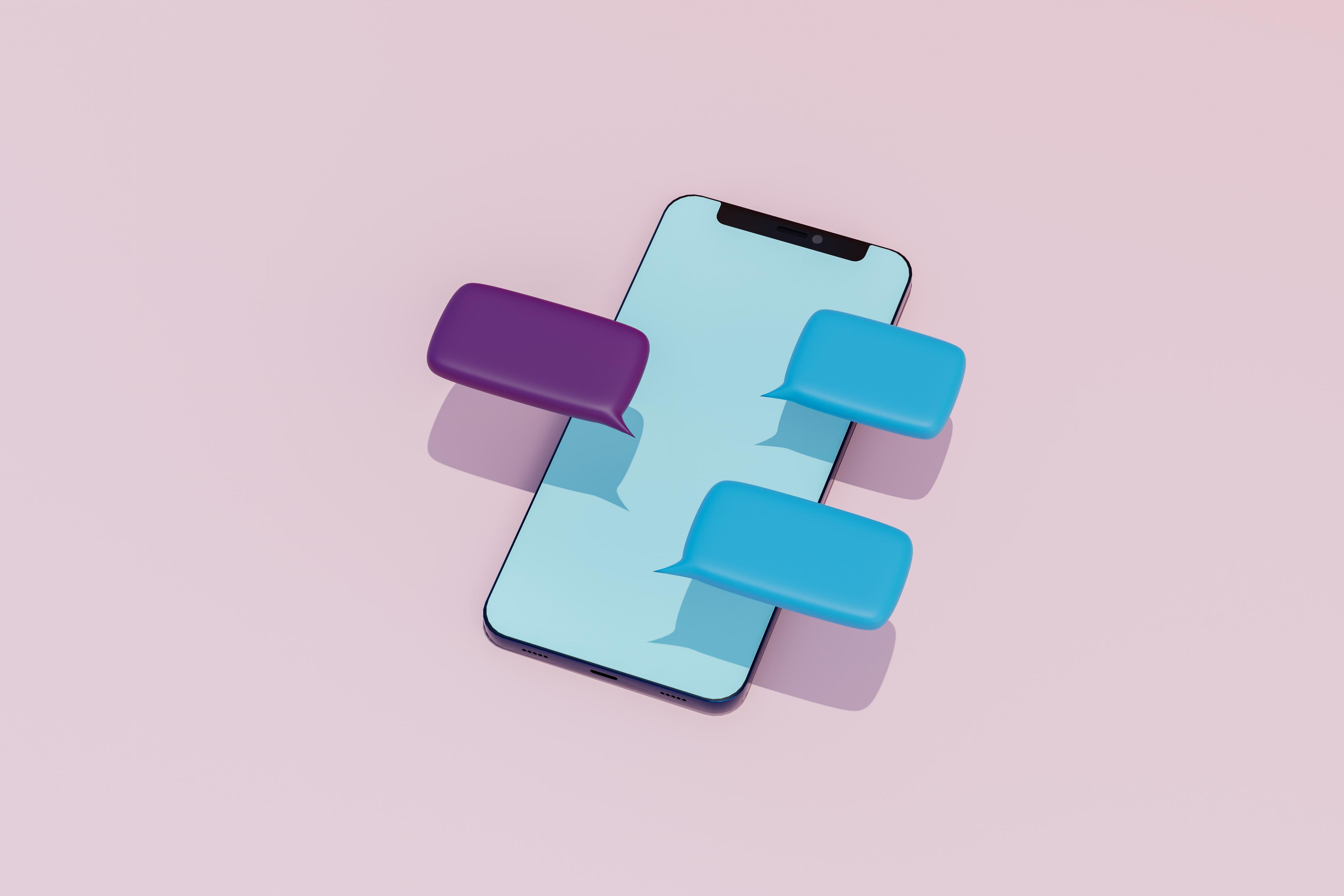 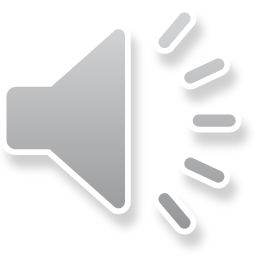 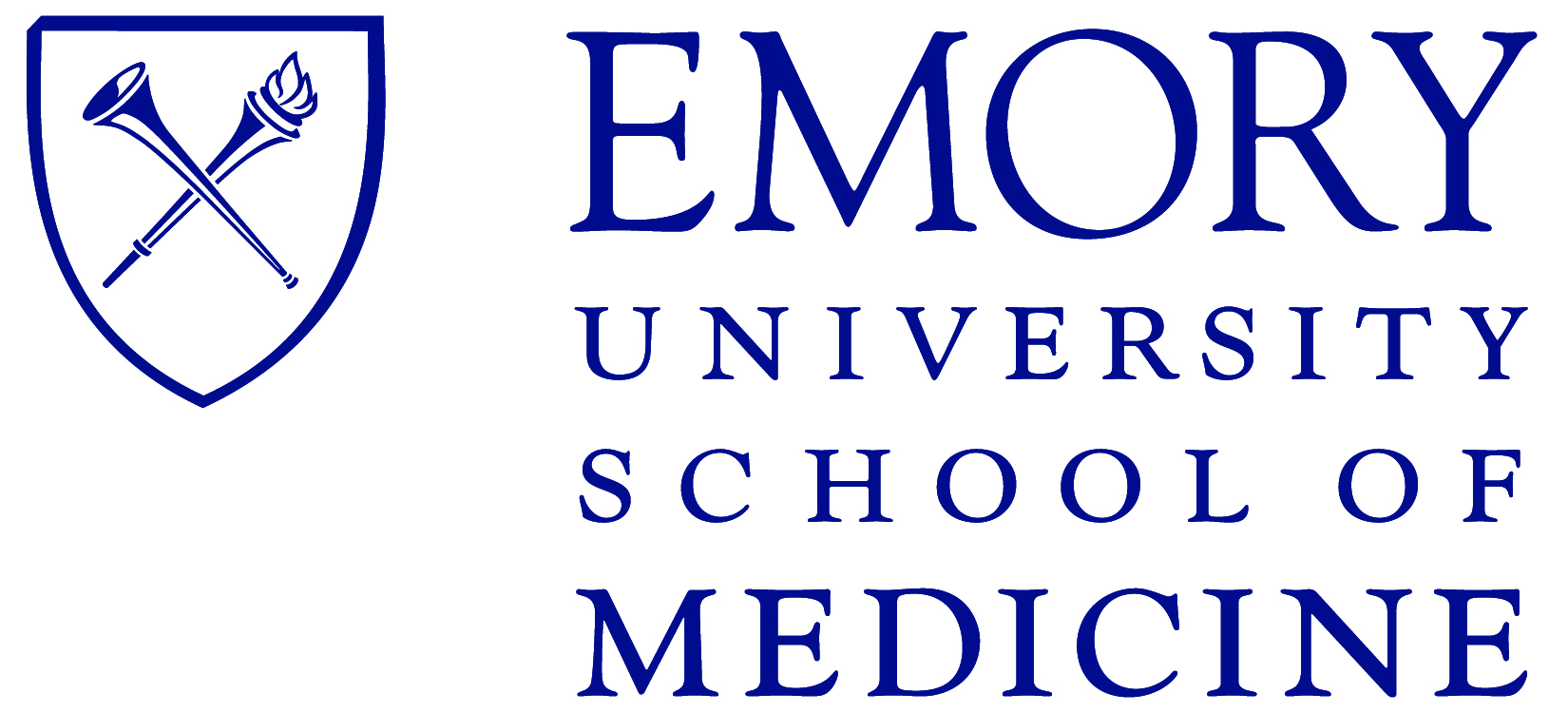 Closing Remarks
This seminar's recording, PowerPoint presentation, and survey will be available on the OCR’s website within a week athttp://www.ocr.emory.edu/training/research%20matters.html 
Our next Research Matters educational seminar will be 
June 27, 2024.

See you this summer!!!